مبانی نظری طراحی دستی
مصطفی توحیدی فر
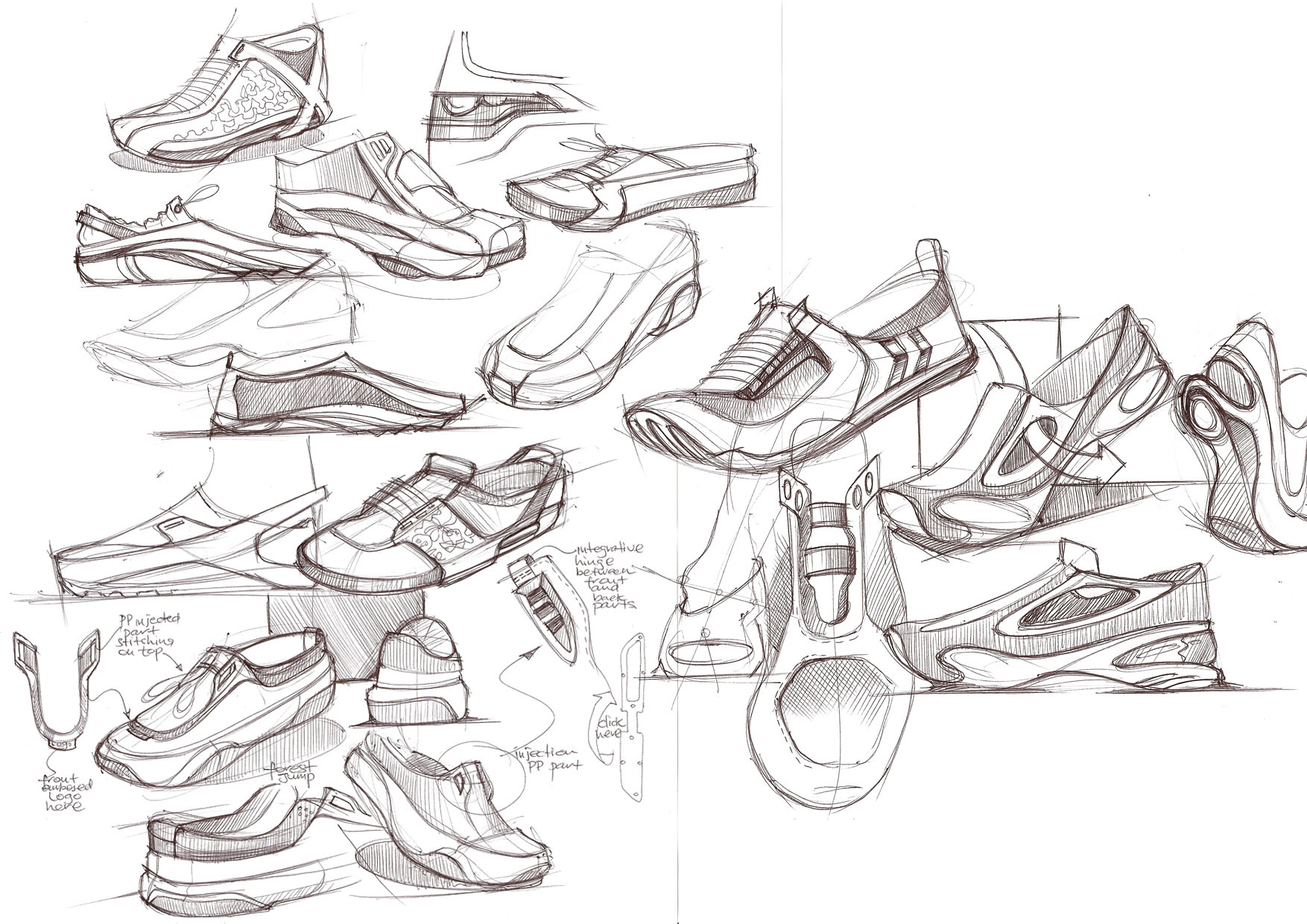 سرفصل ها
طراحی سریع(اسکچ) چیست و به چه درد می خورد؟
اسکچ چگونه خلاقیت را افزایش می دهد؟
چه مواردی اسکچ را جذاب می کند؟ویژگی های یک اسکچ خوب چیست؟
نحوۀ ارائه اسکچ چگونه باشد که جذاب باشد؟
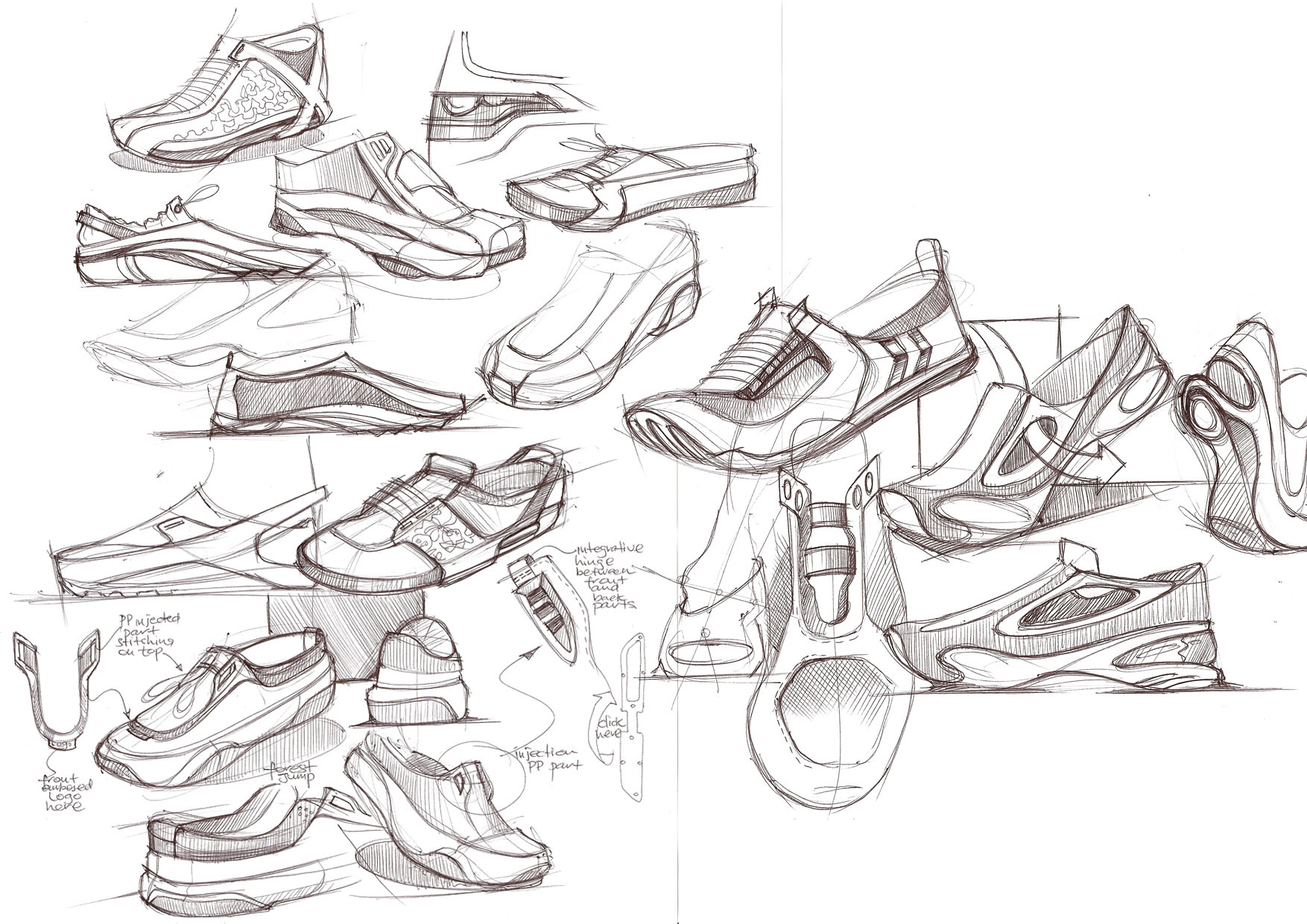 اسکچ چیست؟
اسکچ هستۀ طراحی است
چیزها چگونه میتوانند باشند؟!؟!
طرح چیزها چگونه می تواند باشد؟؟
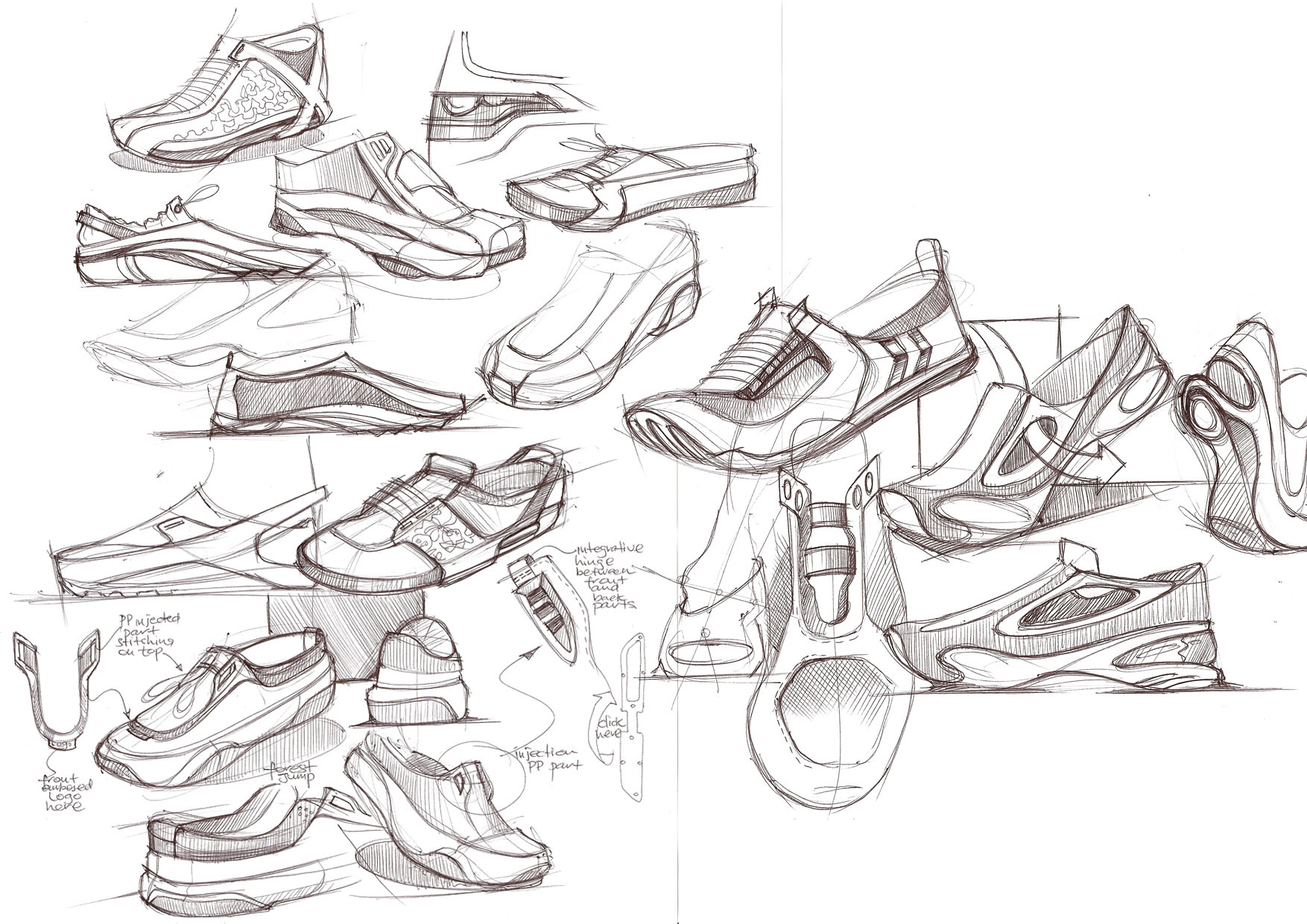 اسکچ چیست؟
اسکچ برآورد طراح از طرح است
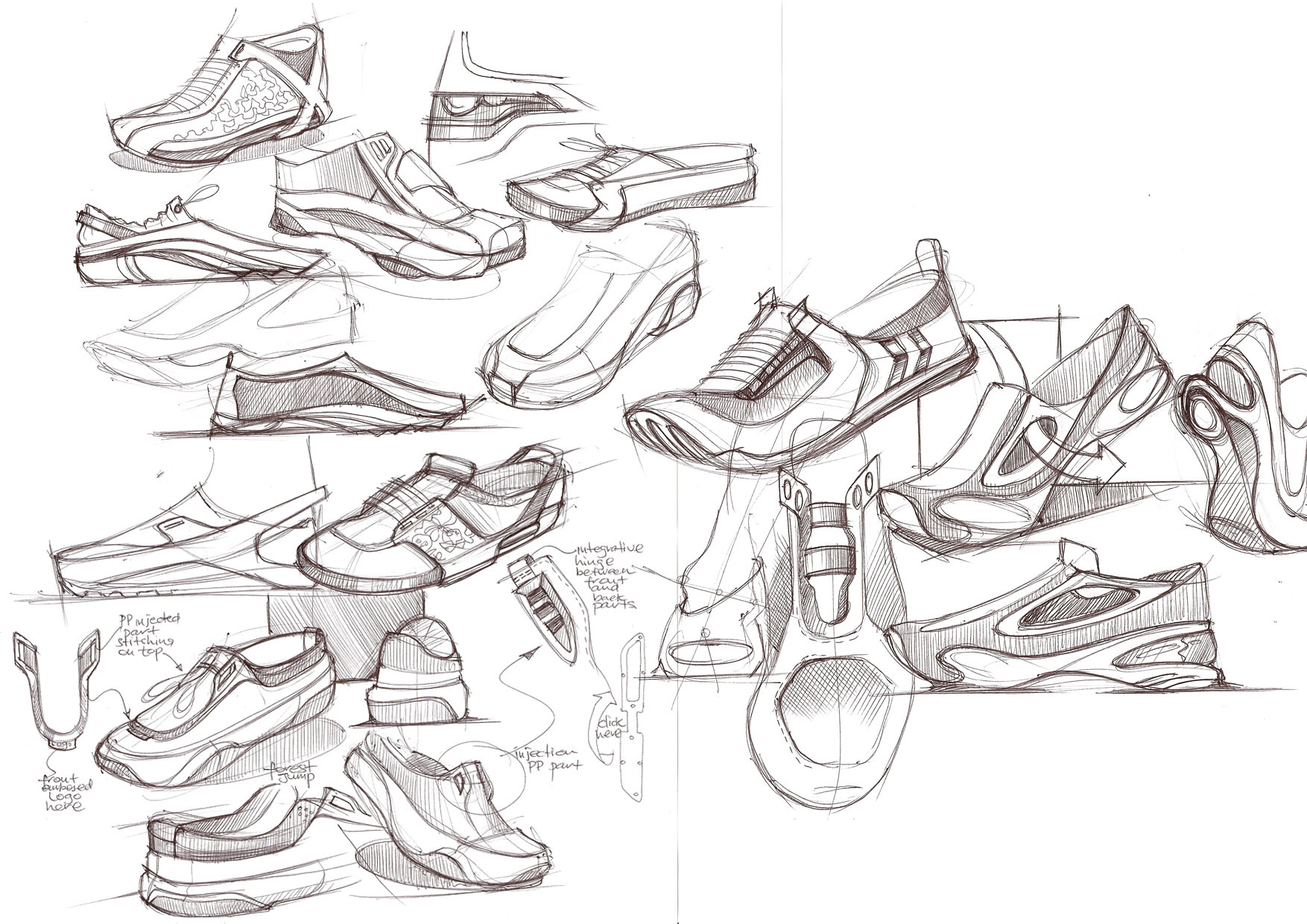 اسکچ چیست؟
اسکچ همان محسوس کردن تخیلات است
دیداری، چشایی، بویایی و...
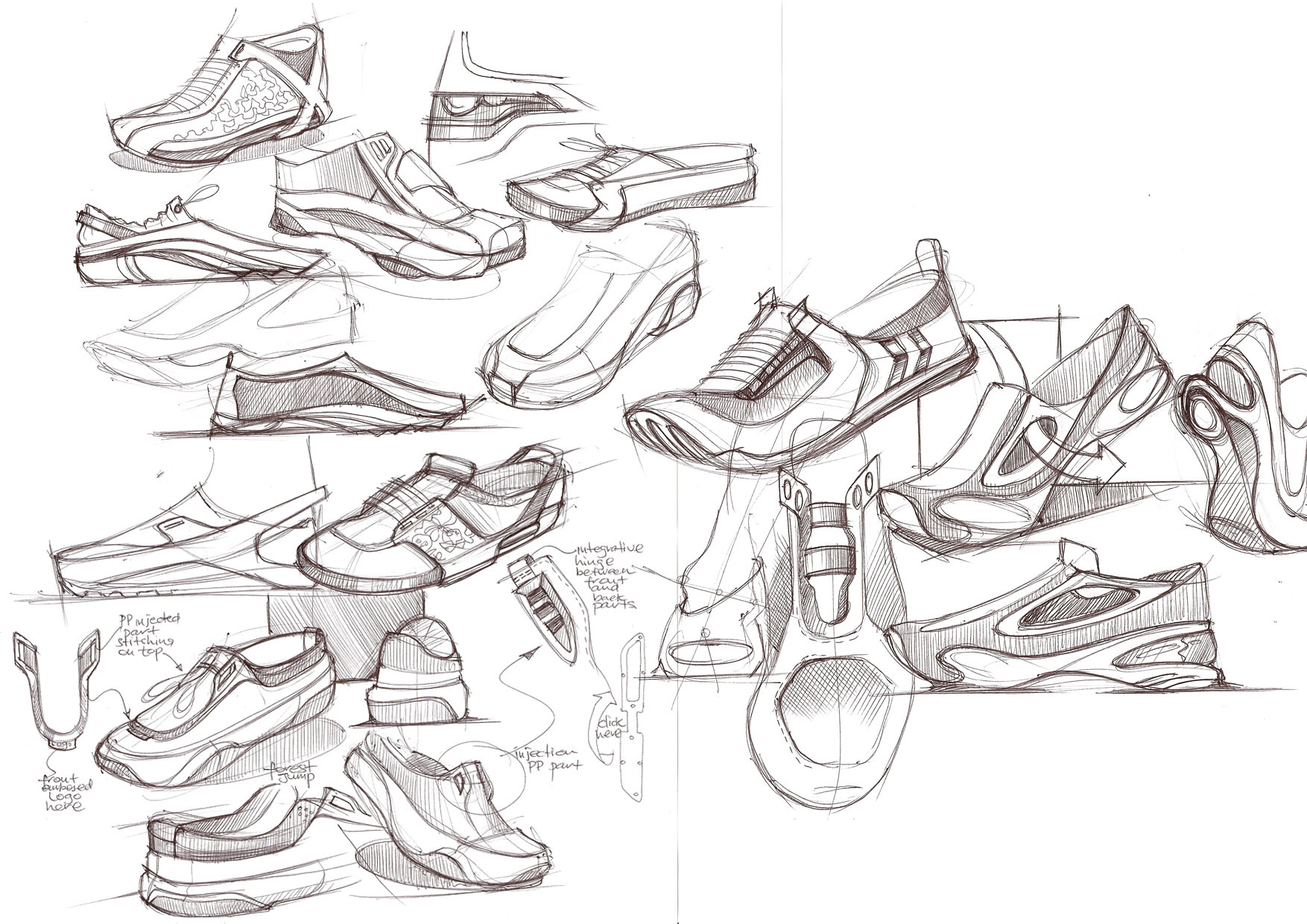 اسکچ چیست؟
اسکچ زدن عملی شهودی است
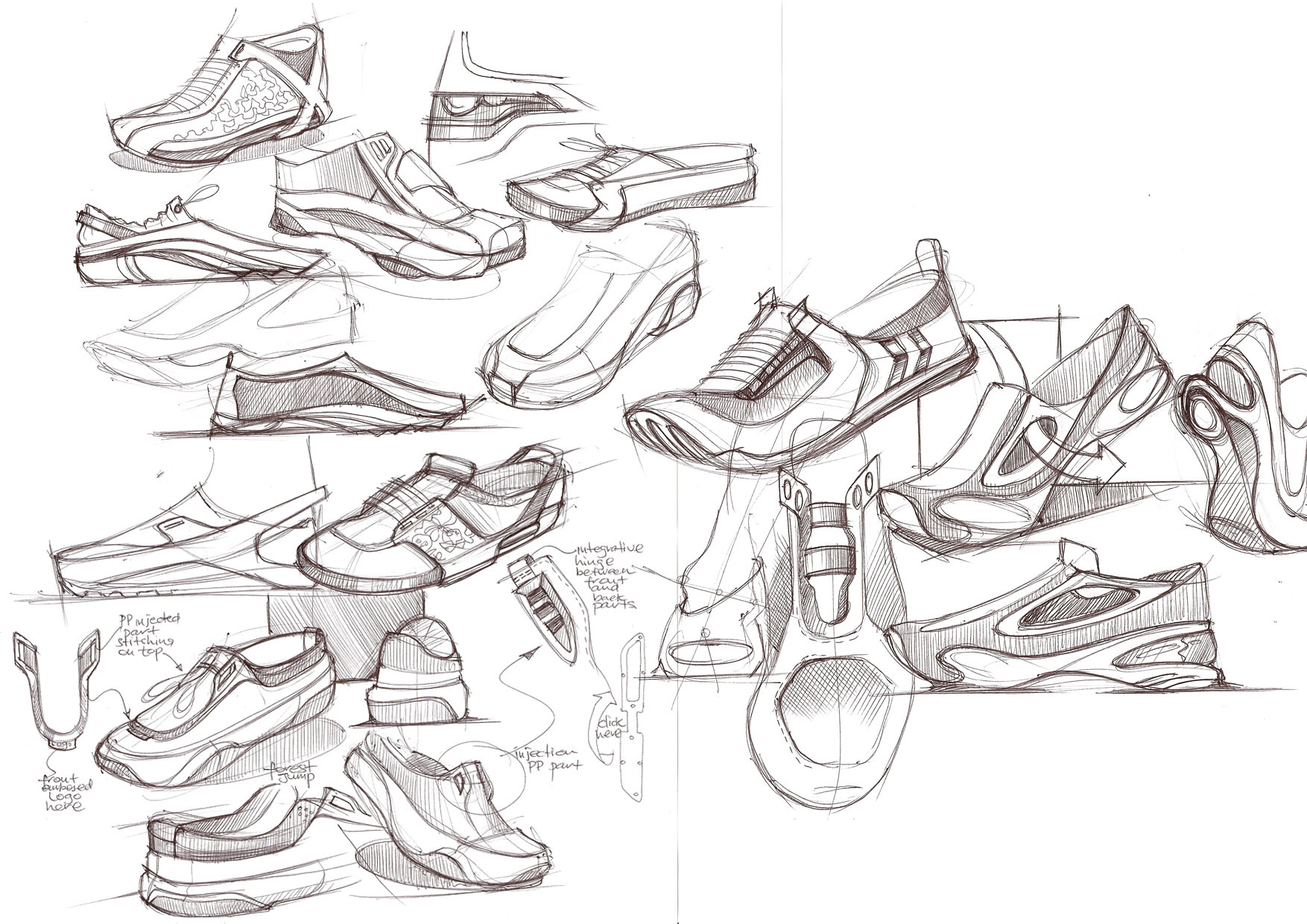 اسکچ چیست؟
اسکچ زدن «بخش خلاقانۀ» فرایند طراحی است
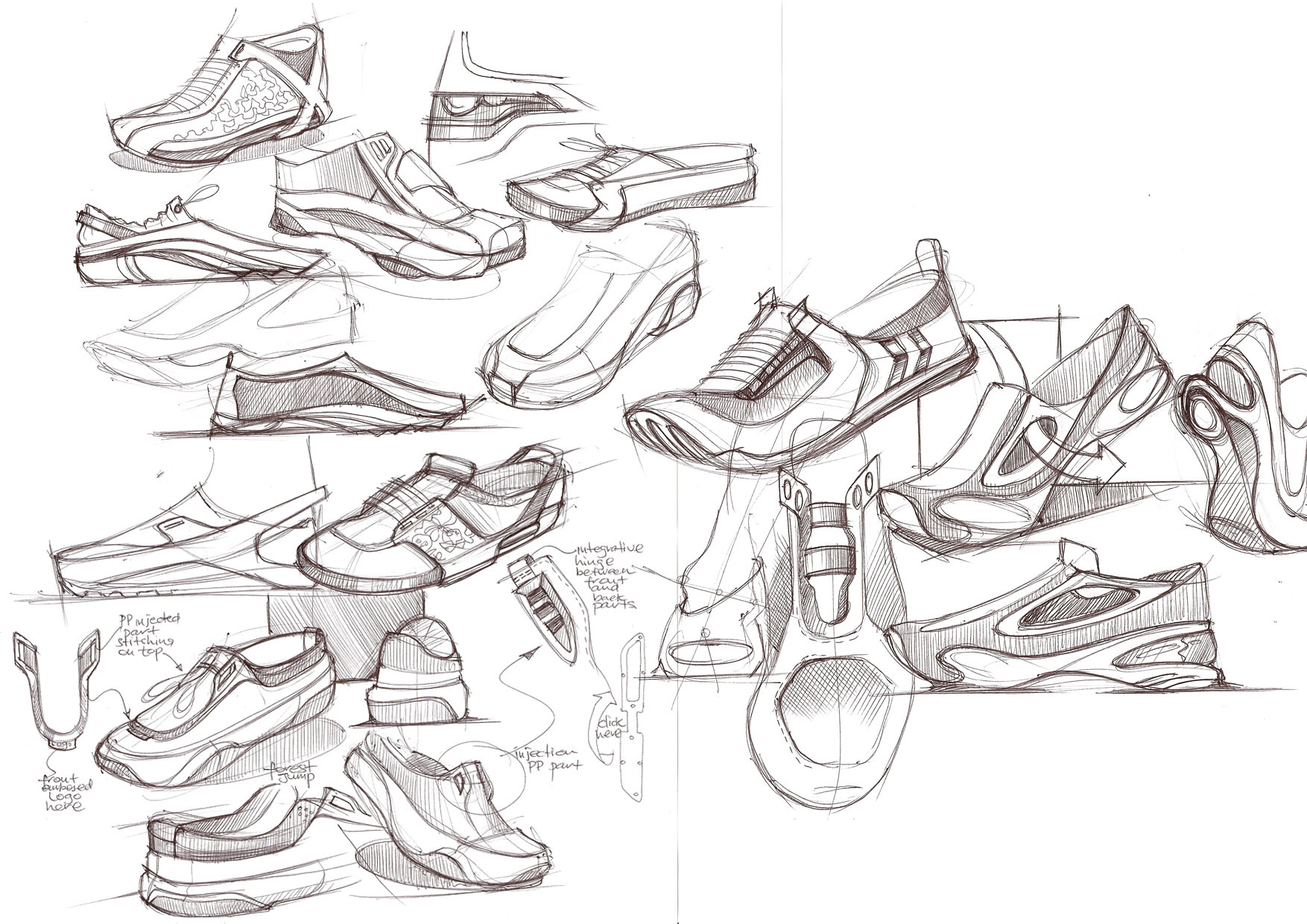 اسکچ چیست؟
و در برابر «حلِ مسئله»قرار دارد که استدلالی است
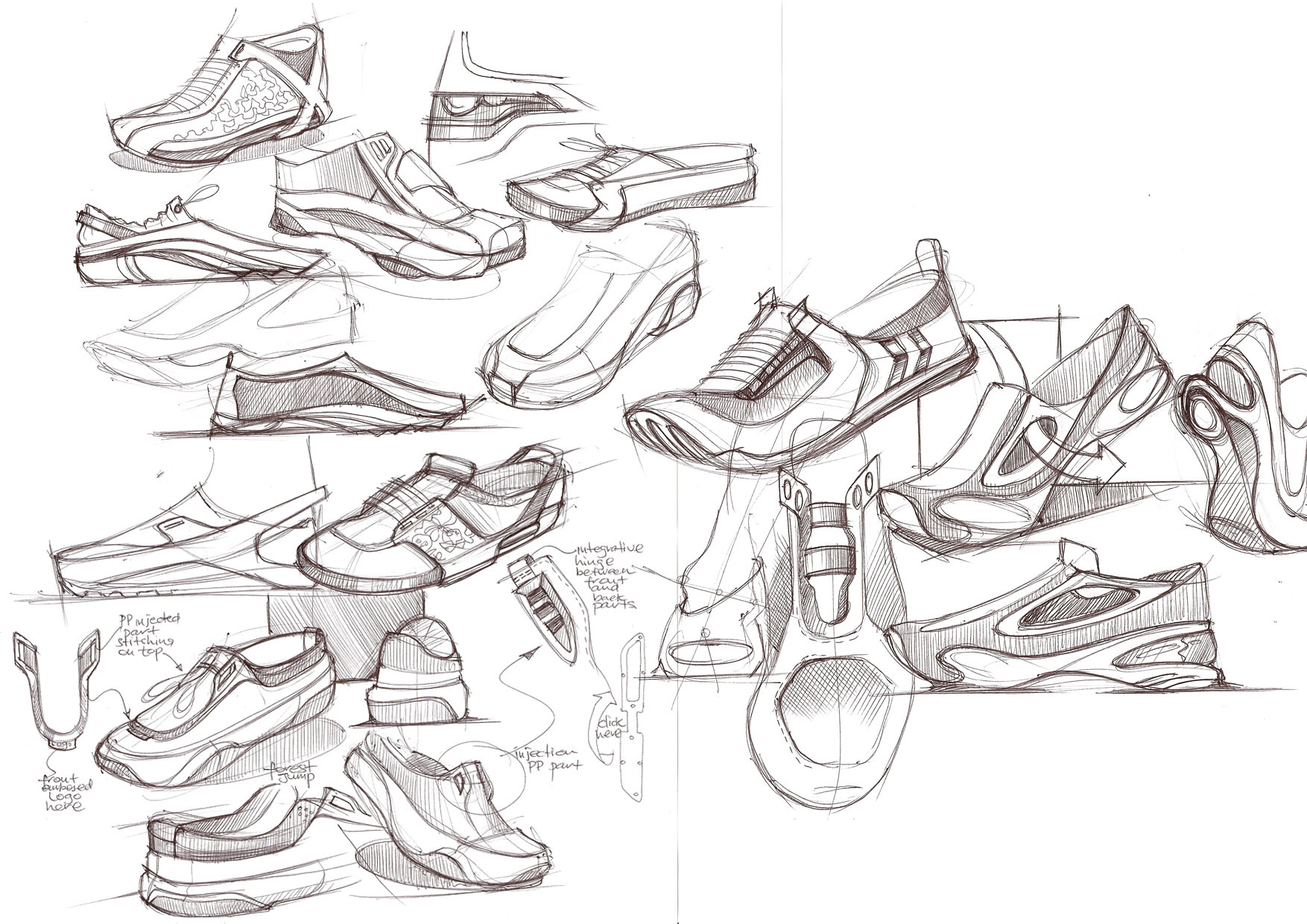 اسکچ کجای فرایند طراحی به درد می خورد؟
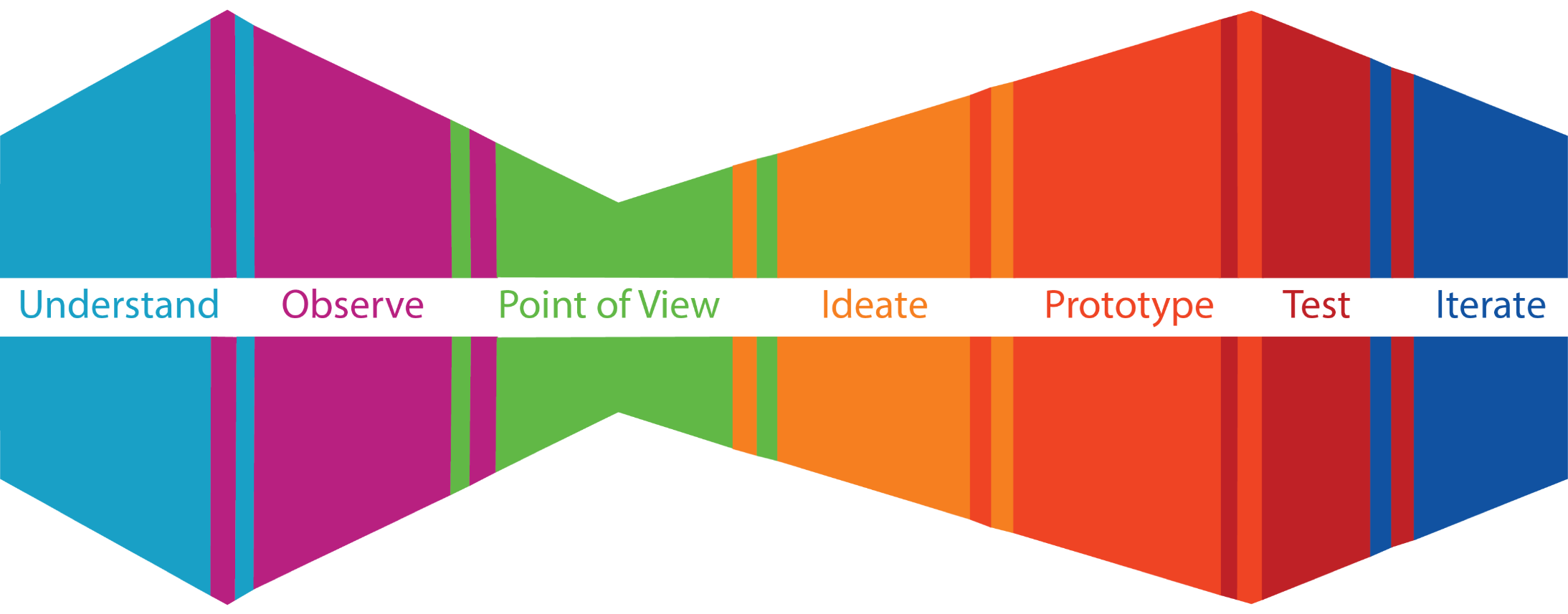 مرحلۀ ایده پردازی با اسکچ زدن
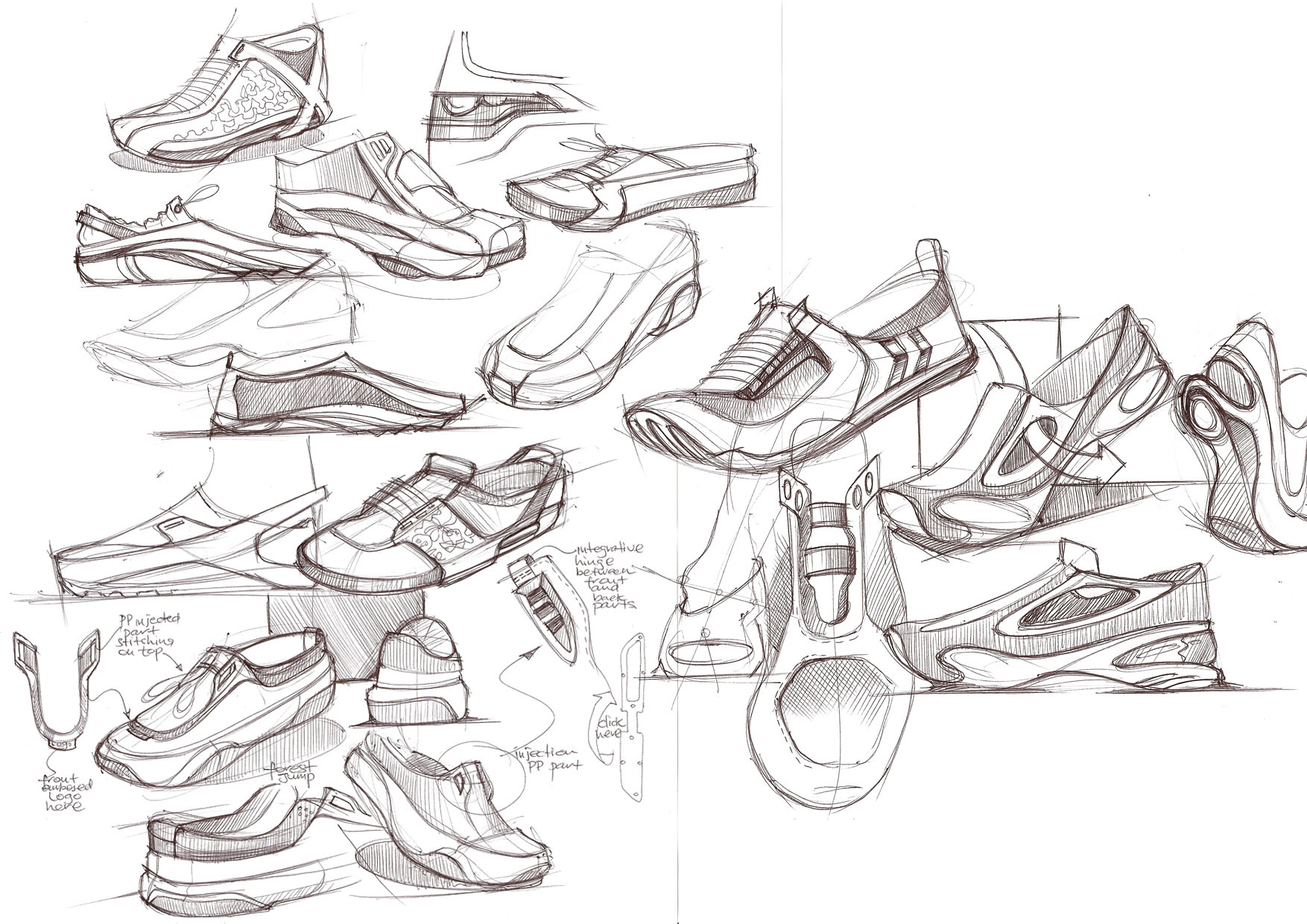 کارکرد اسکچ چیست؟
طراحان با اسکچ بین خودشان و دیگران ارتباط برقرار می کنند
communication
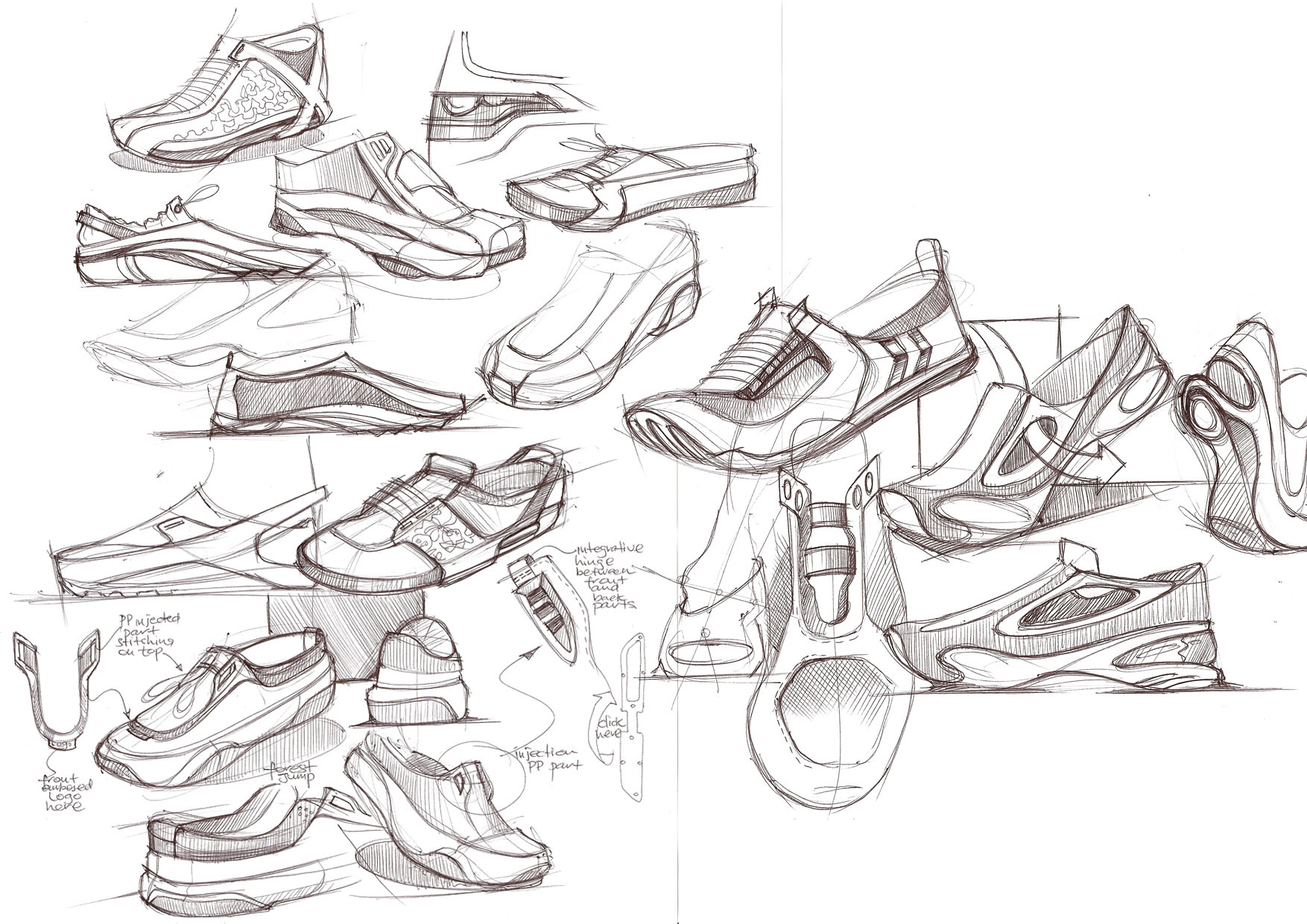 کارکرد اسکچ چیست؟
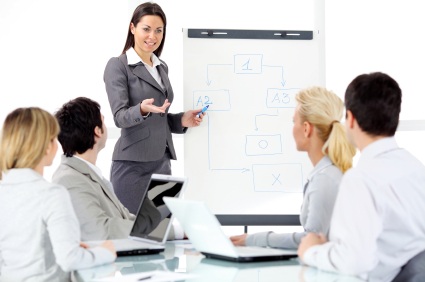 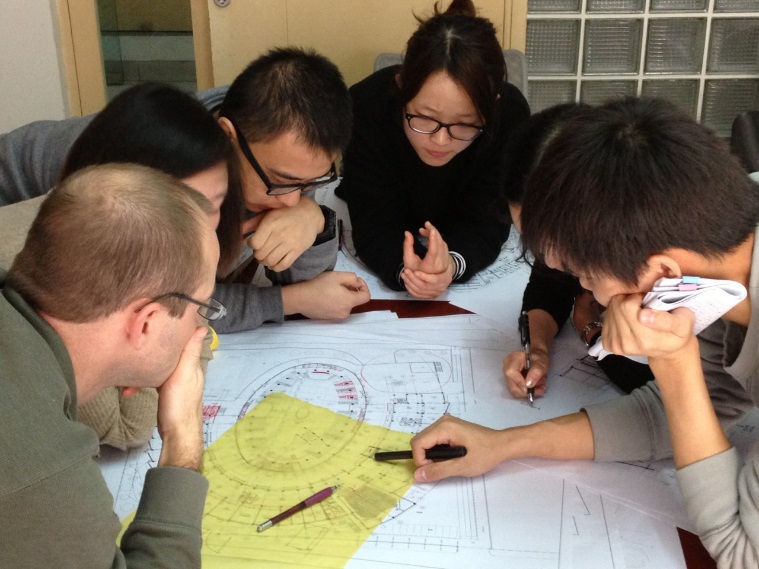 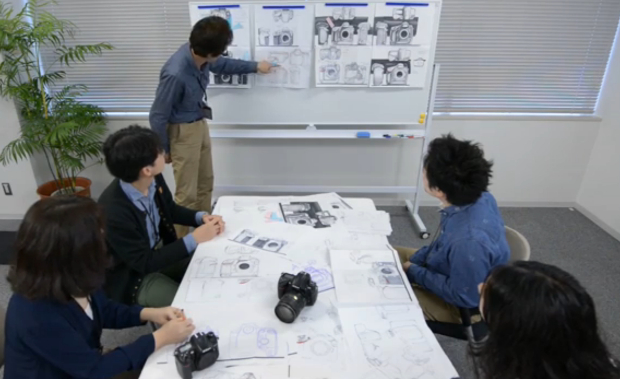 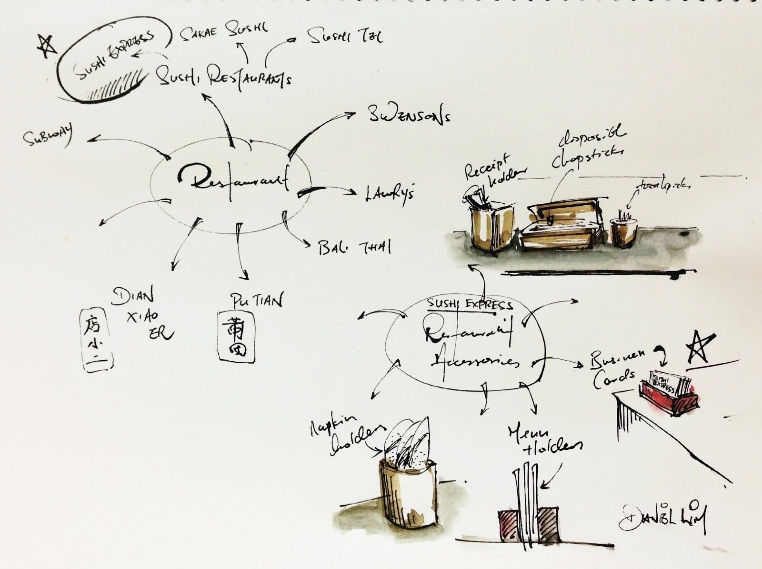 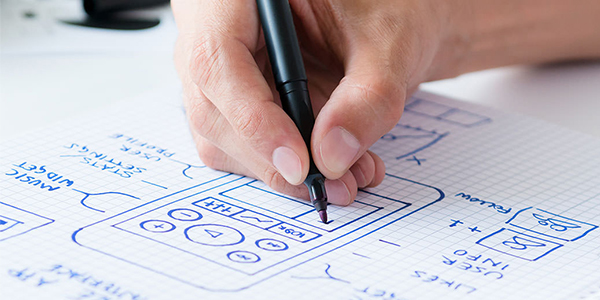 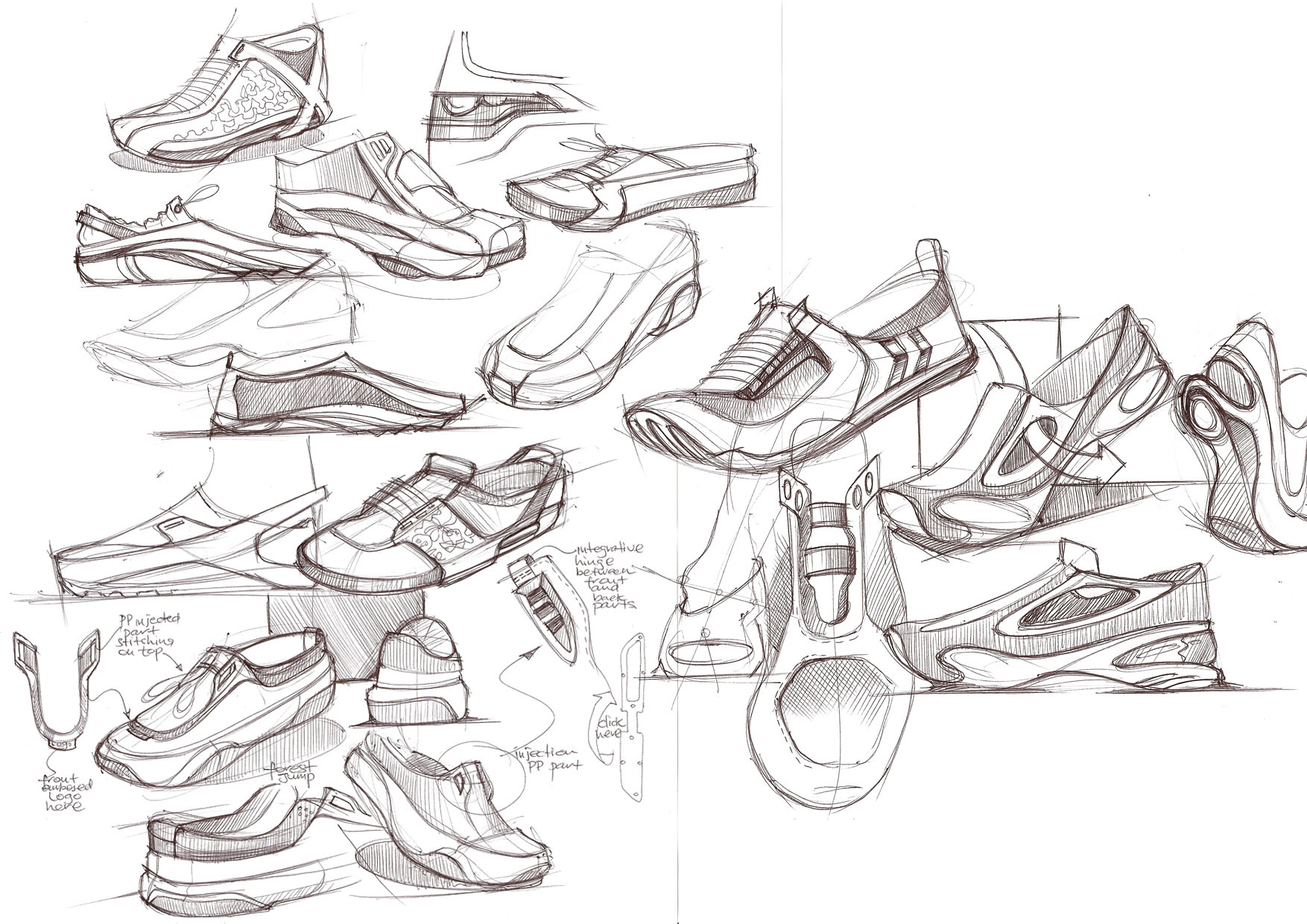 اسکچ همان نقاشی است؟
در اسکچ جنسیت مواد بسیار مهم است
در اسکچ نیازی نیست سوژه رئالیستی ترسیم شود
در اسکچ جزئیاتی نظیر  پس زمینه، انعکاسها و... دقیق نیست
در اسکچ توضیحات مختصری افزوده می شود
در اسکچ، نمایش کارکرد مصنوع مهم است
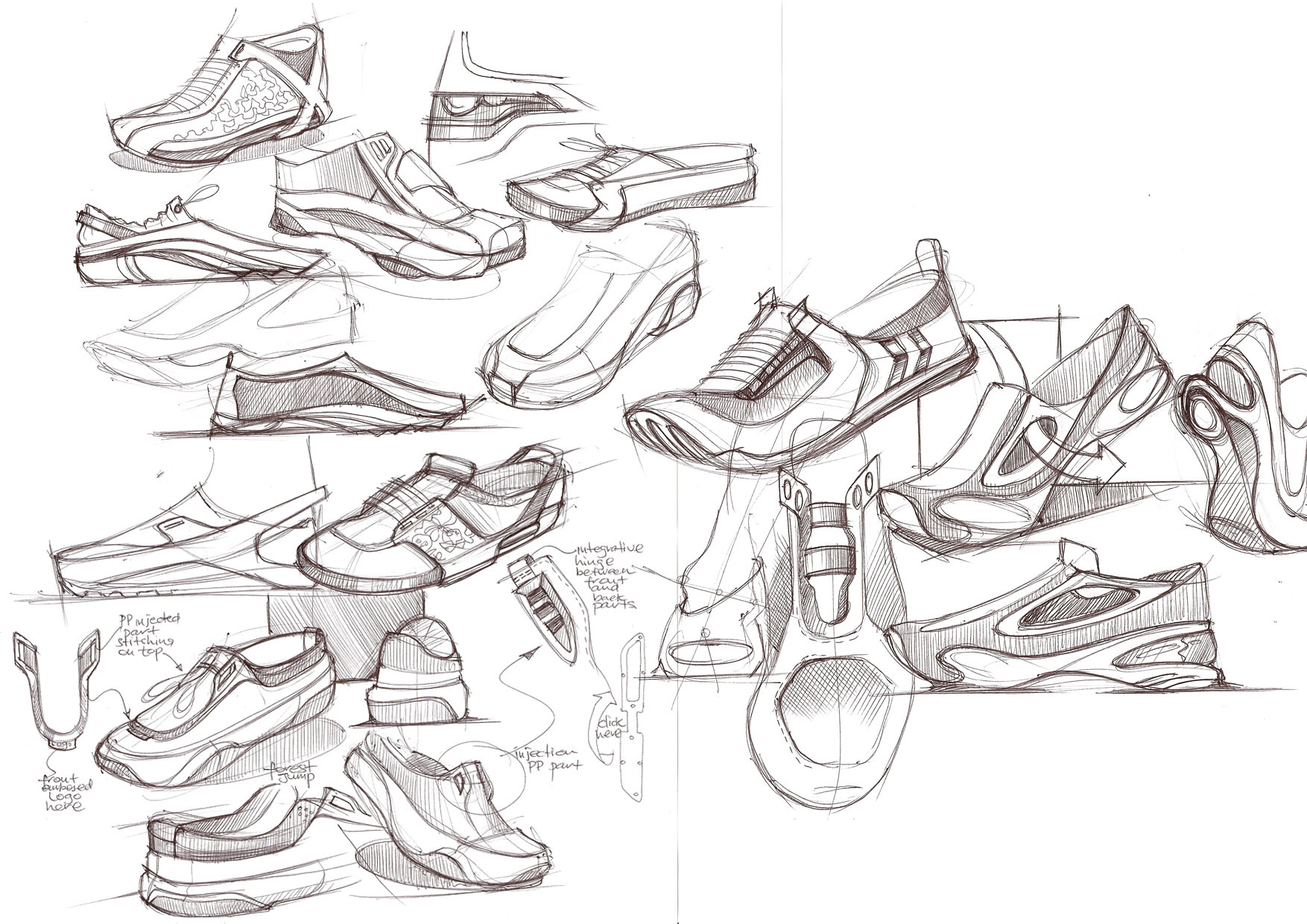 انواع اسکچها
اسکچها را به دو روش طبقه بندی می کنند:
کارکرد اسکچ
تکنیک اسکچ
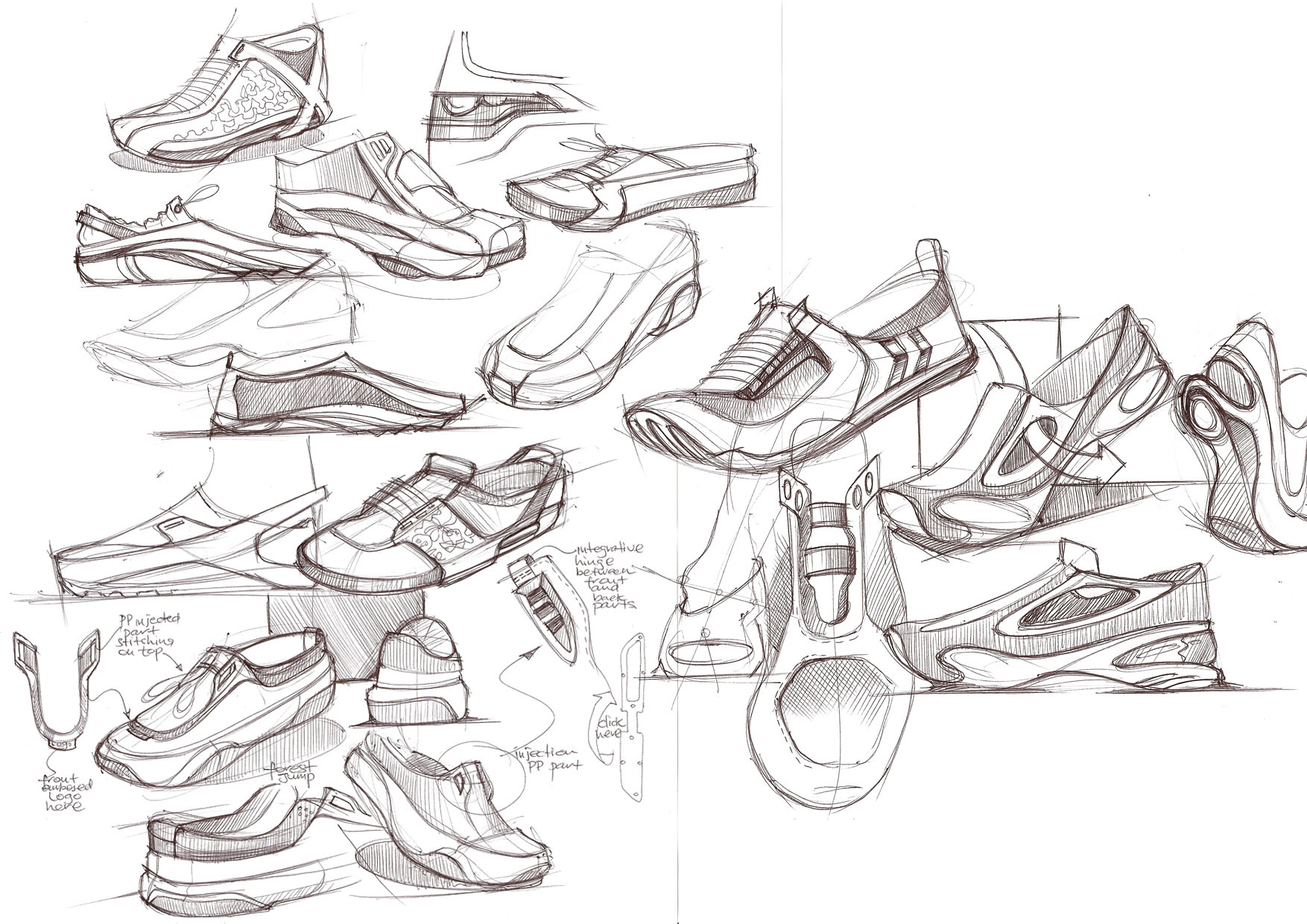 انواع اسکچها
انواع اسکچ براساس کارکرد آن:
اسکچهای توصیفی
اسکچهای فنی-عملکردی
اسکچهای نمایشی
اسکچهای فرم پردازی
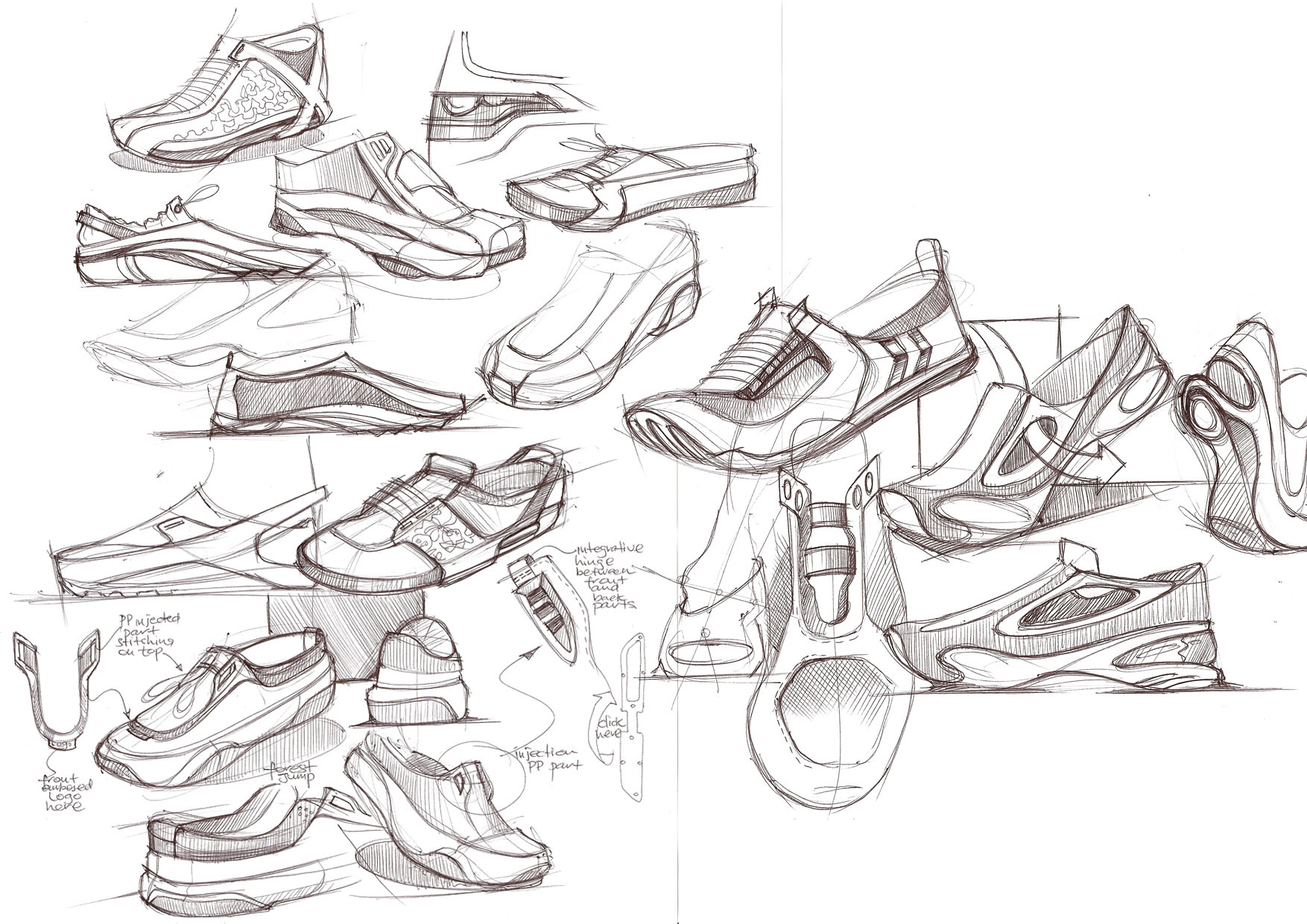 انواع اسکچها
انواع اسکچ براساس کارکرد آن:
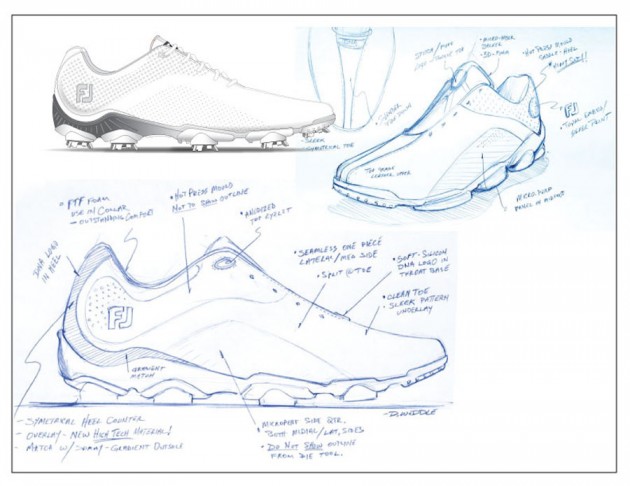 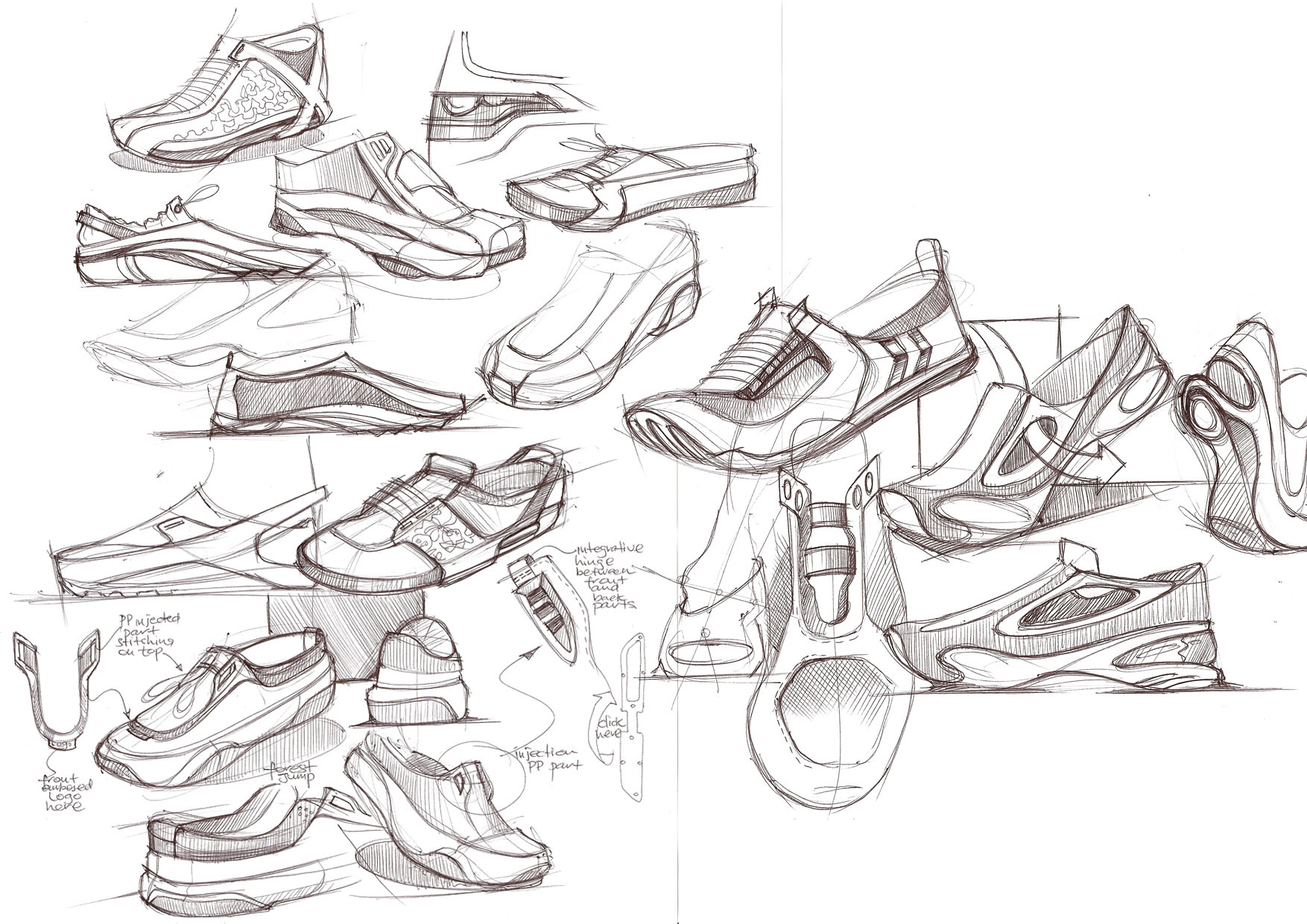 انواع اسکچها
انواع اسکچ براساس کارکرد آن:
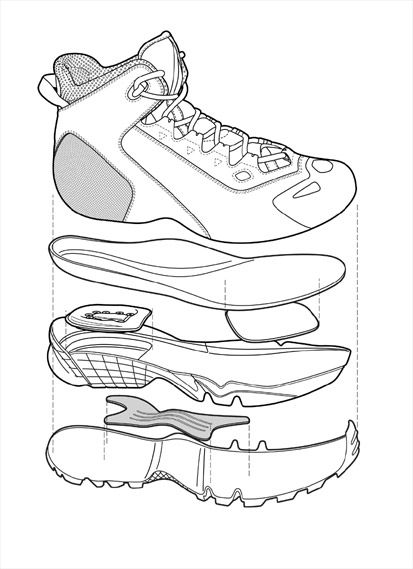 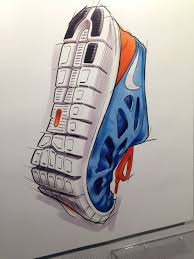 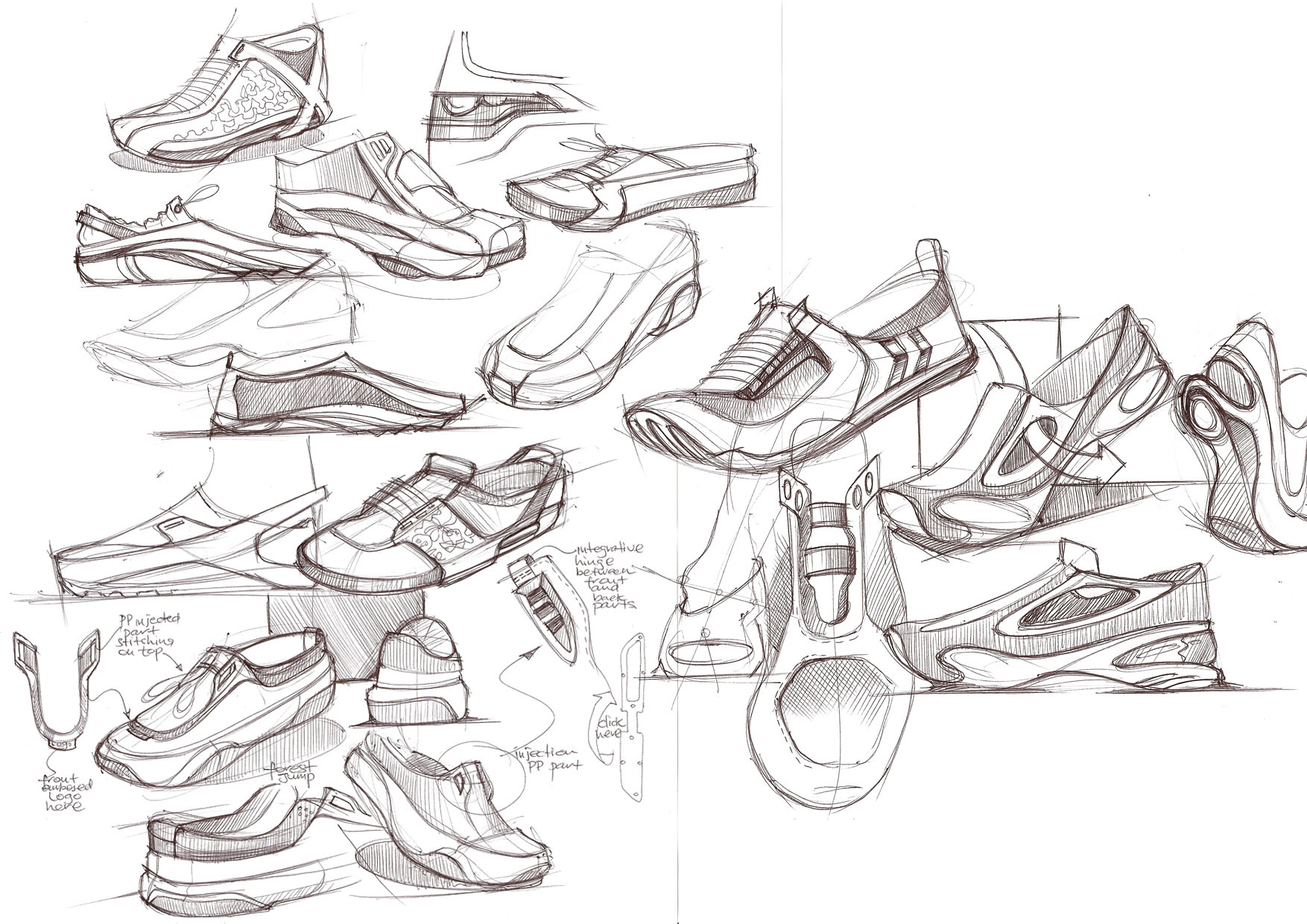 انواع اسکچها
انواع اسکچ براساس کارکرد آن:
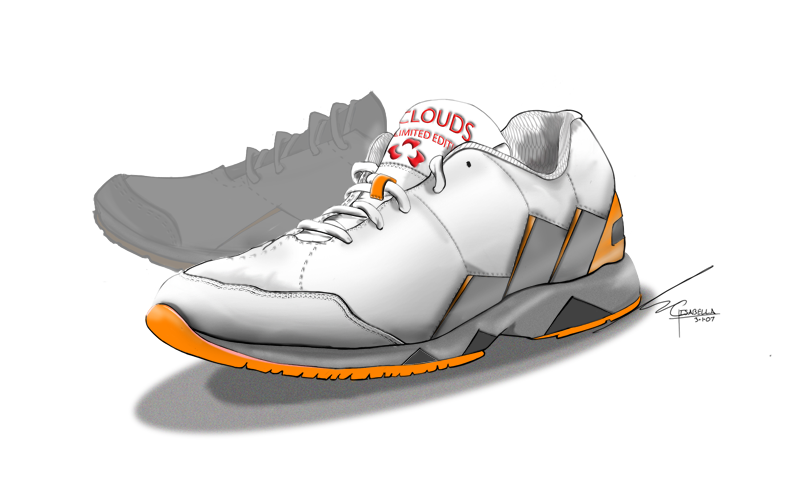 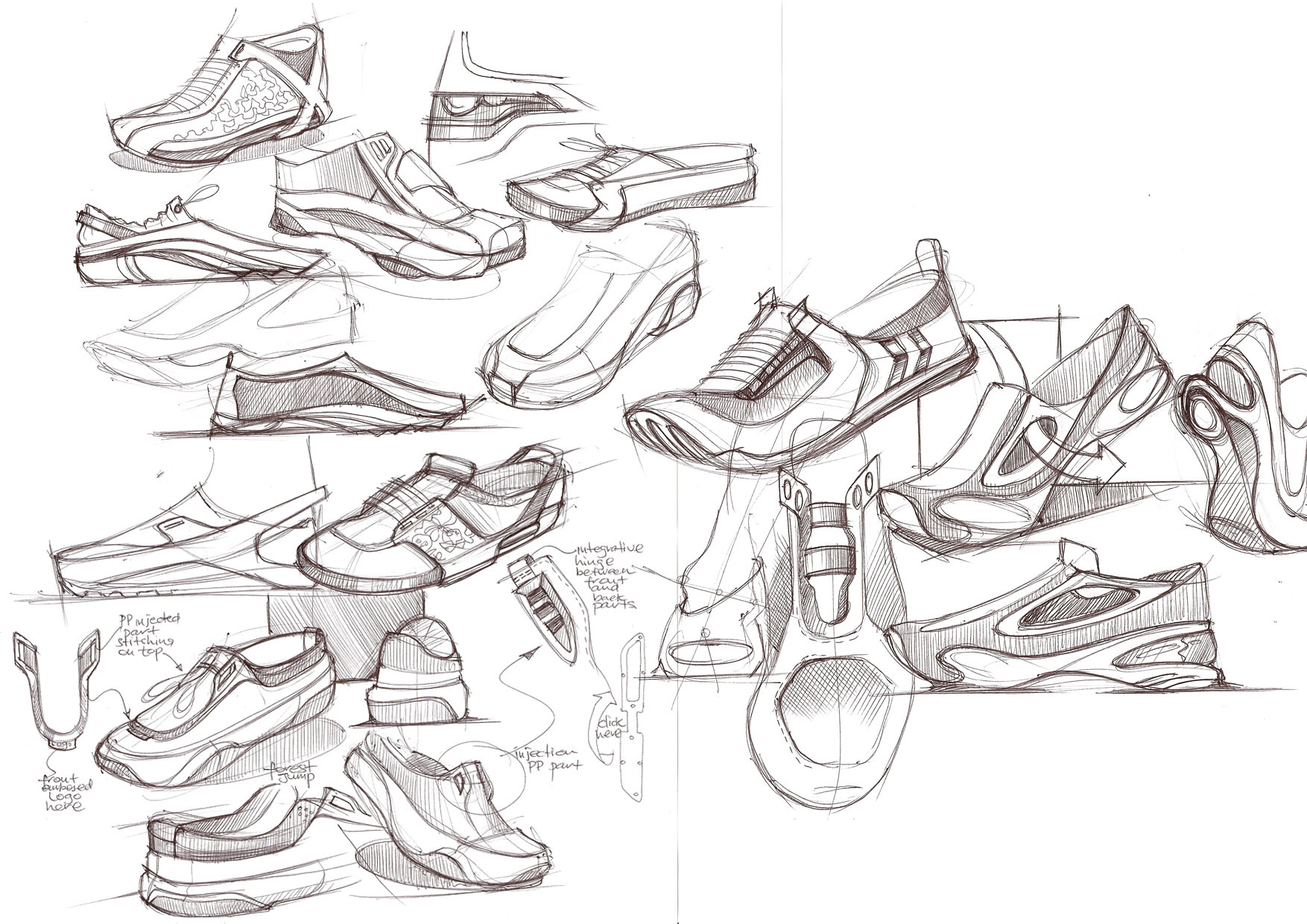 انواع اسکچها
انواع اسکچ براساس کارکرد آن:
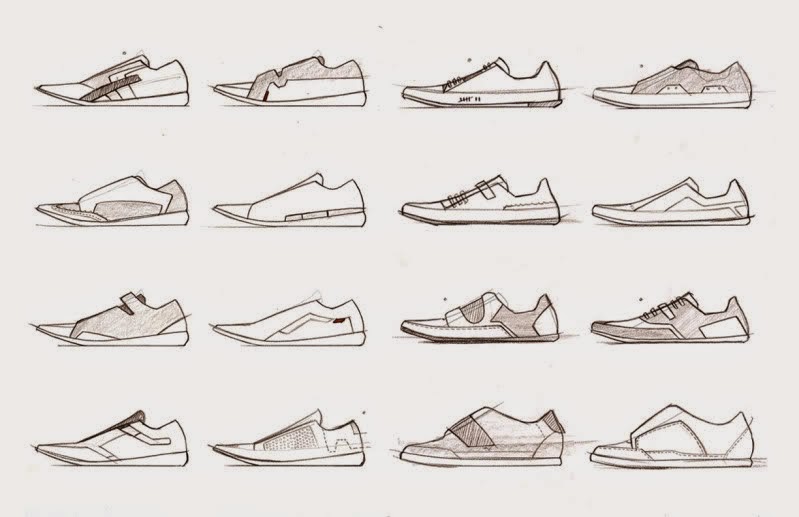 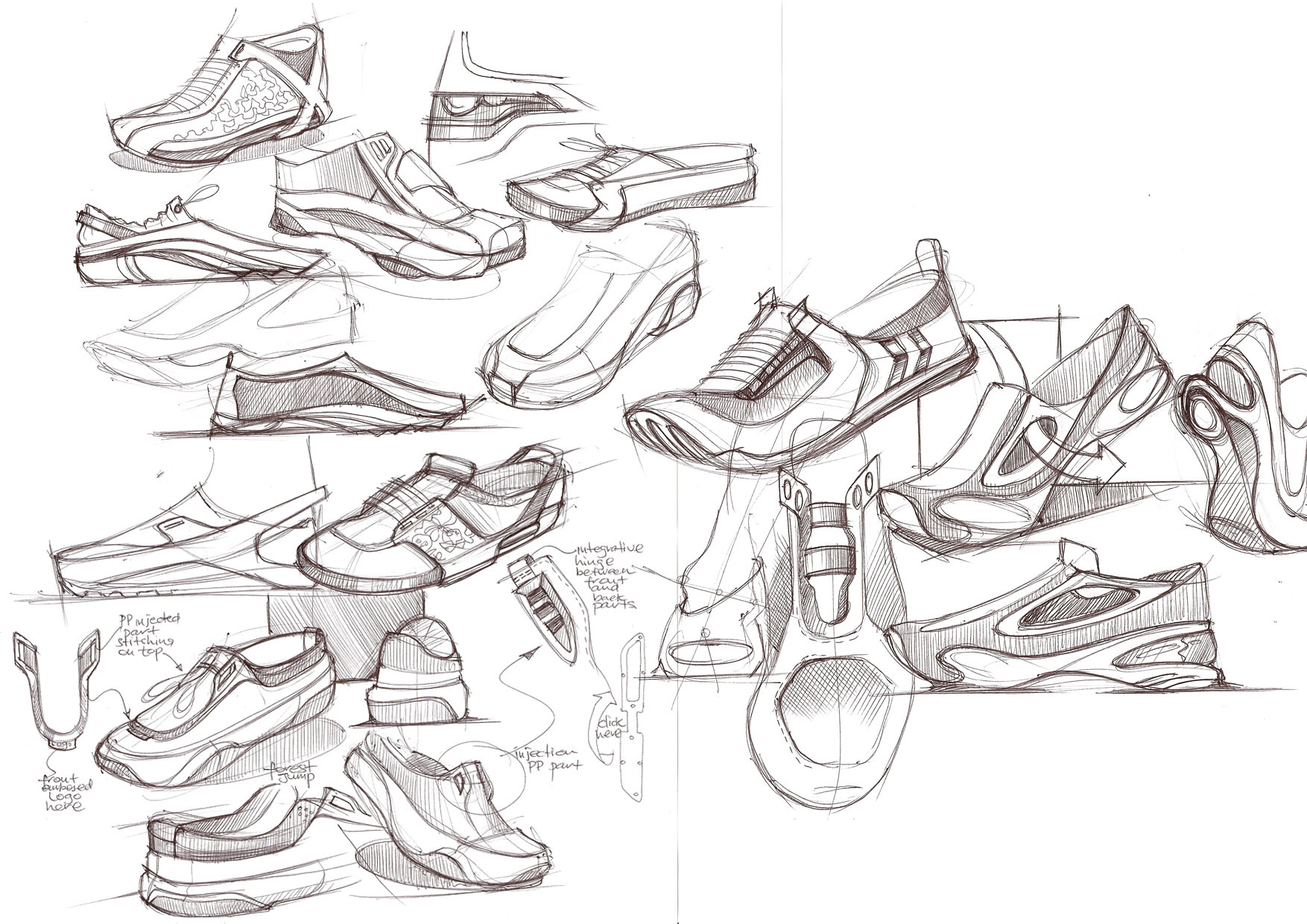 انواع اسکچها
انواع اسکچ براساس کارکرد آن:
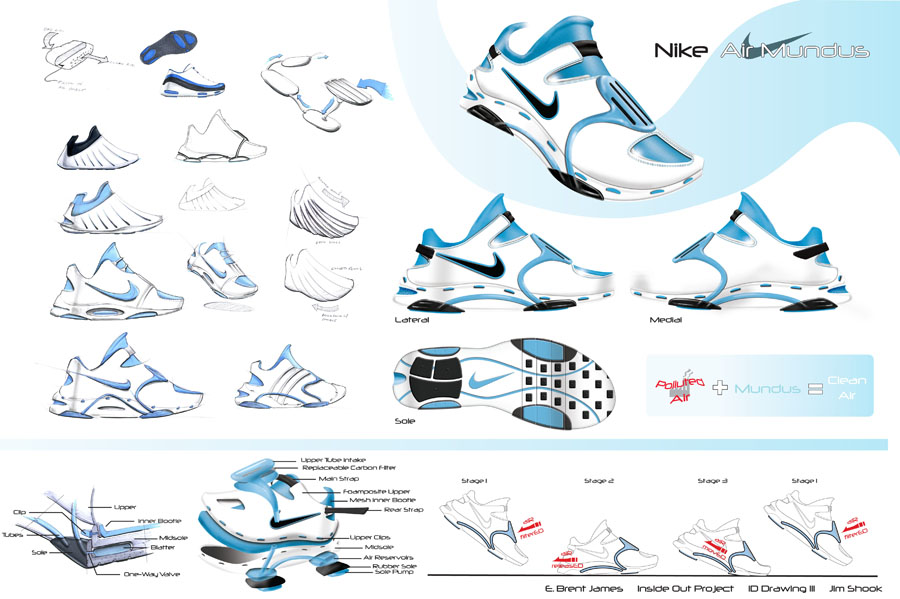 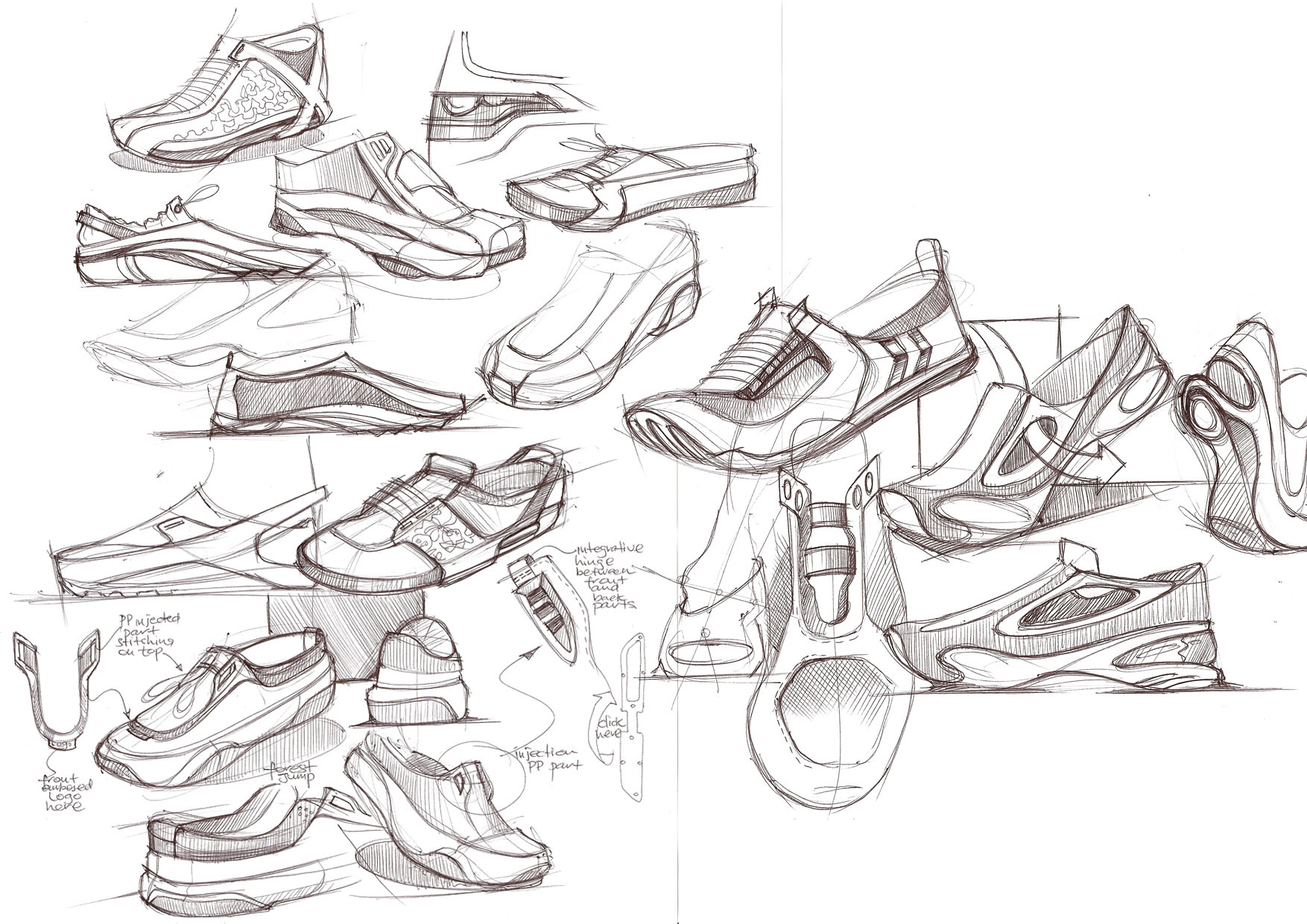 انواع اسکچها
انواع اسکچ براساس تکنیک اجرا:
یک ابزار
چند ابزار (میکس مدیا)
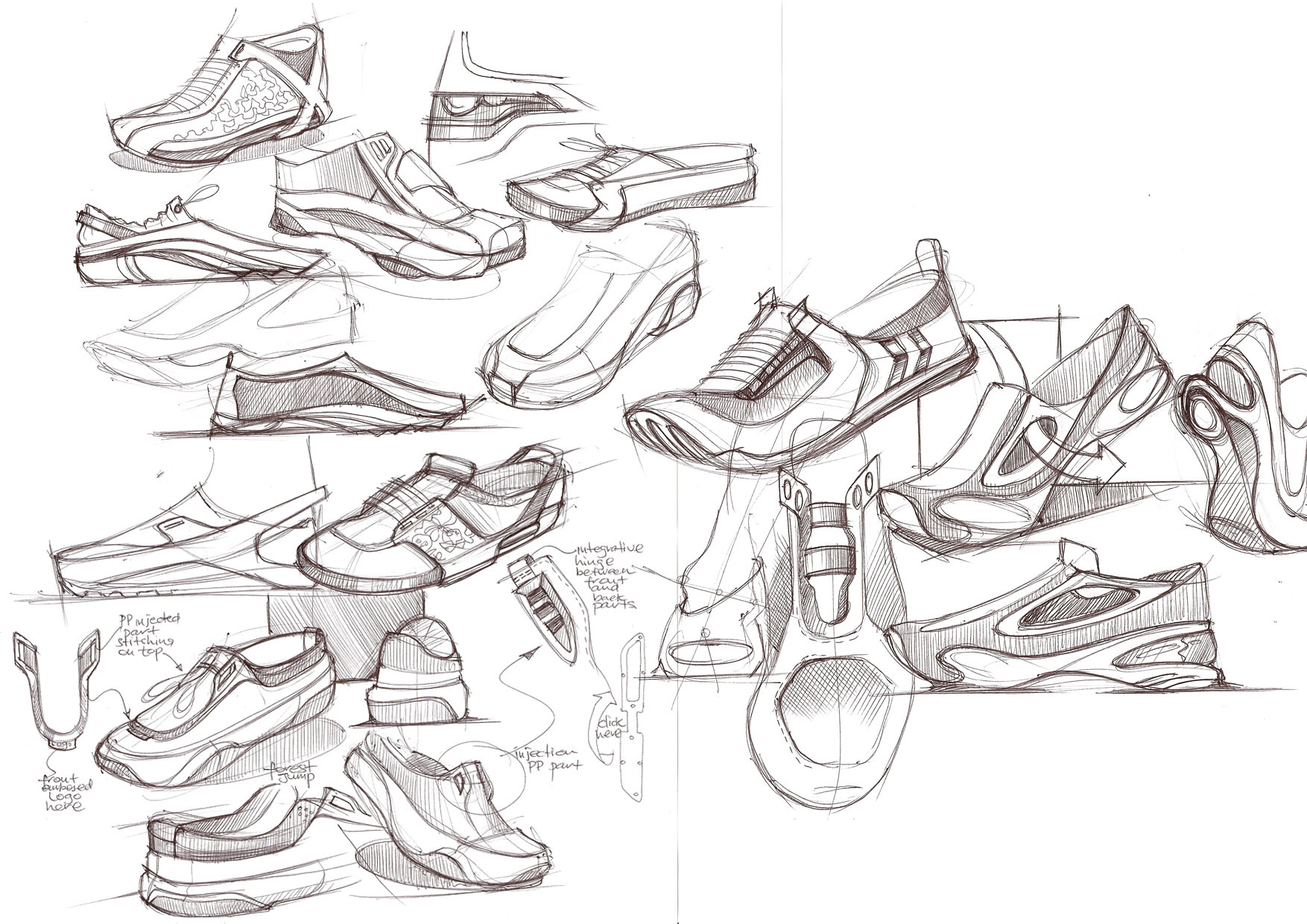 انواع اسکچها
انواع اسکچ براساس تکنیک اجرا:
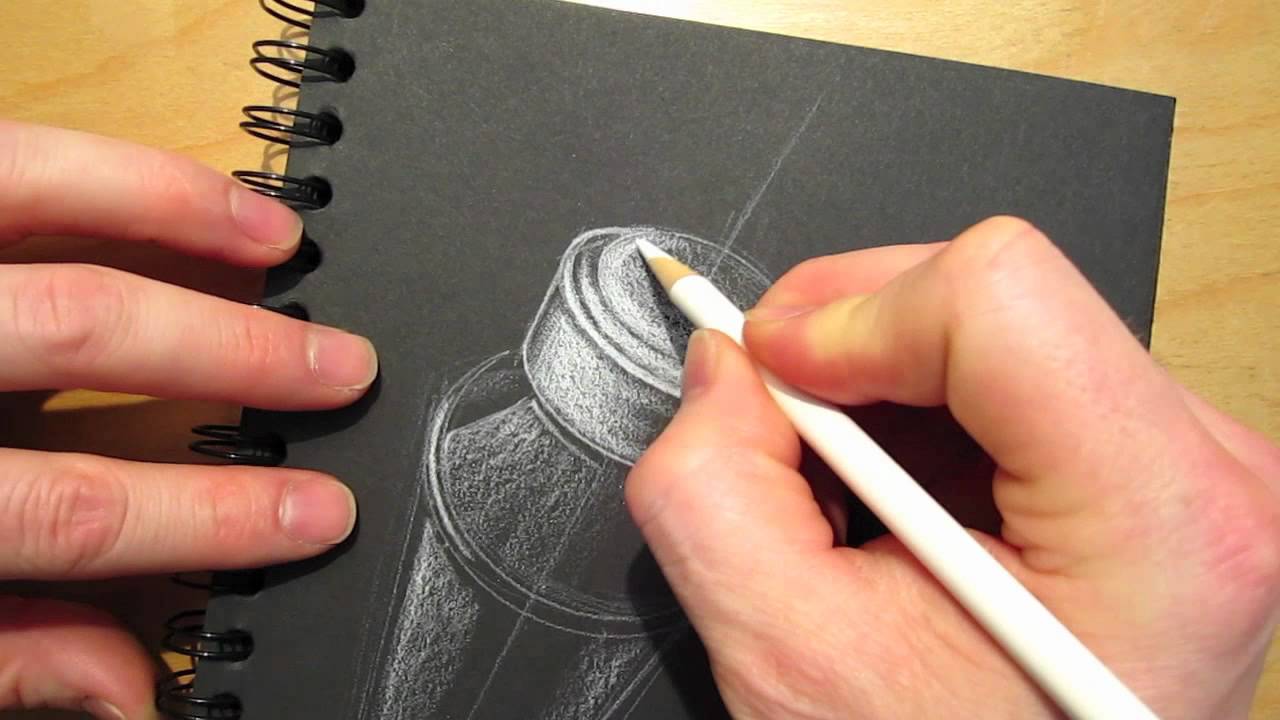 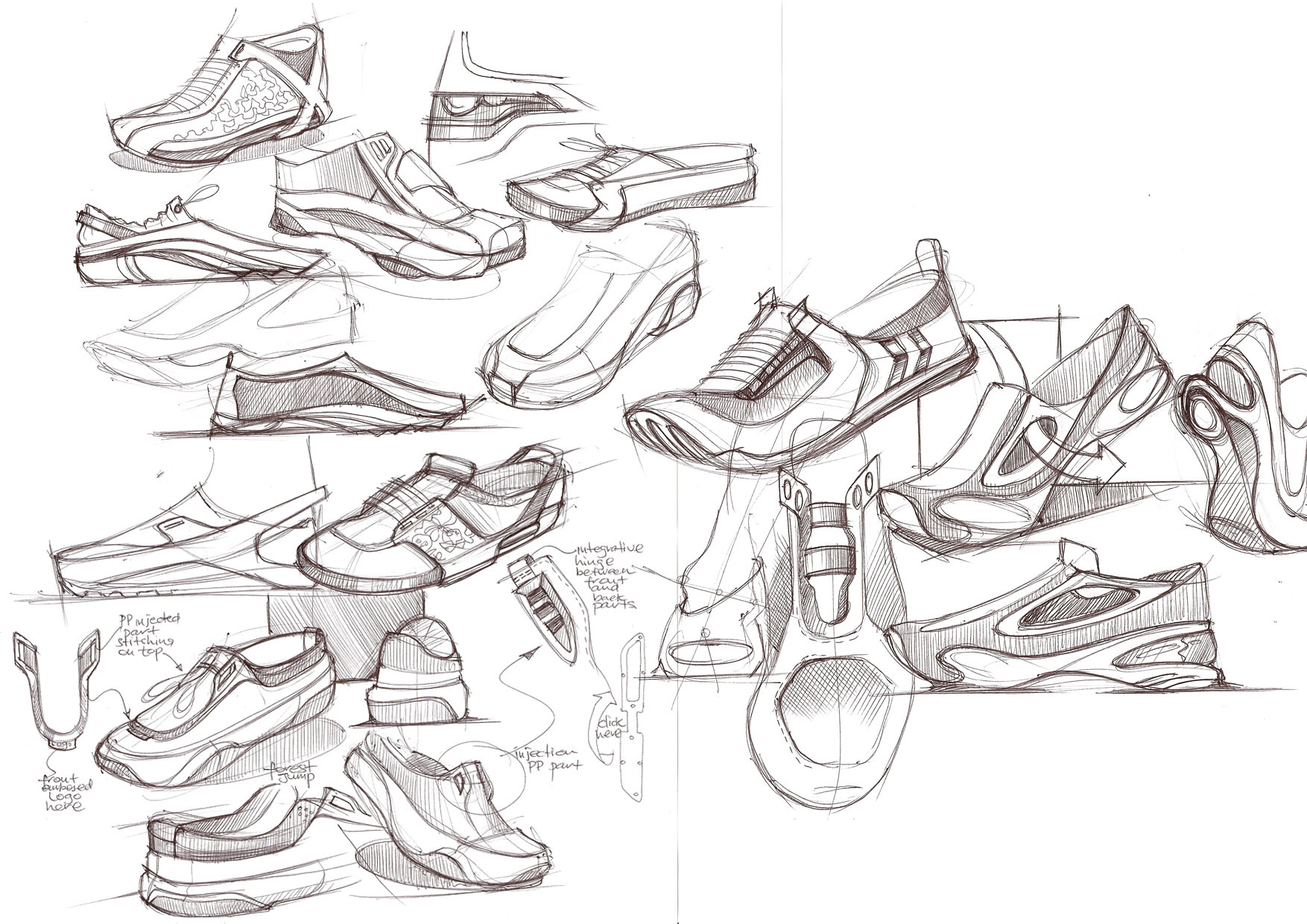 انواع اسکچها
انواع اسکچ براساس تکنیک اجرا:
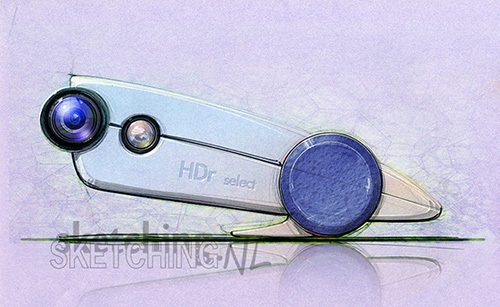 فرایند اسکچ زدن
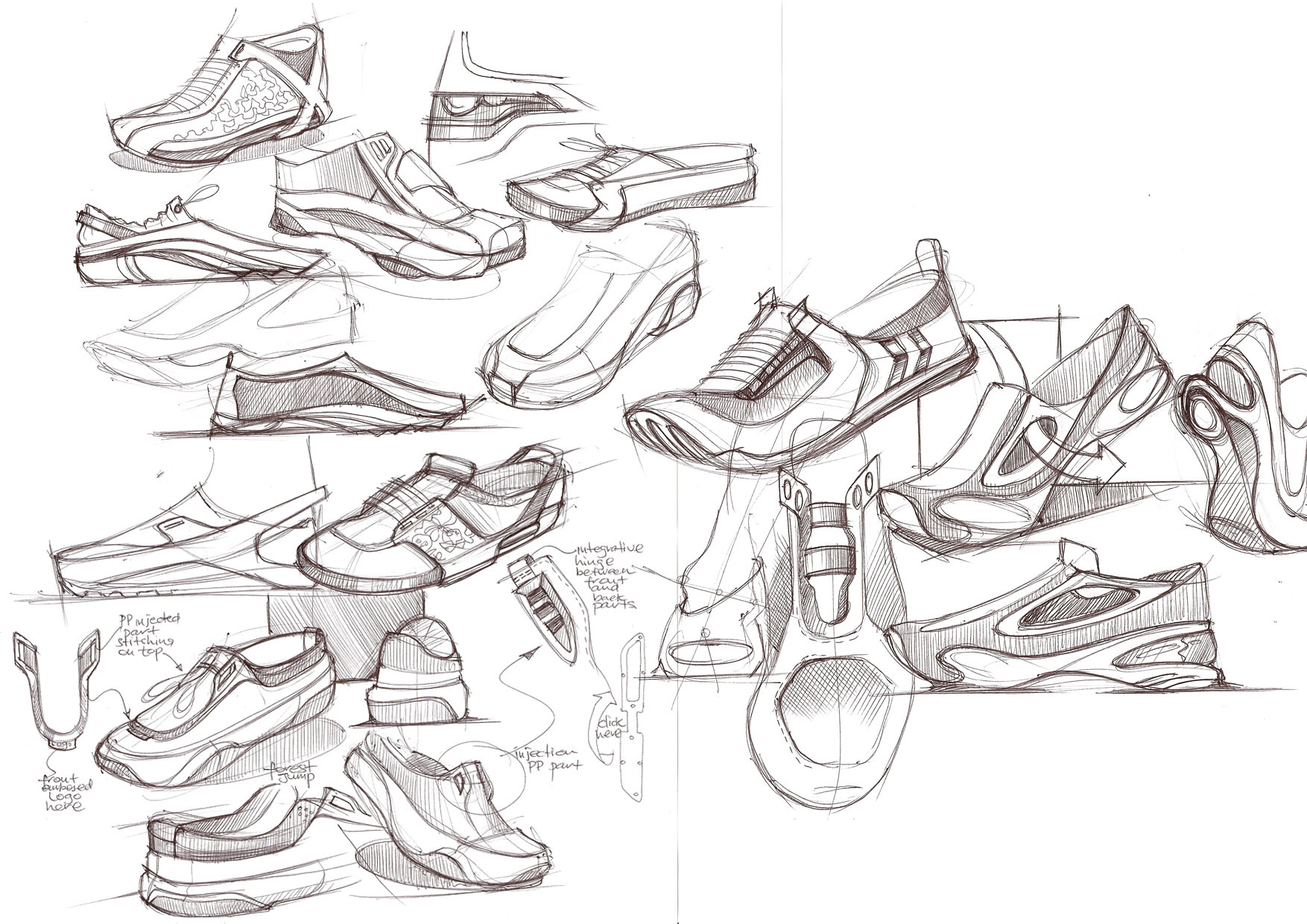 فرایند اسکچ زدن
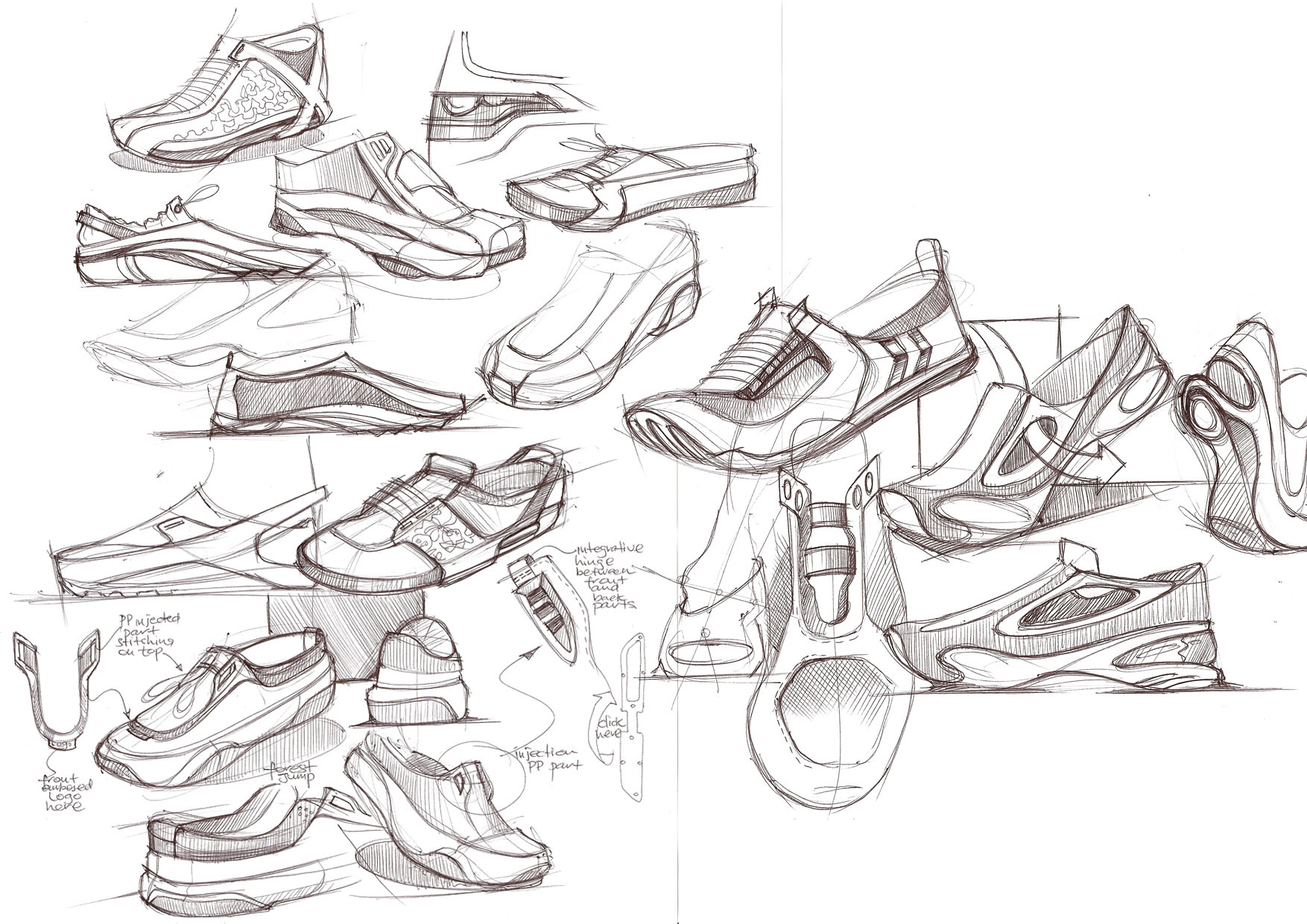 فرایند اسکچ زدن
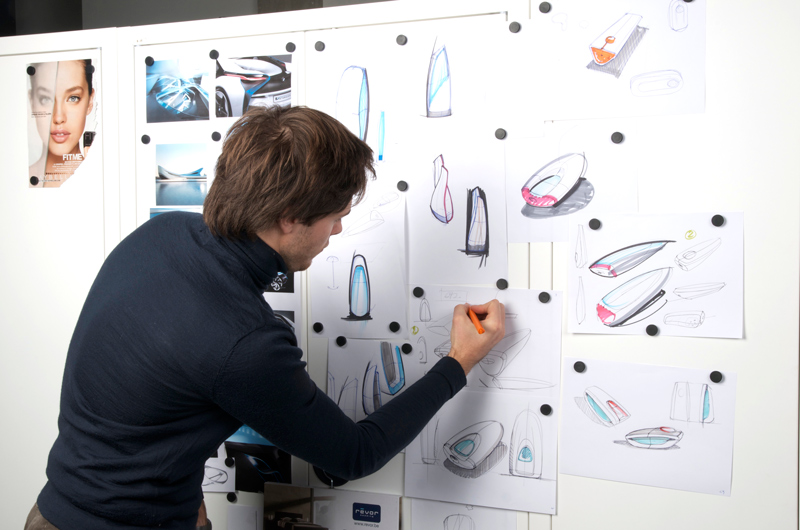 شاید اینجوری بهتر باشه!
نه! بد شد!
ذهن
ادراک حسی
عین
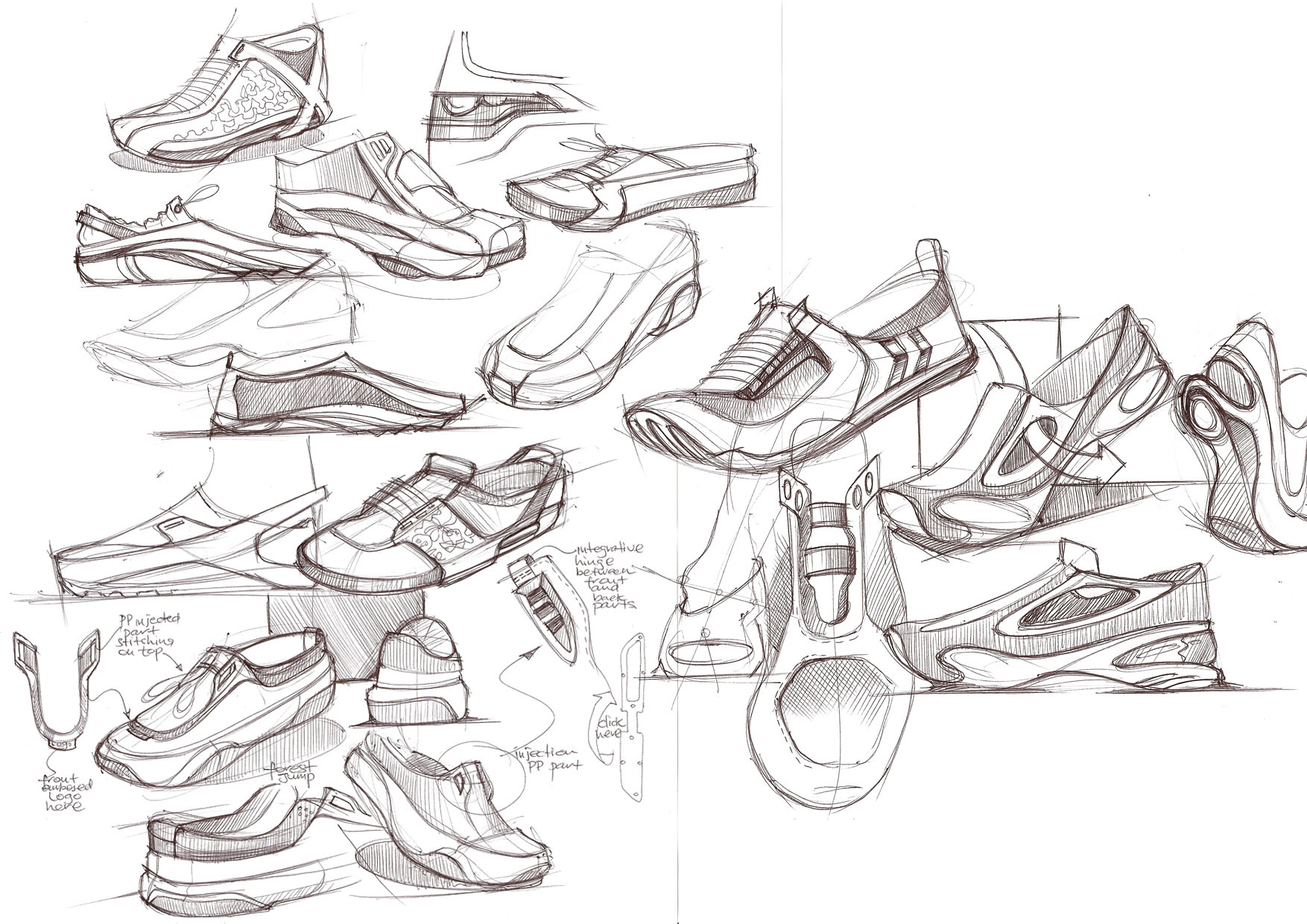 فرایند اسکچ زدن
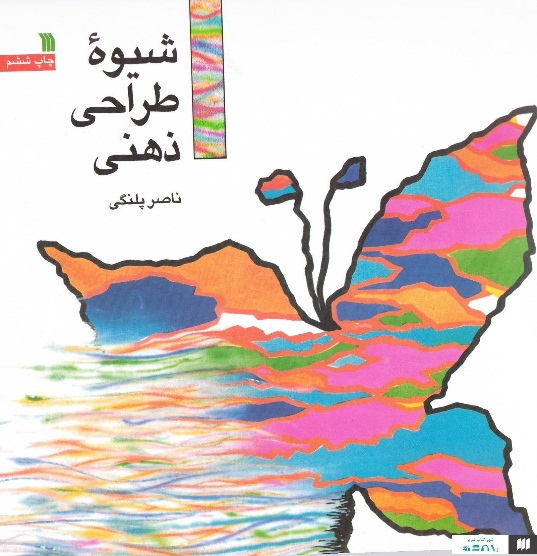 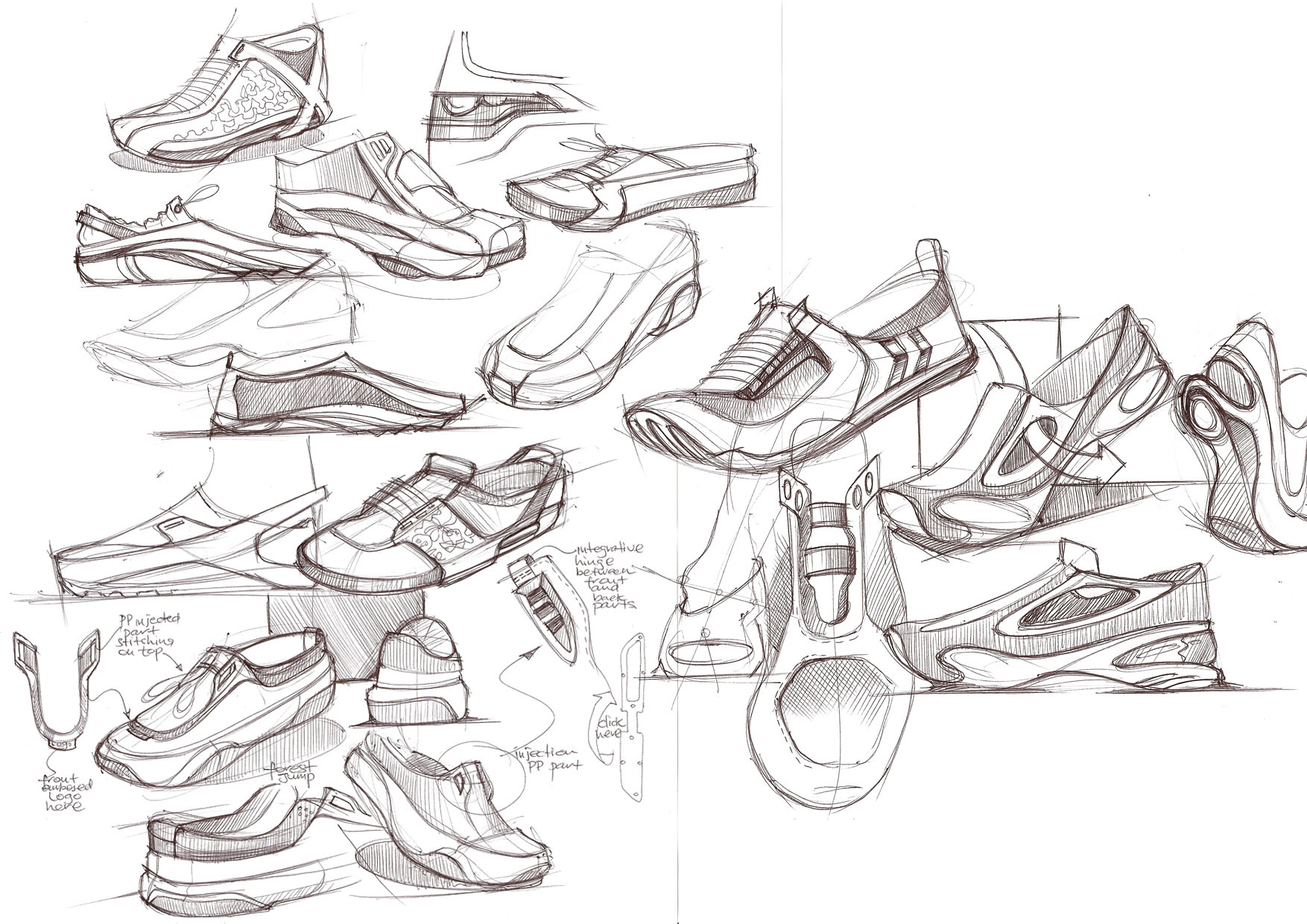 فرایند اسکچ زدن
اسکچ تنها مربوط به حس بینایی نیست
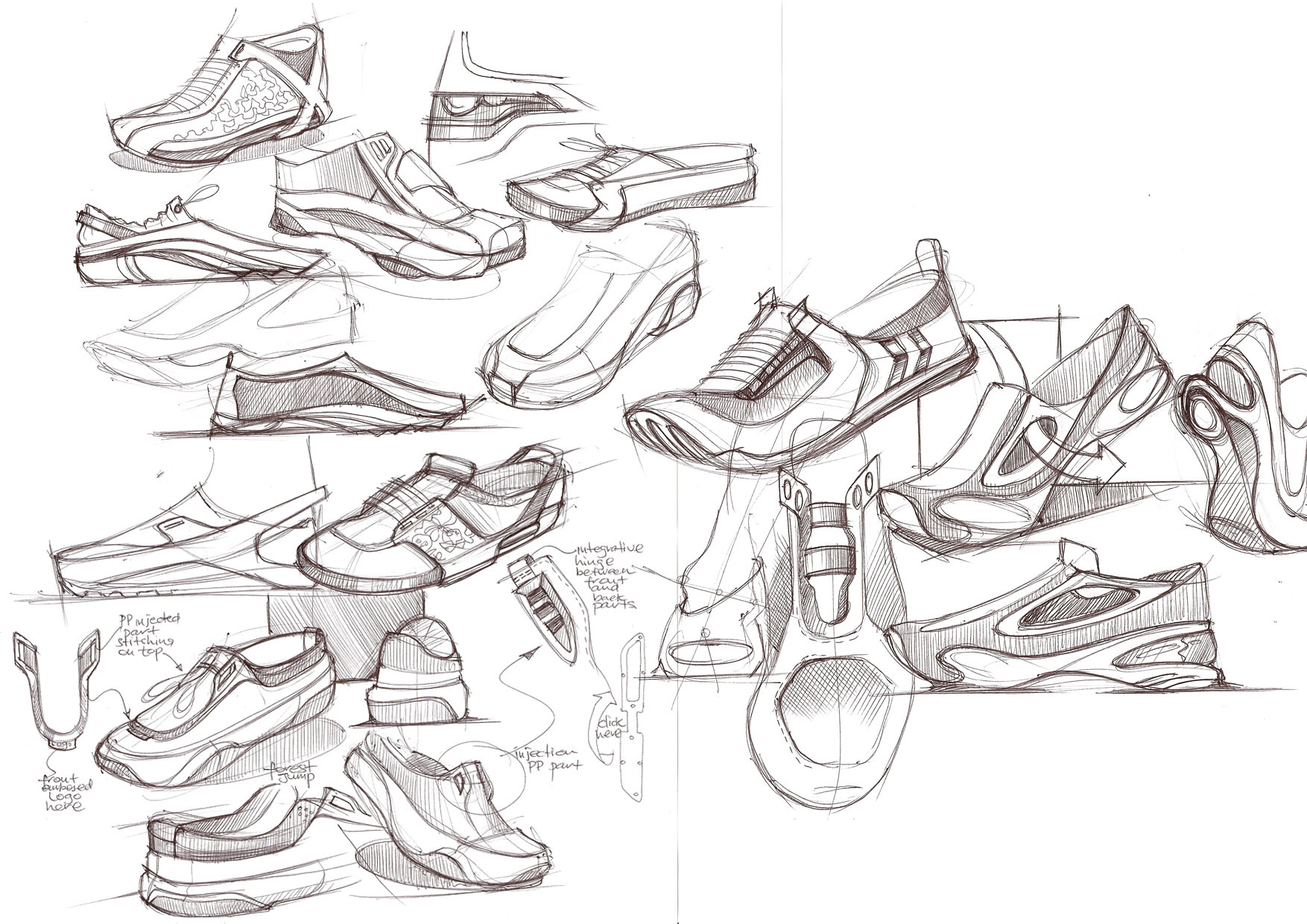 فرایند اسکچ زدن
اسکچ تنها مربوط به حس بینایی نیست
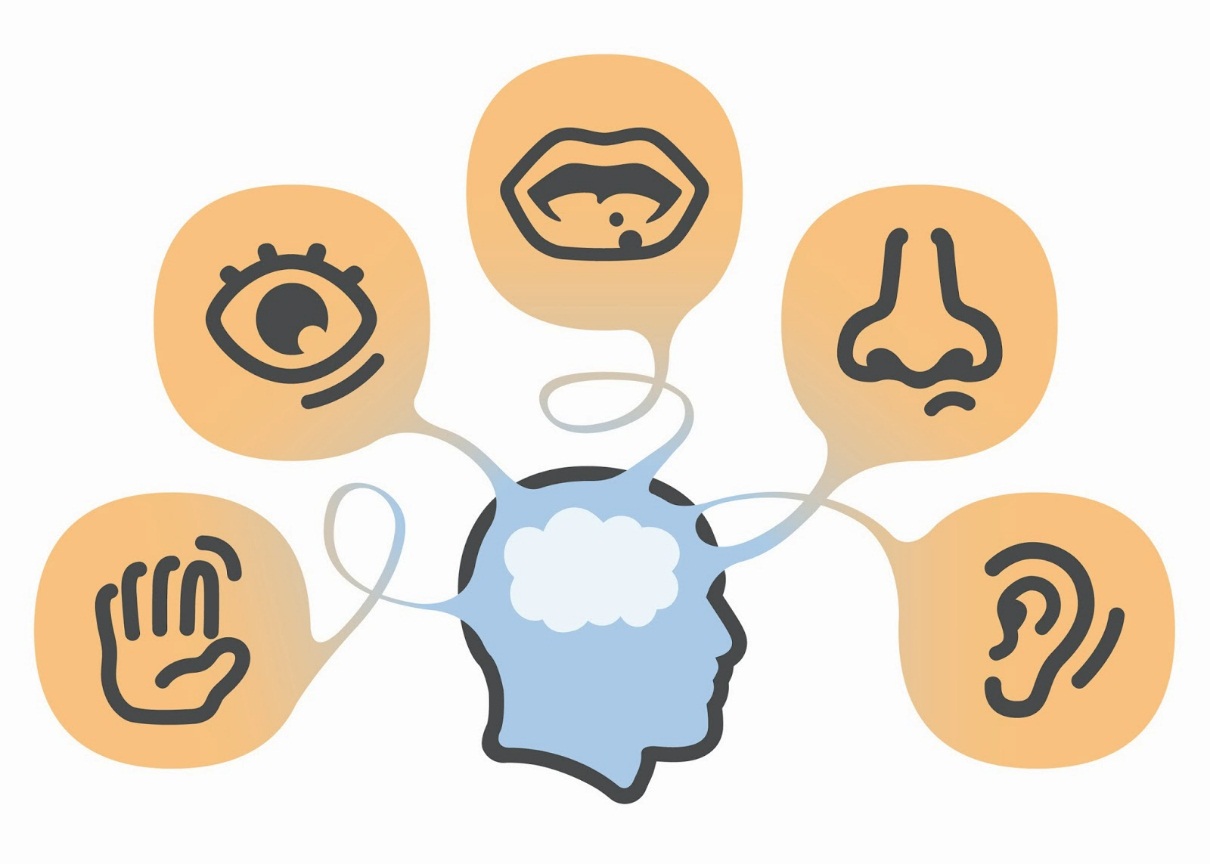 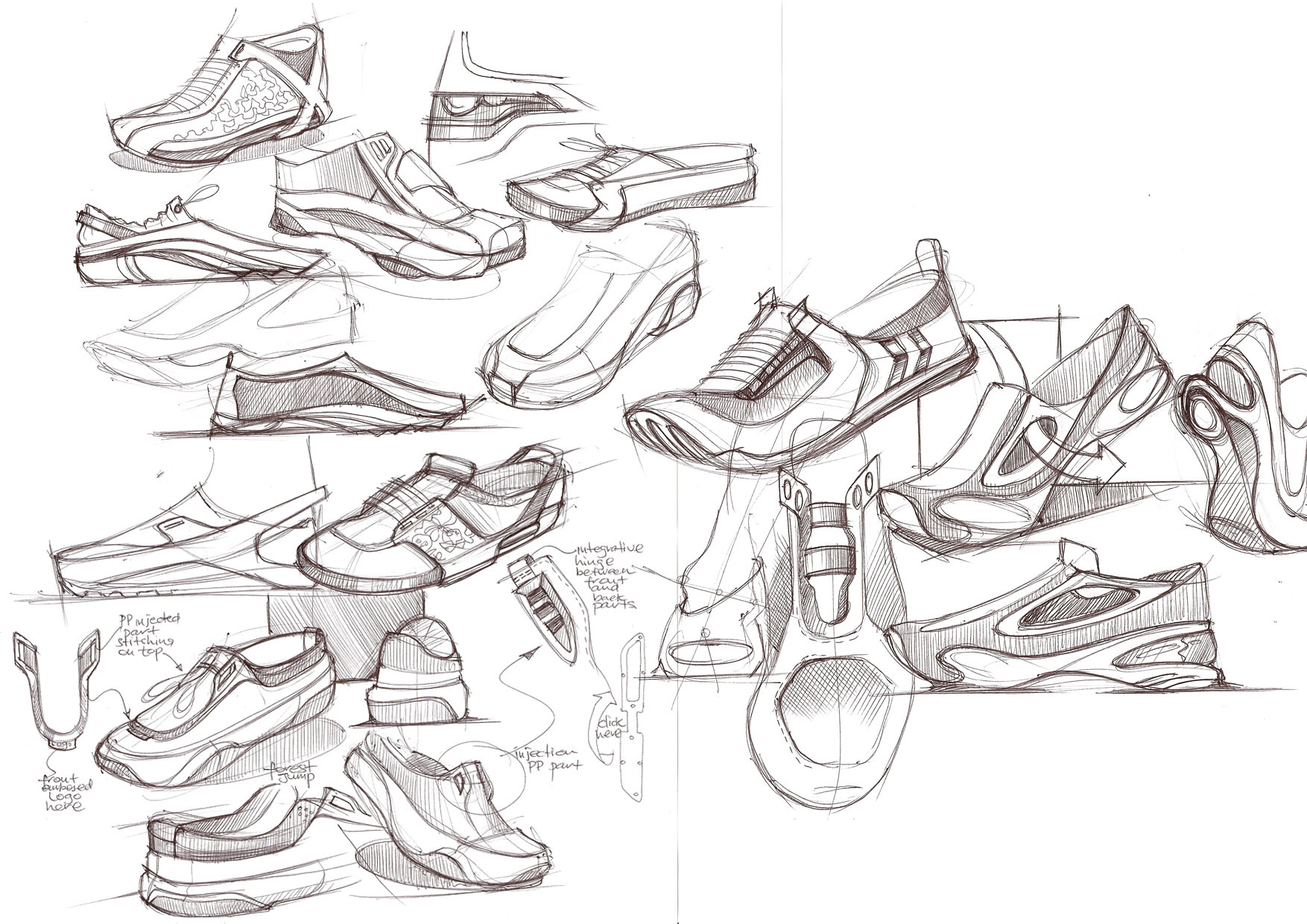 فرایند اسکچ زدن
تاریخ اسکچ!
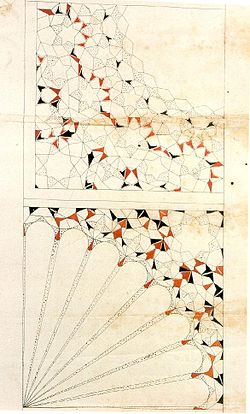 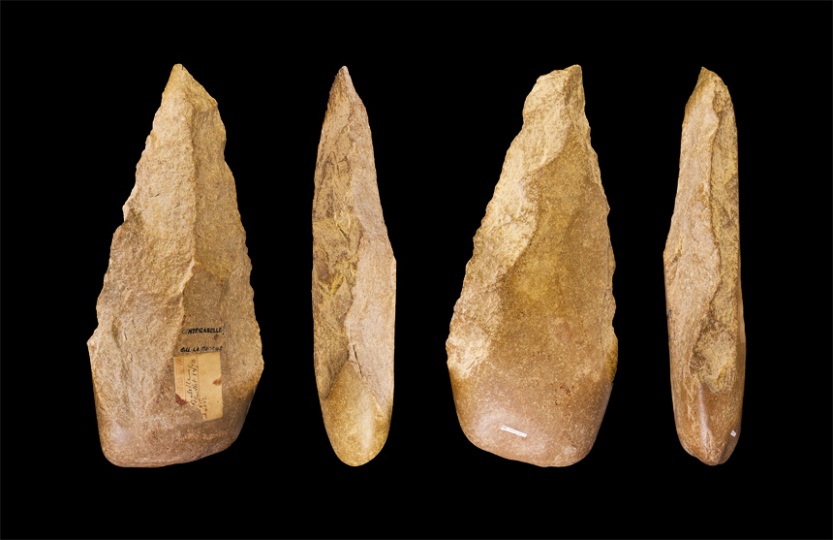 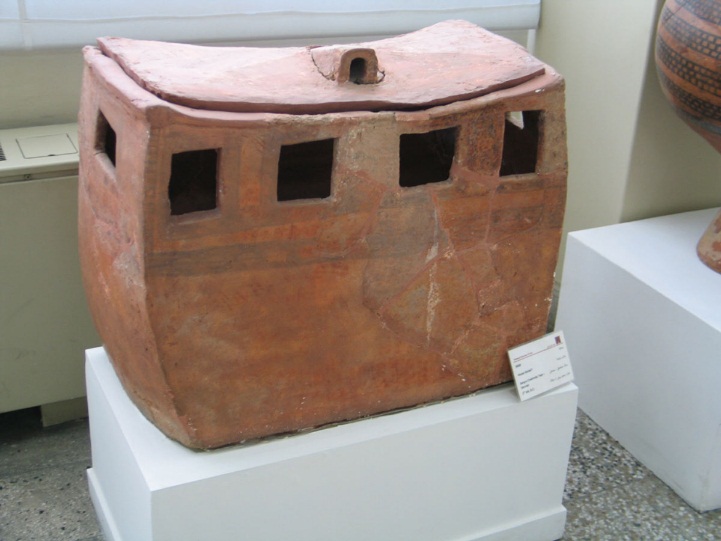 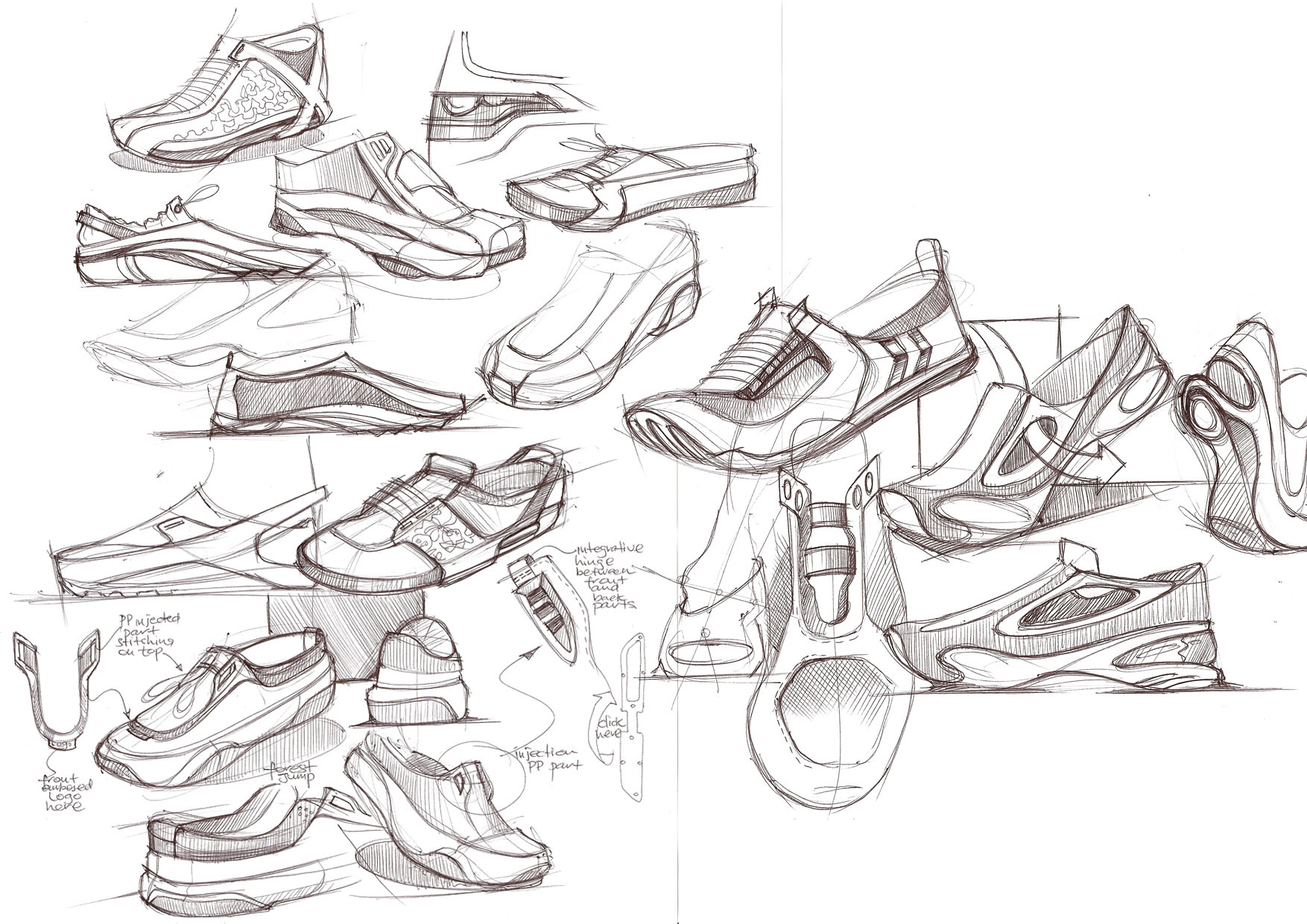 فرایند اسکچ زدن
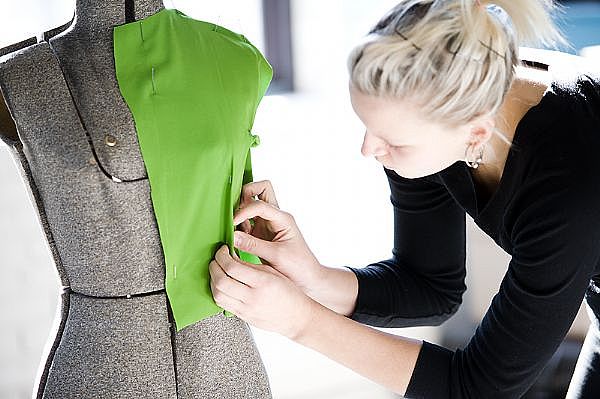 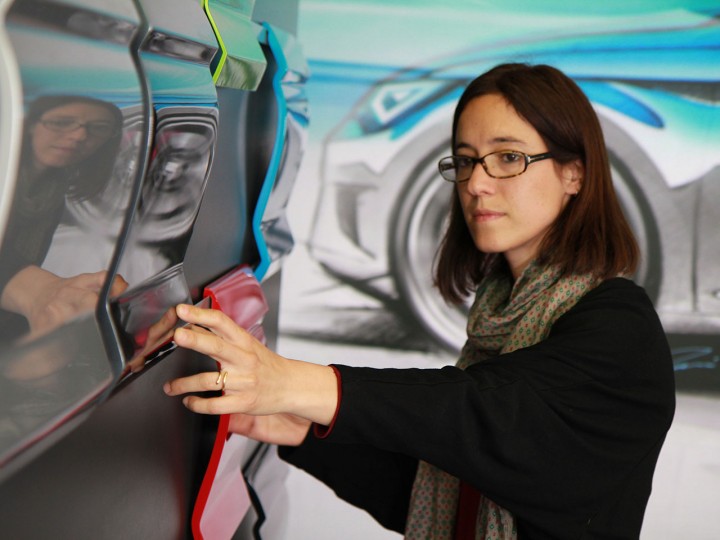 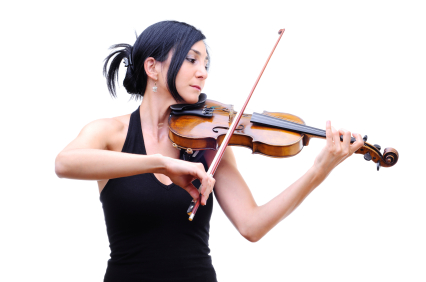 ...هم اسکچ می زنند!
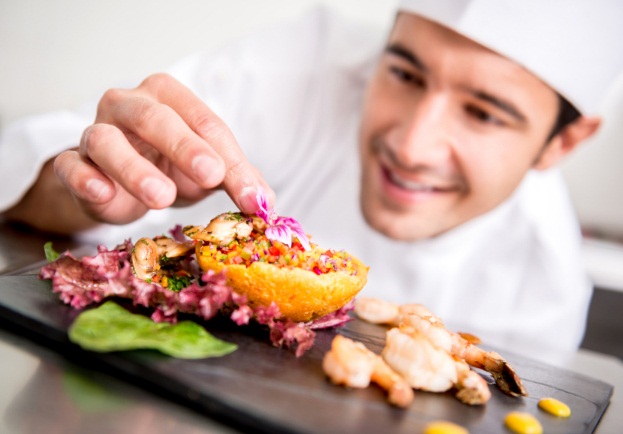 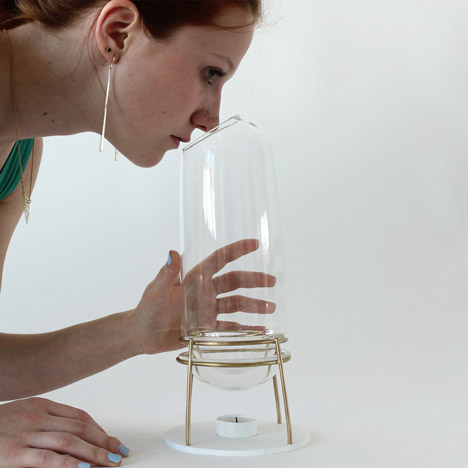 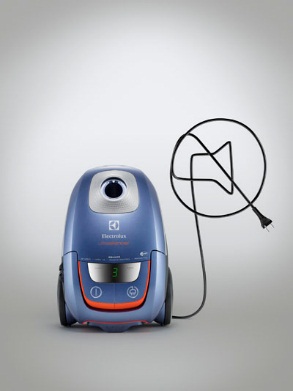 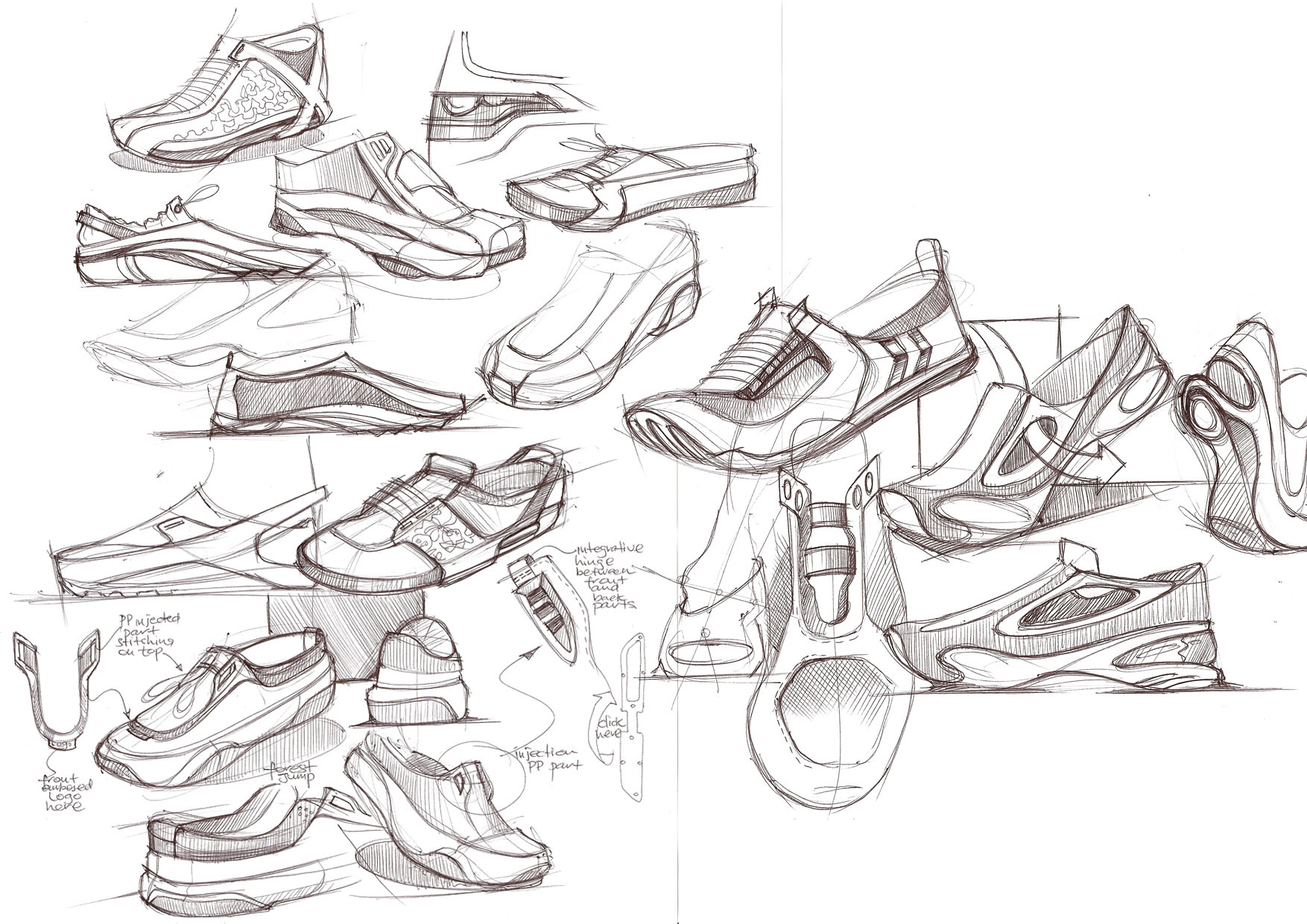 فرایند اسکچ زدن
ابزار اسکچ فقط مداد و ماژیک نیست!
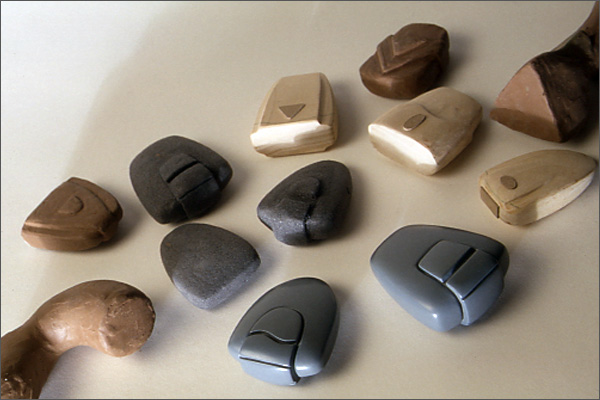 Clay sketching
چطور حروجی اسکچ هایمان را بهبود دهیم
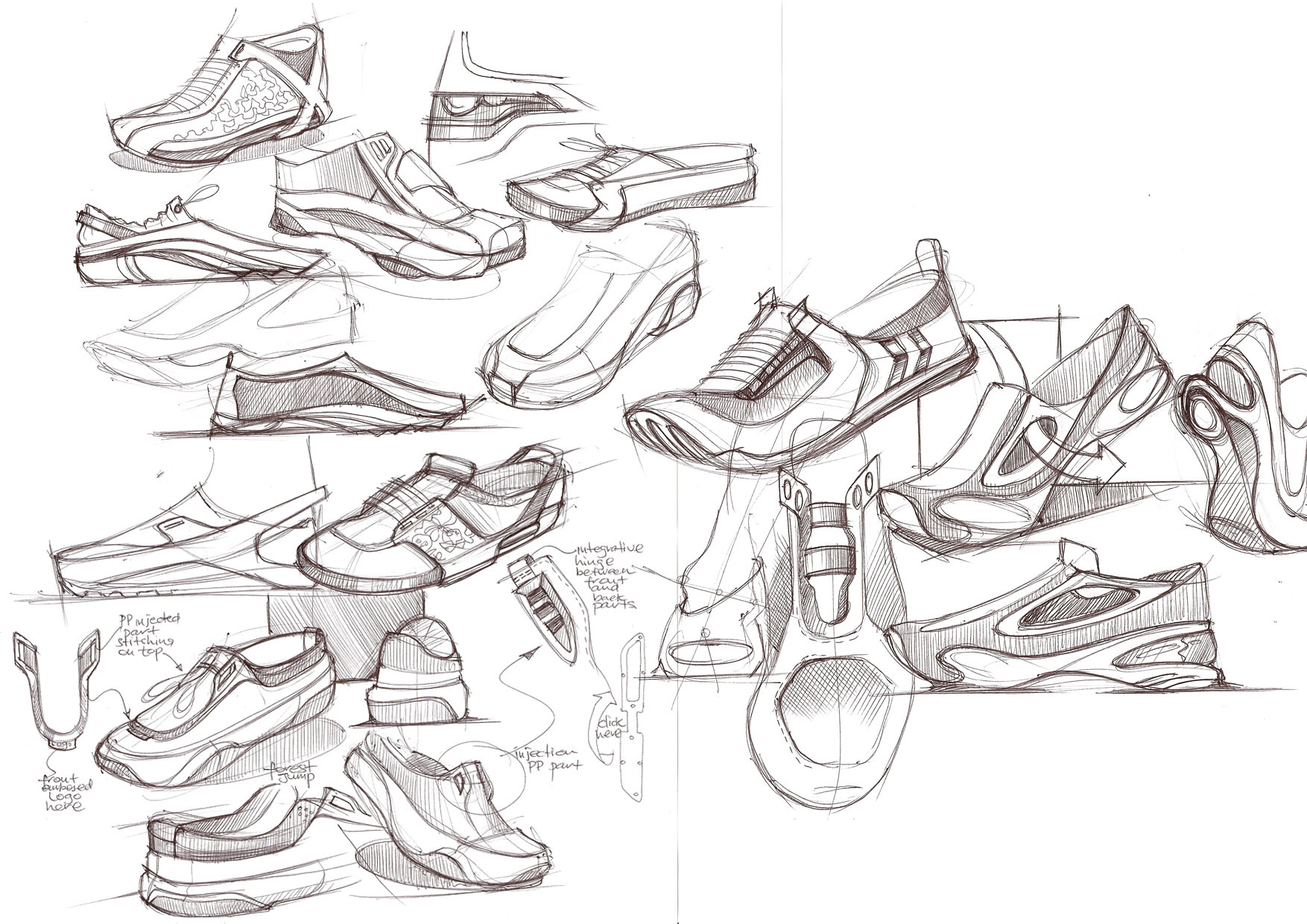 بهبود نتایج اسکچینگ
پدیده های بی ربط را به هم ربط دهید. همین.
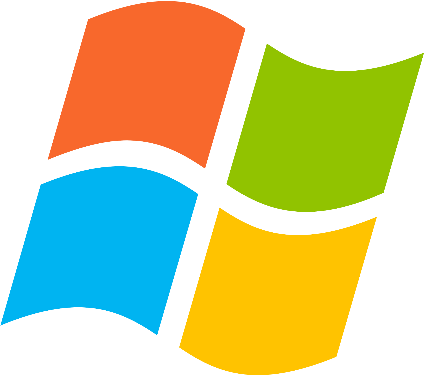 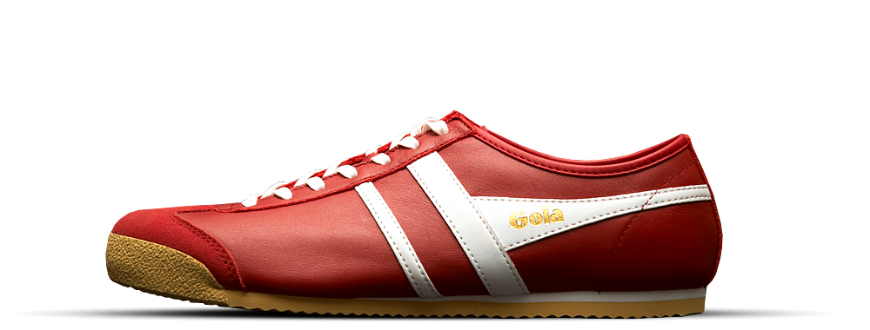 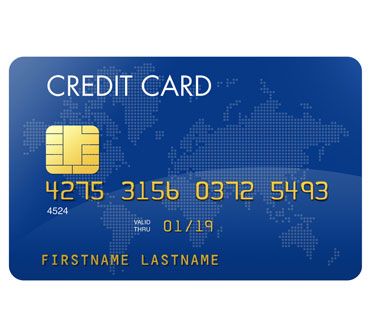 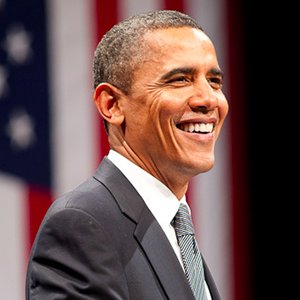 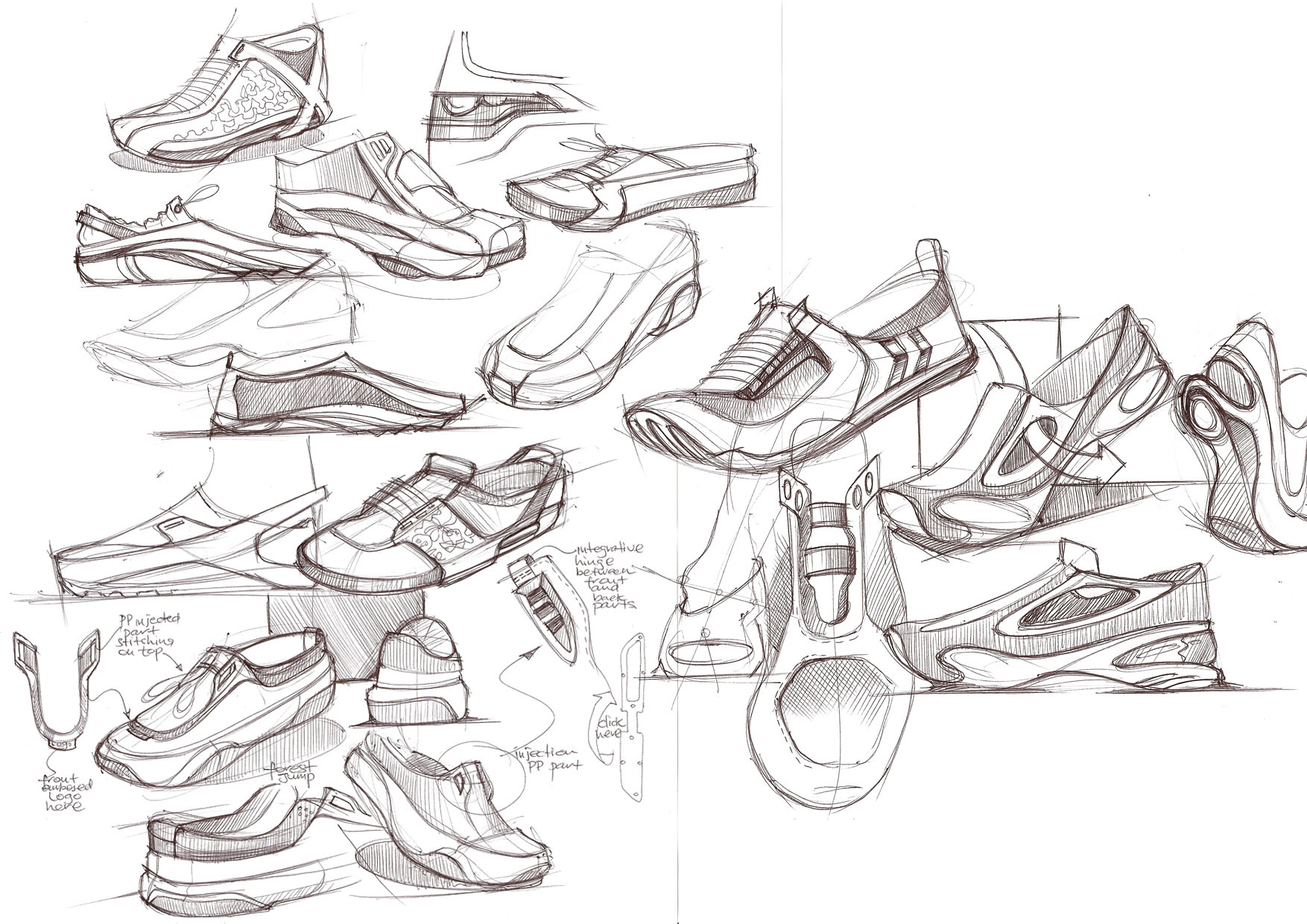 بهبود نتایج اسکچینگ
بی‌ربط تر از این هم می شود؟ 
بله! 
هرچه بی ربط تر، عجیب تر و خلاقانه تر!
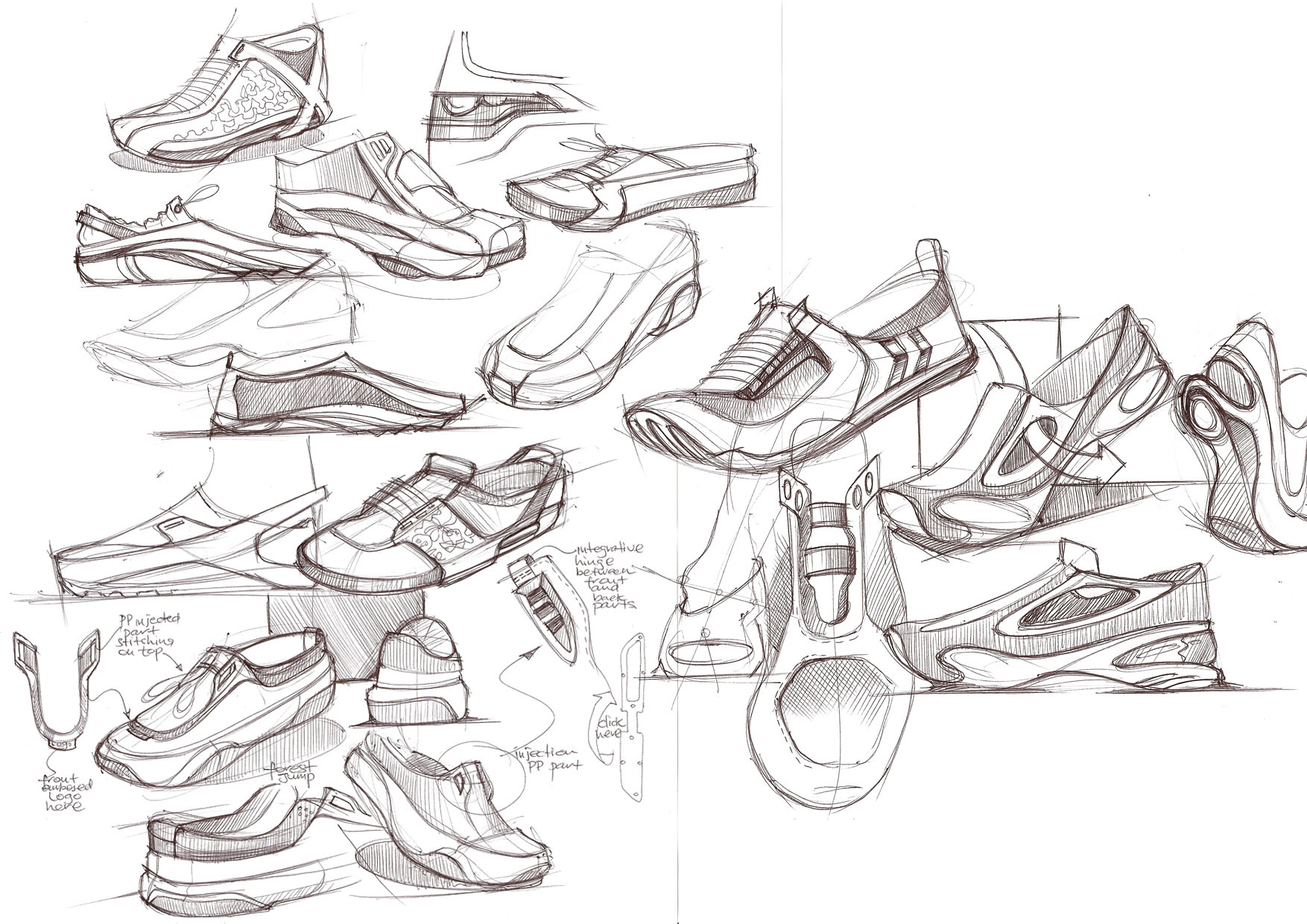 بهبود نتایج اسکچینگ
پدیده های بی ربط را به هم ربط دهید. همین.
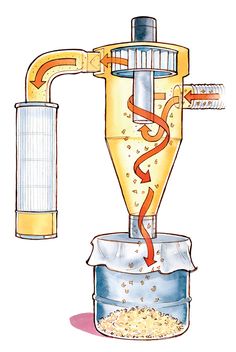 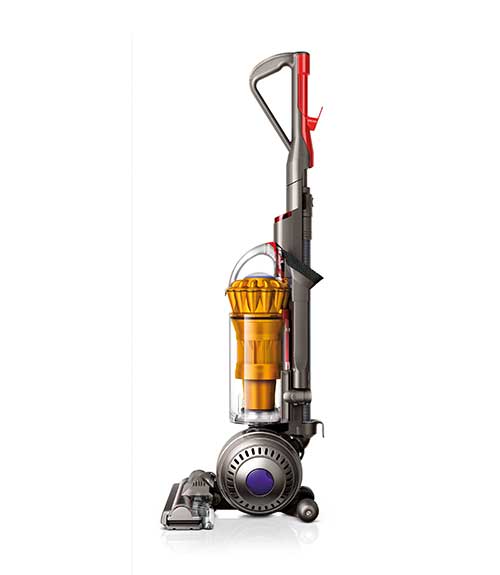 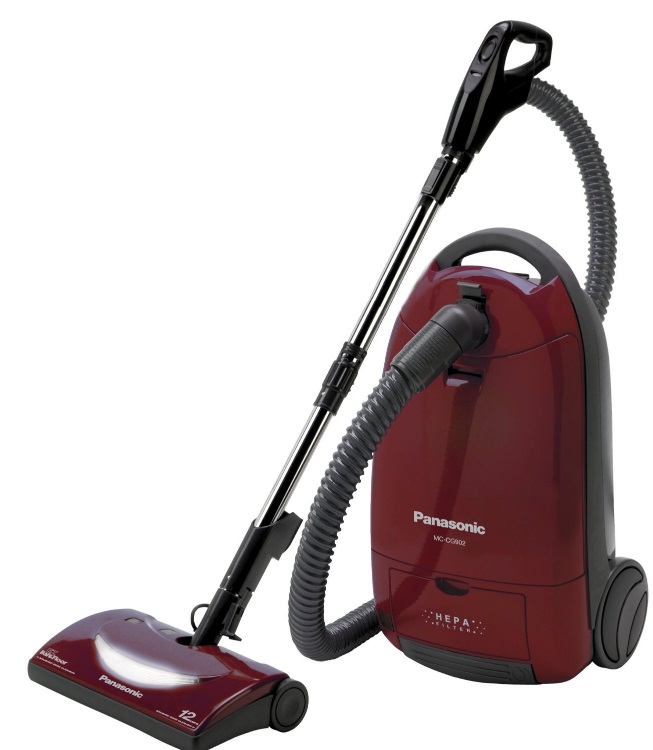 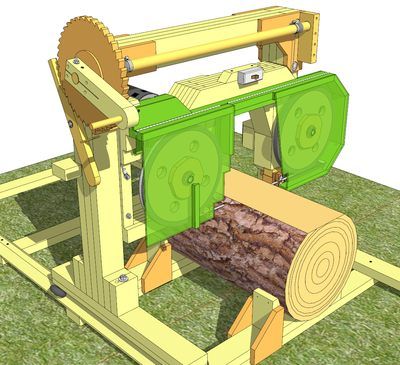 ویژگیهای اسکچ جذاب
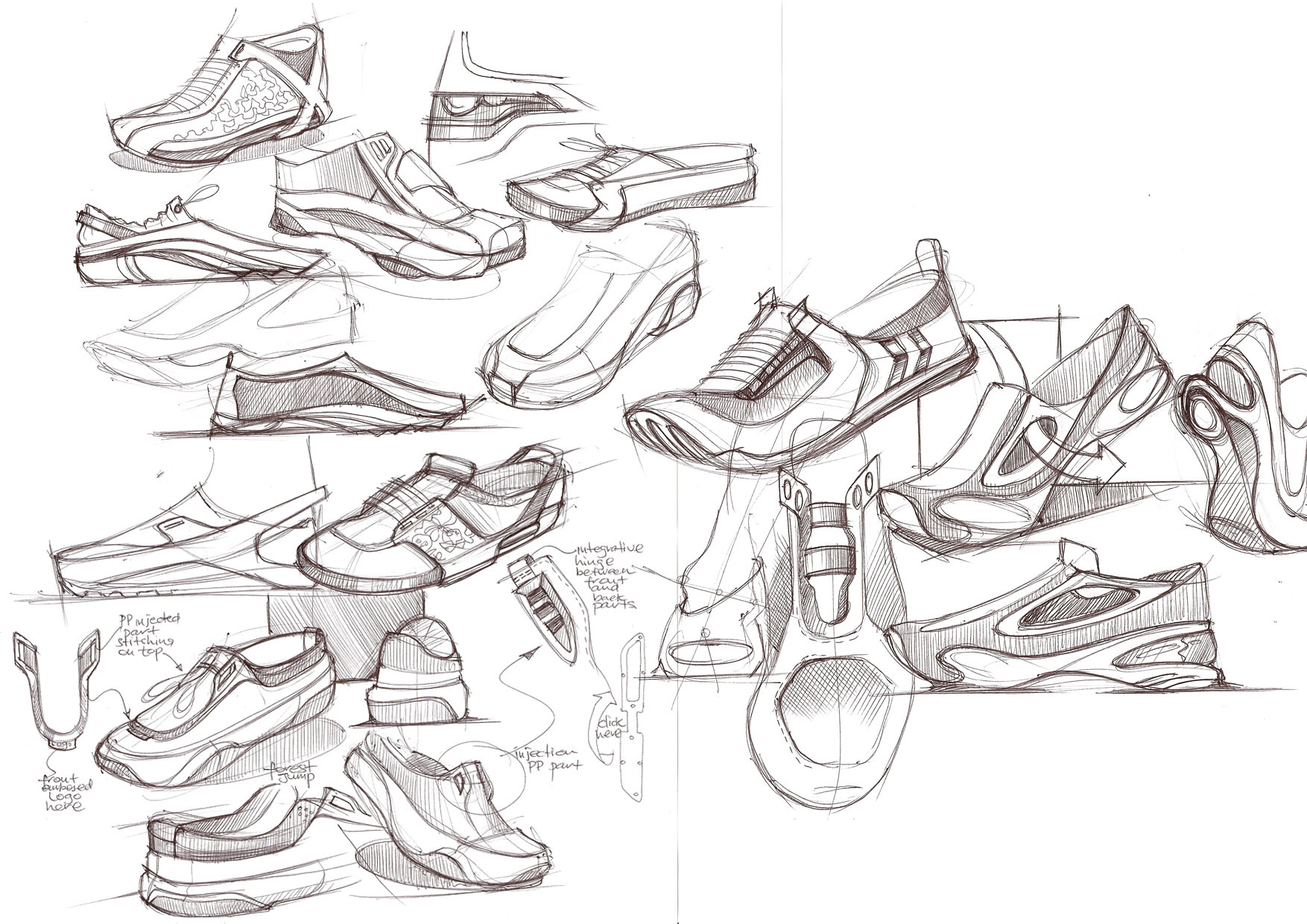 ویژگیهای اسکچ جذاب
محصول را از زوایای متعدد نشان دهید
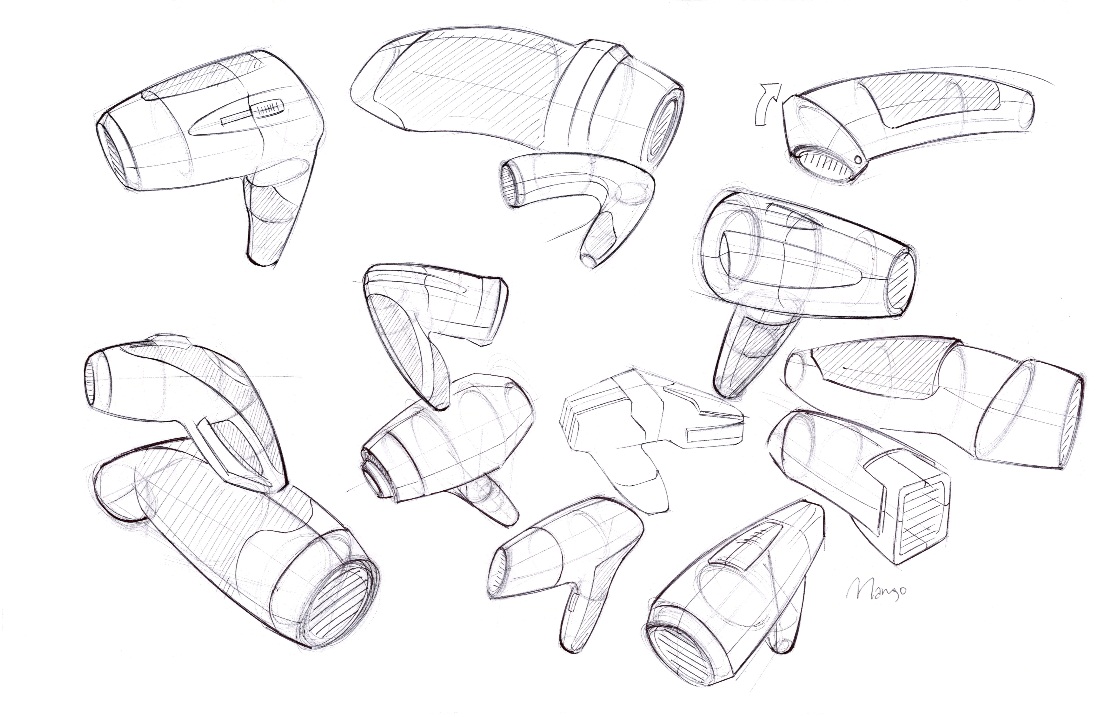 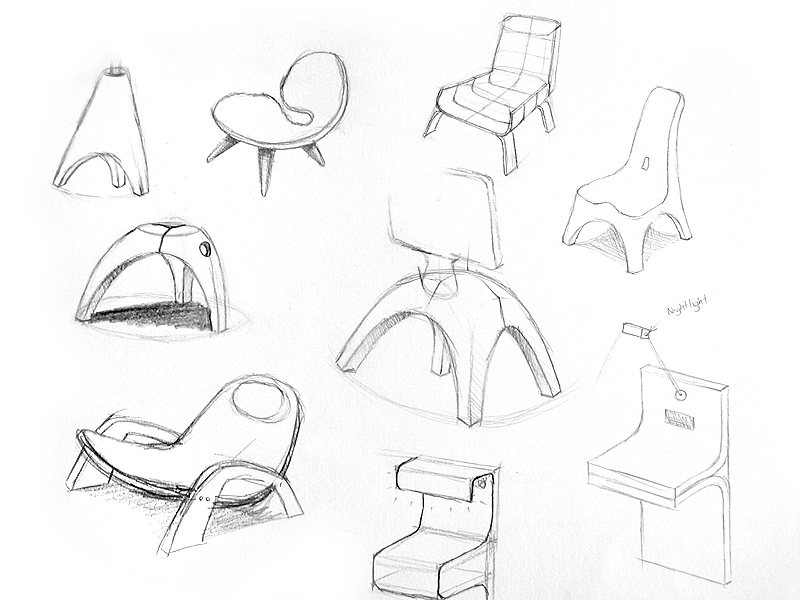 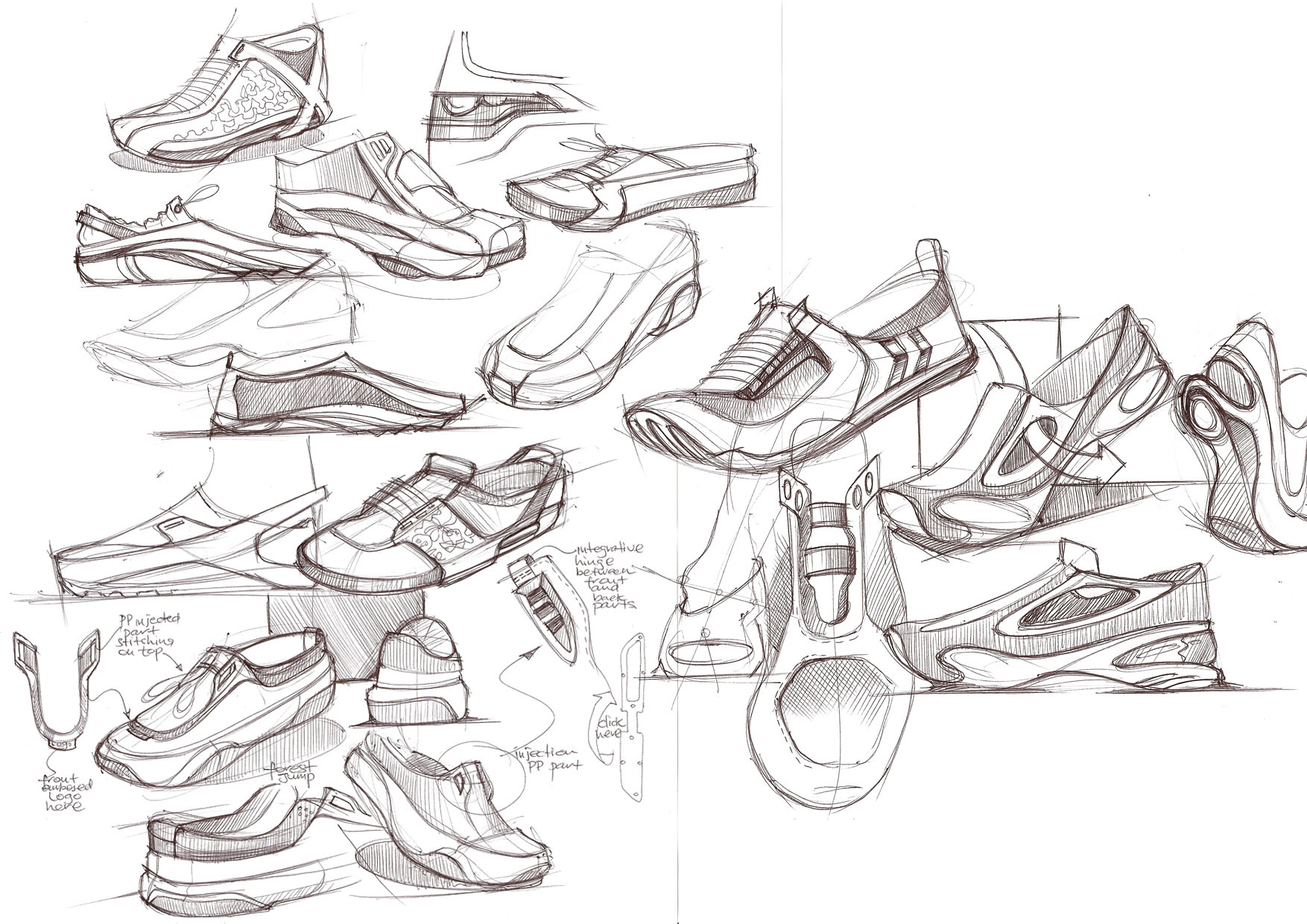 ویژگیهای اسکچ جذاب
اسکچ‌های کم اهمیت تر  را کوچکتر  و اسکچ‌های مهمتر  را بزرگتر  و با جزئیات بیشتر نشان دهید
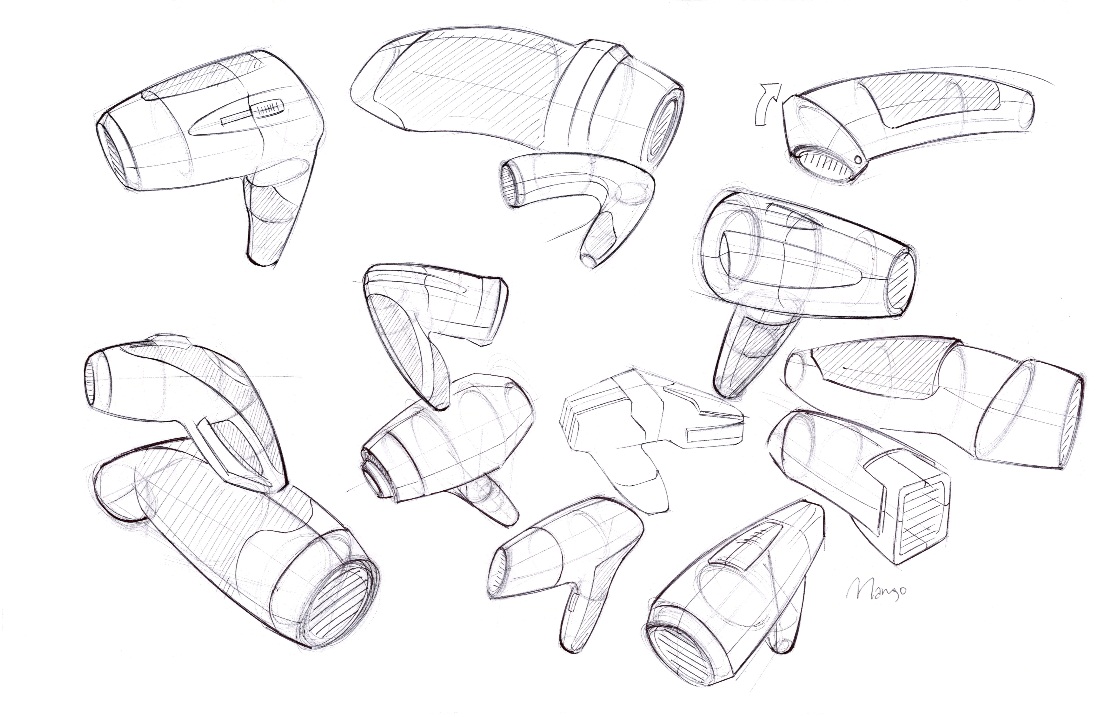 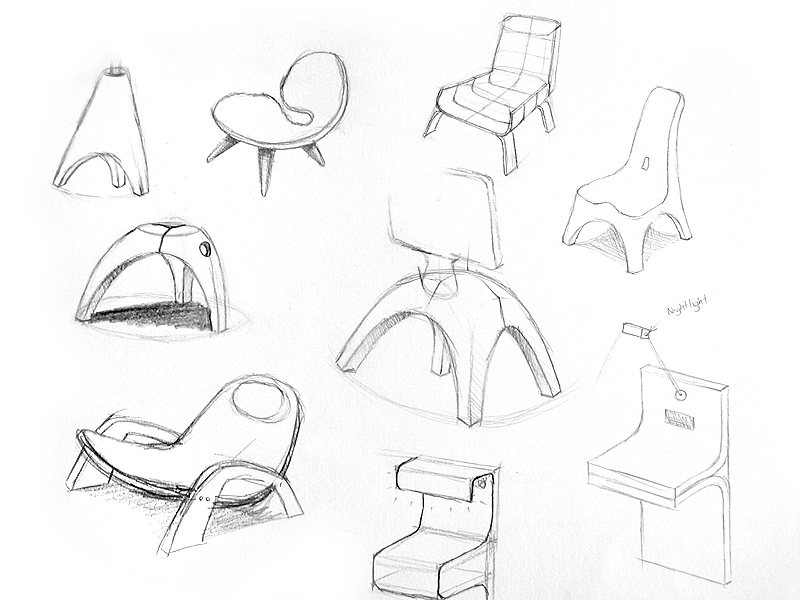 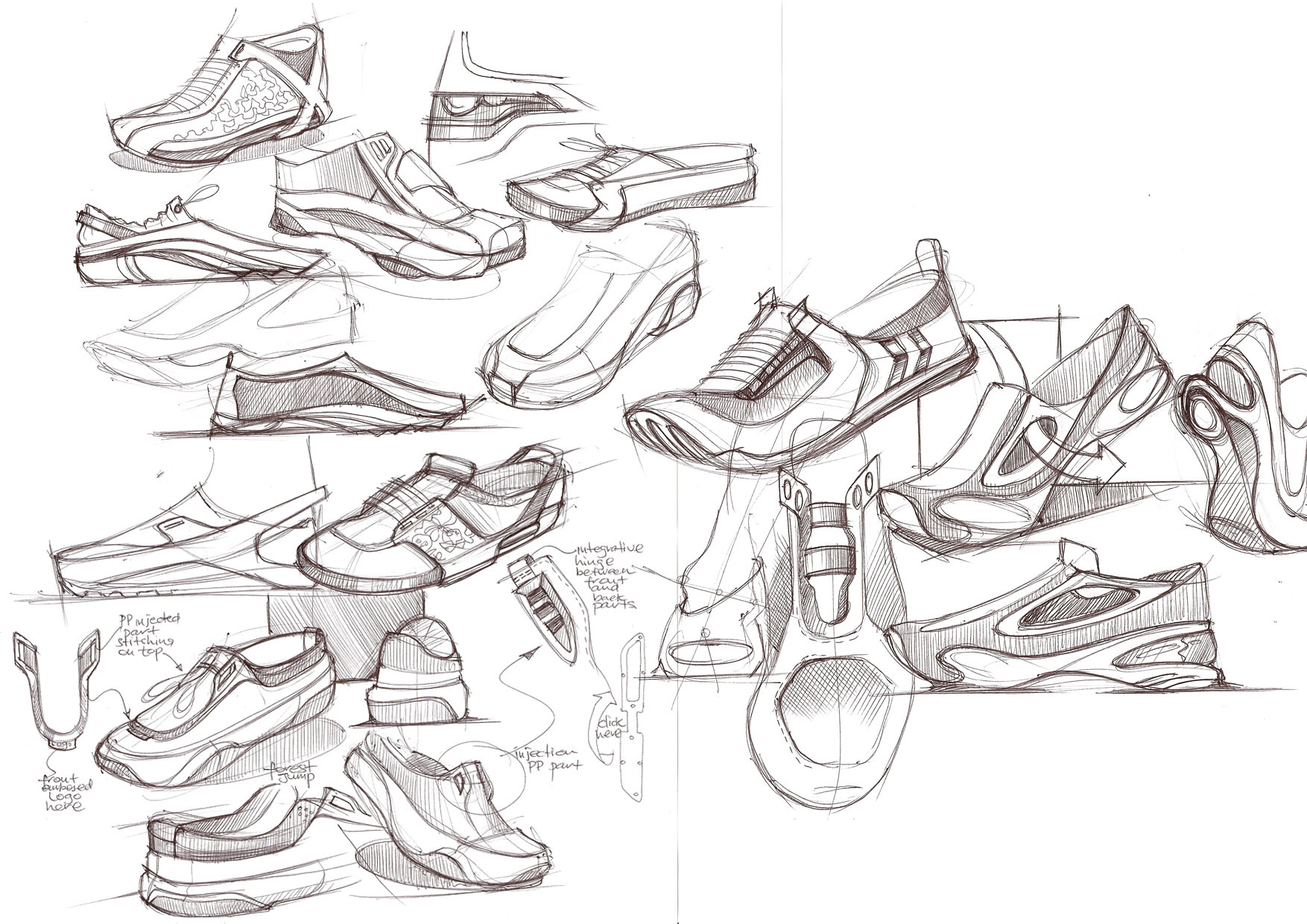 ویژگیهای اسکچ جذاب
به ترکیب بندی دقت کنید. تعادل و توازن تصویر را حفظ کنید
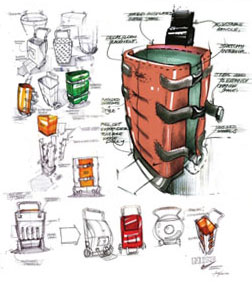 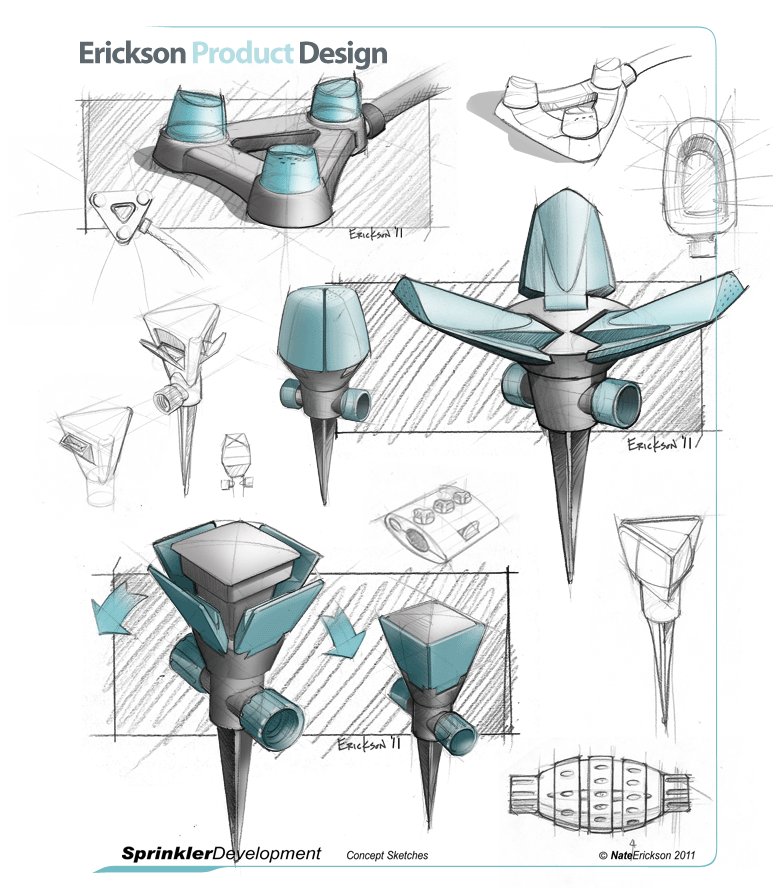 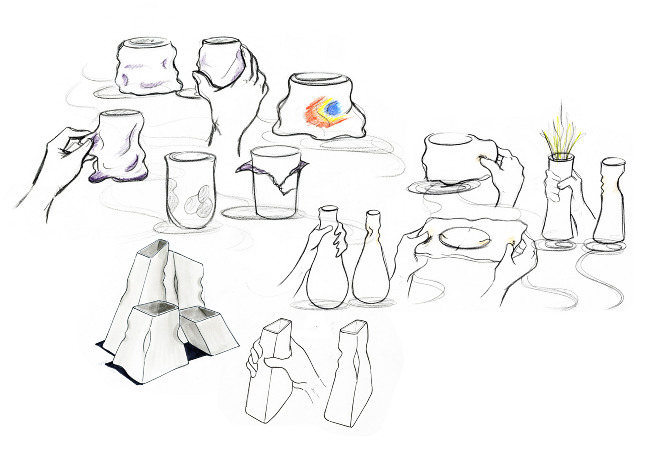 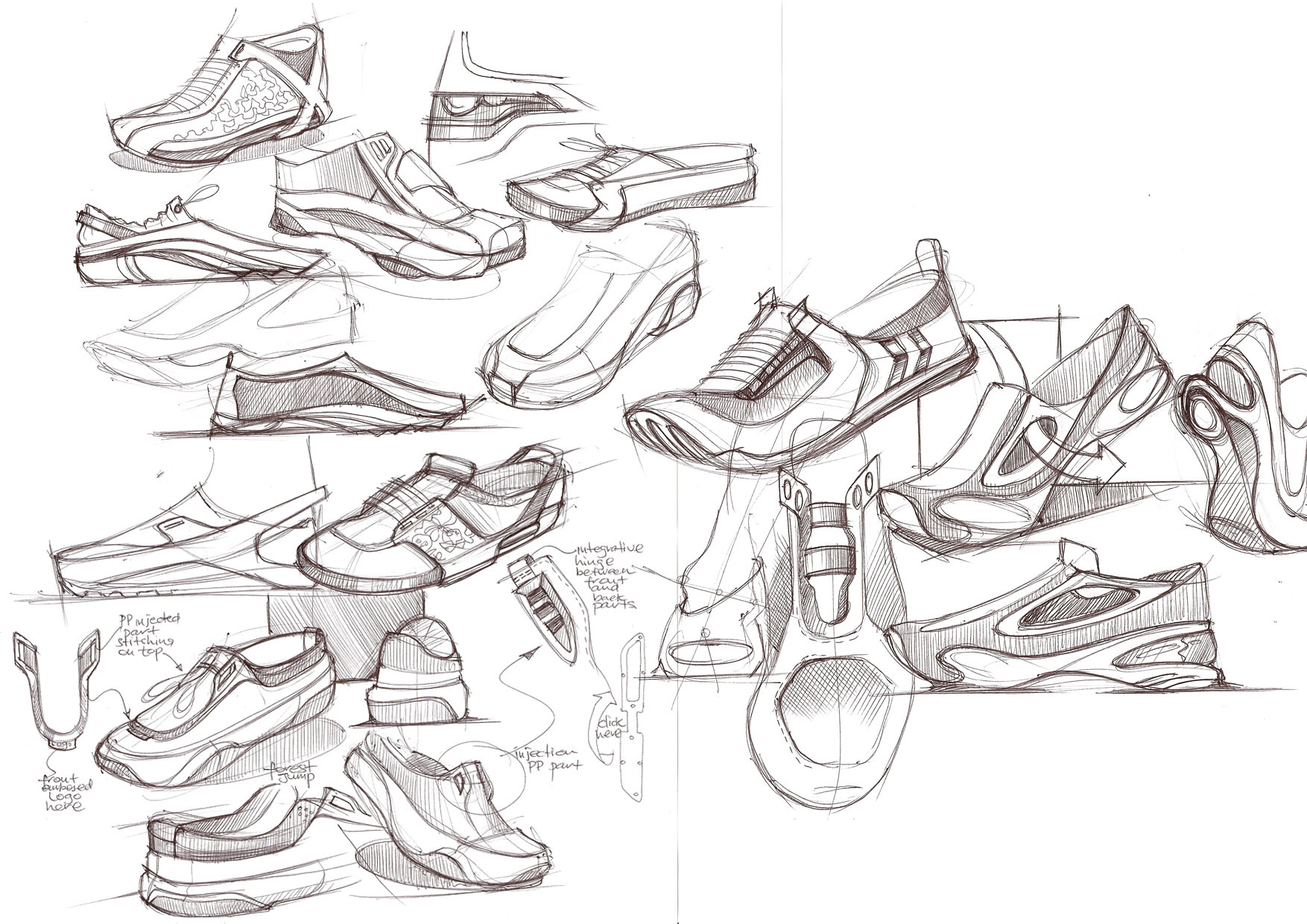 ویژگیهای اسکچ جذاب
کدهای رنگی را کاهش دهید. ساده زیباست.
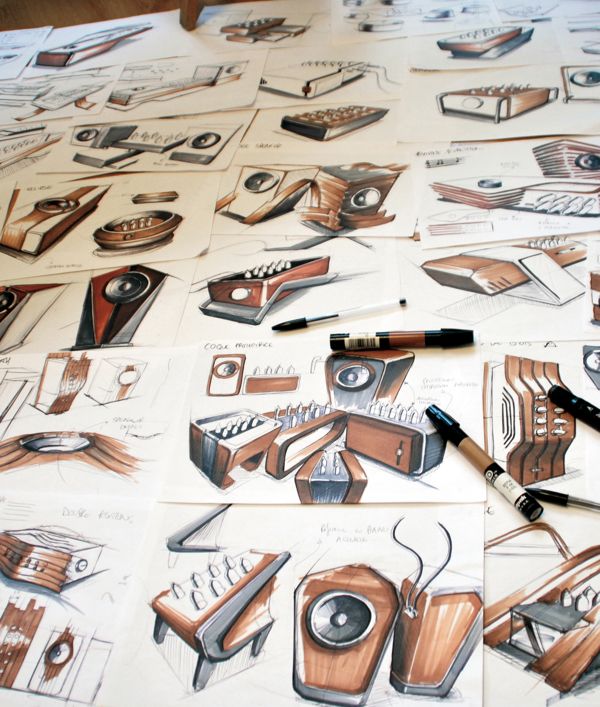 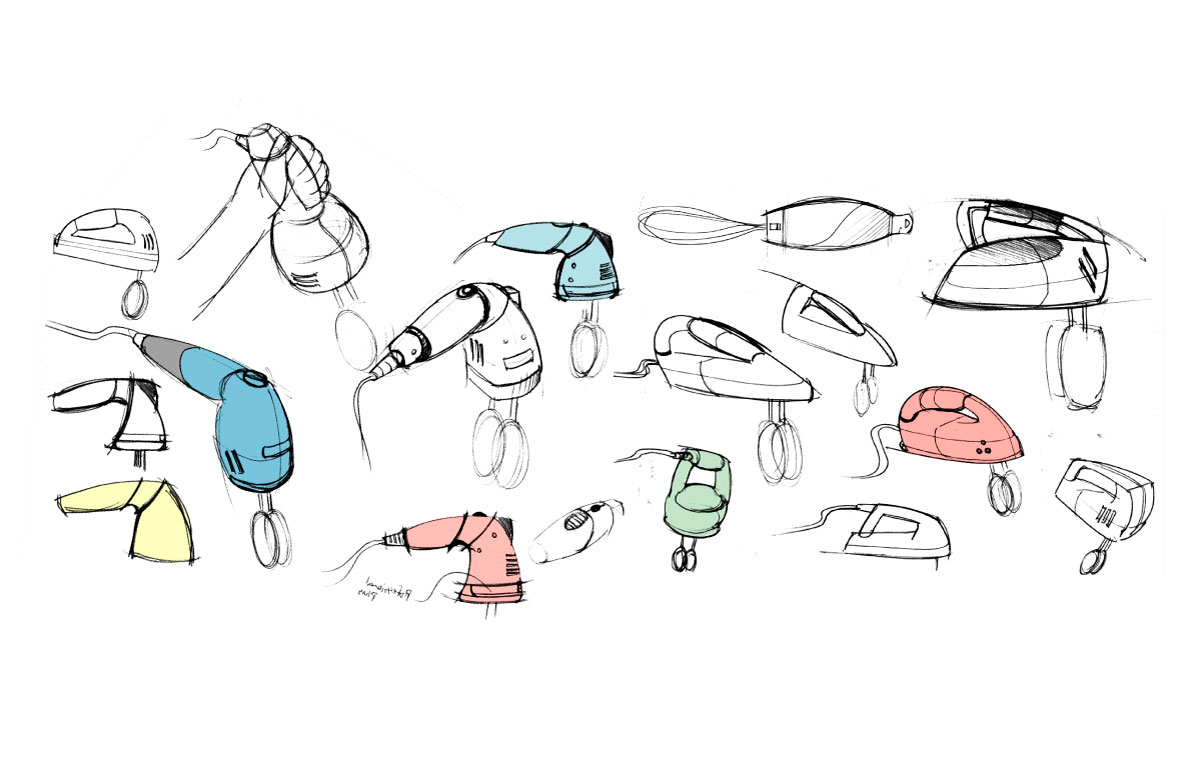 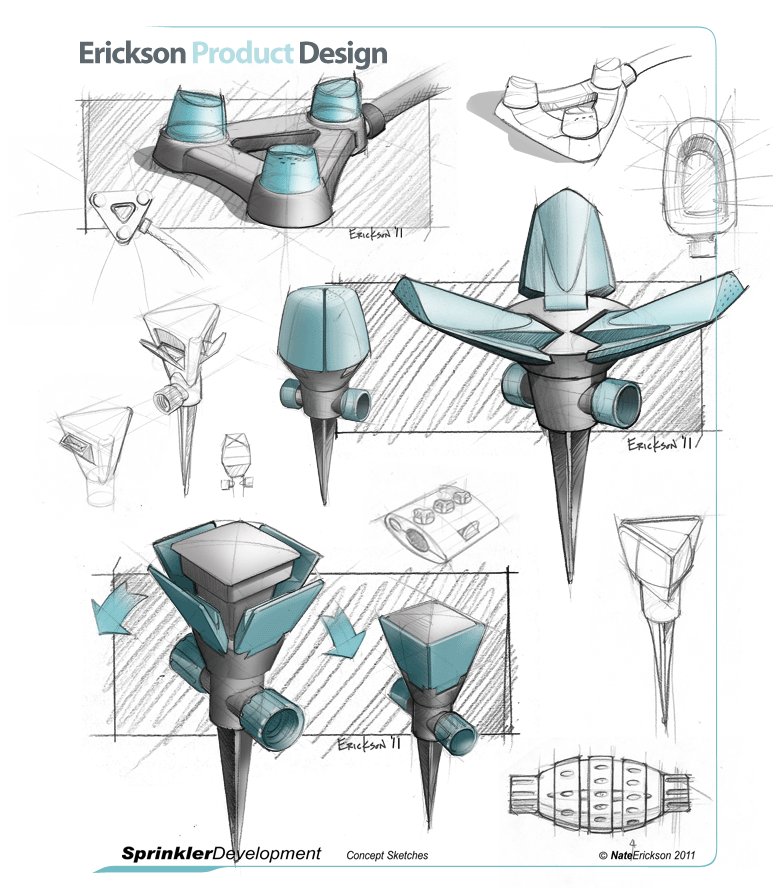 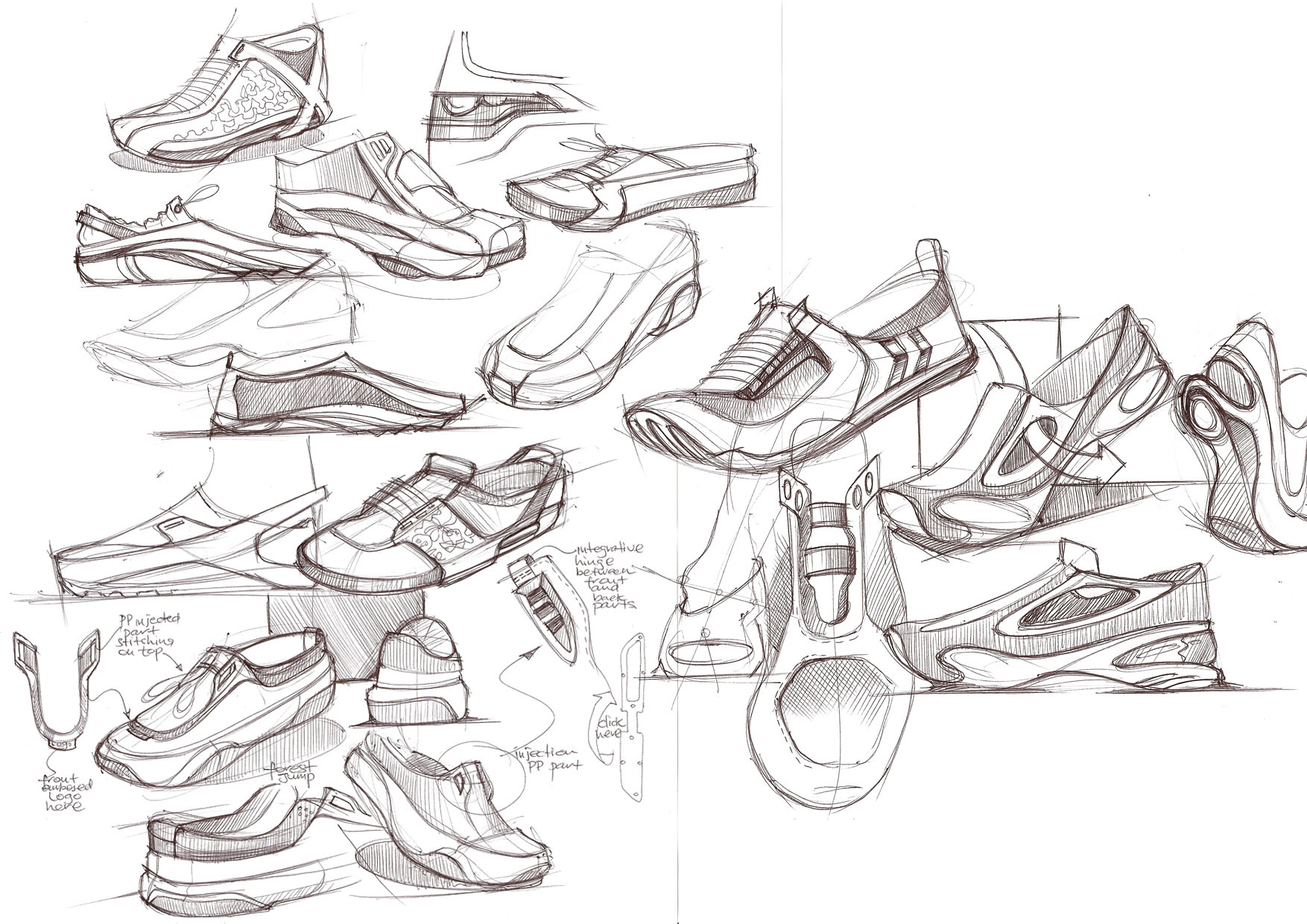 ویژگیهای اسکچ جذاب
با فلش و علامت کارکرد محصول را نشان دهید...
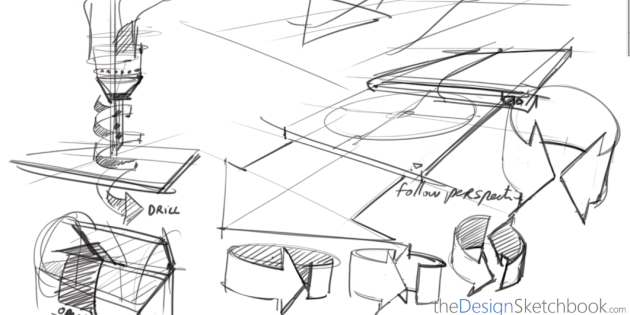 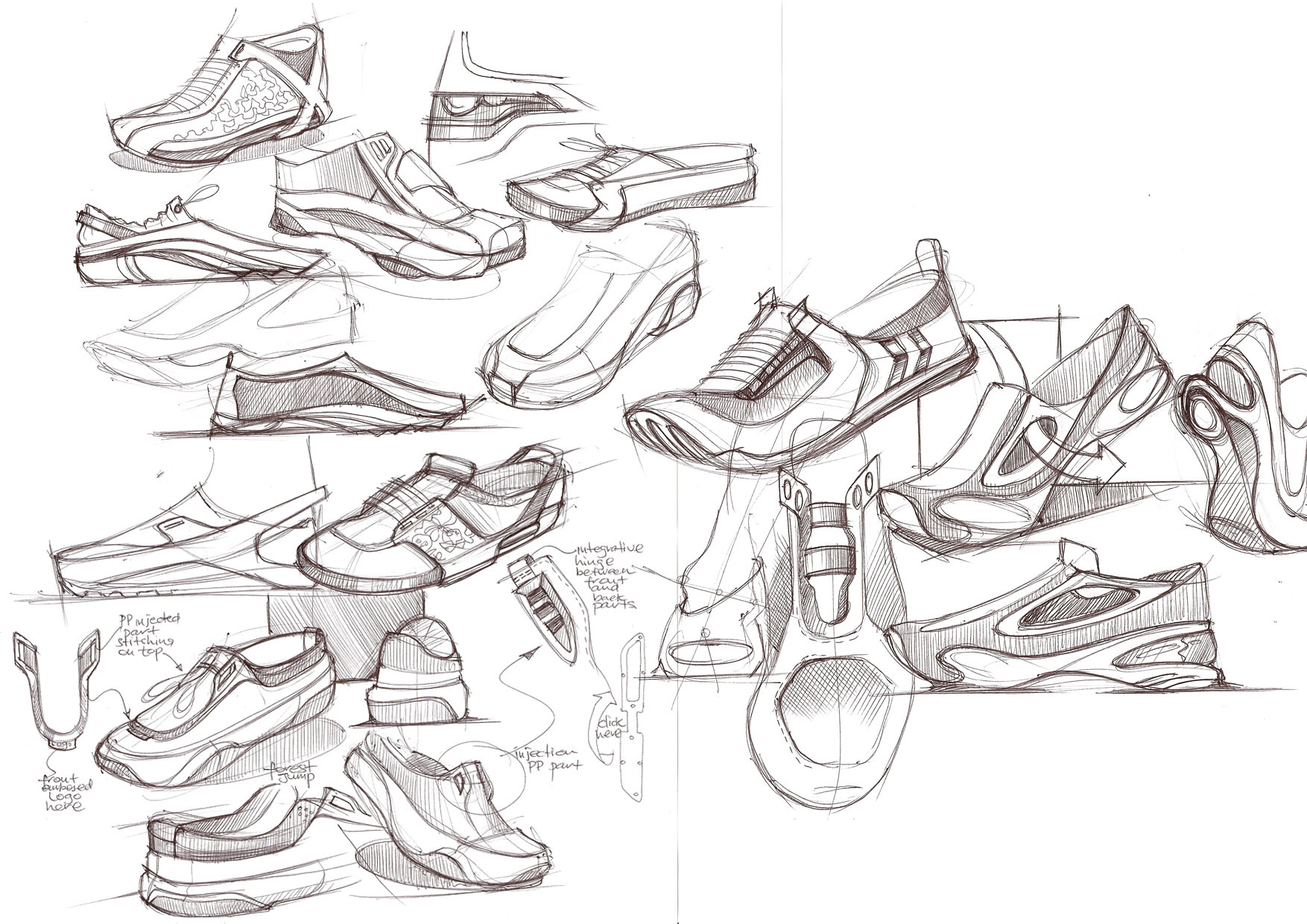 ویژگیهای اسکچ جذاب
بیخودی قر و فرش را زیاد کنید!!
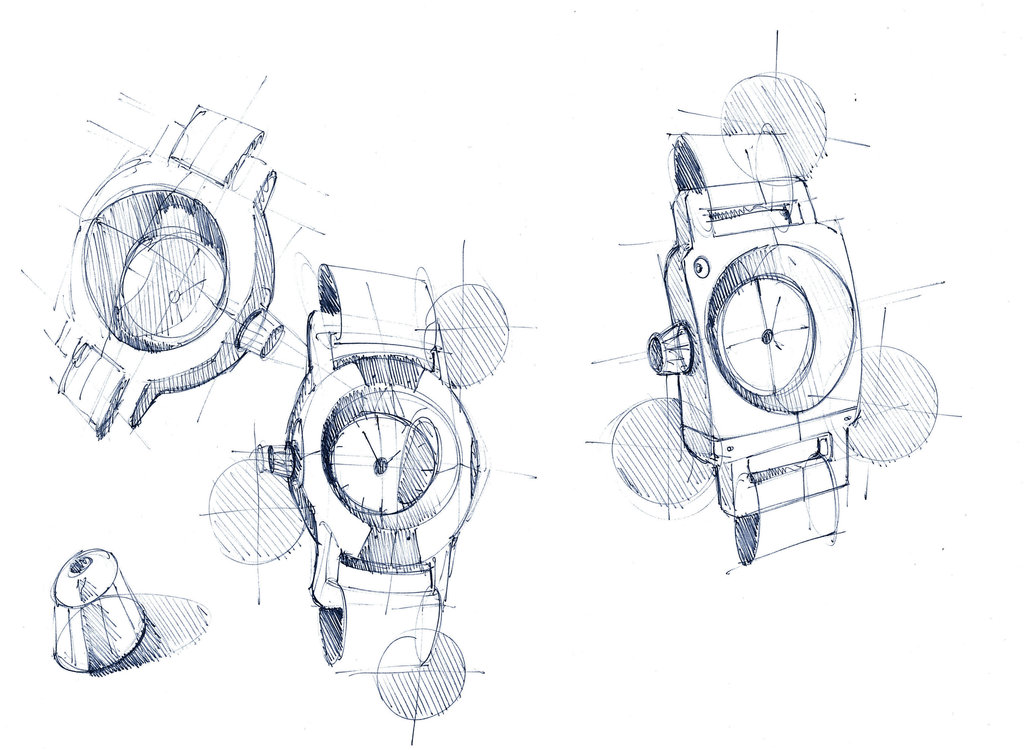 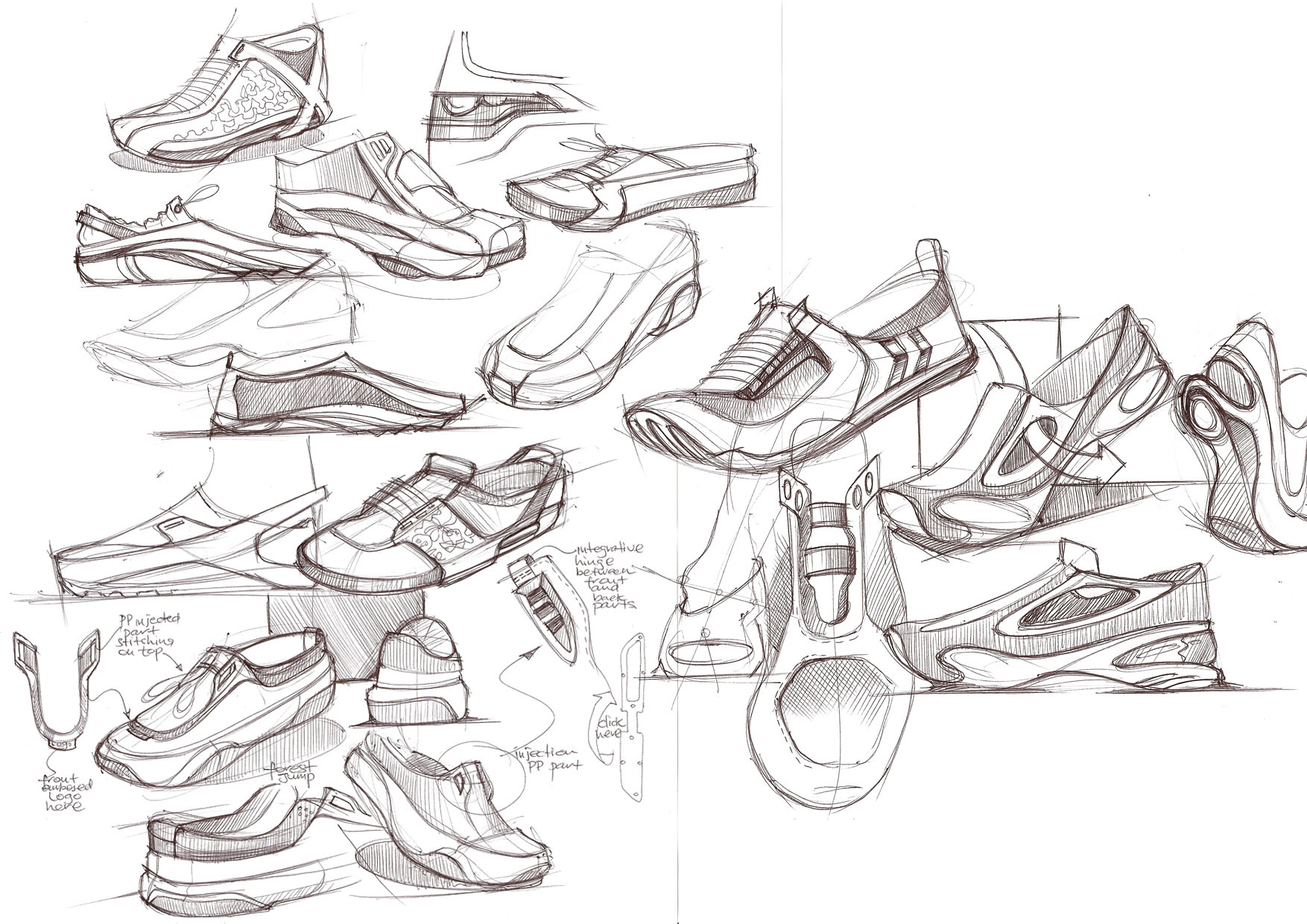 ویژگیهای اسکچ جذاب
هاشورهای دقیق و تمیز بزنید
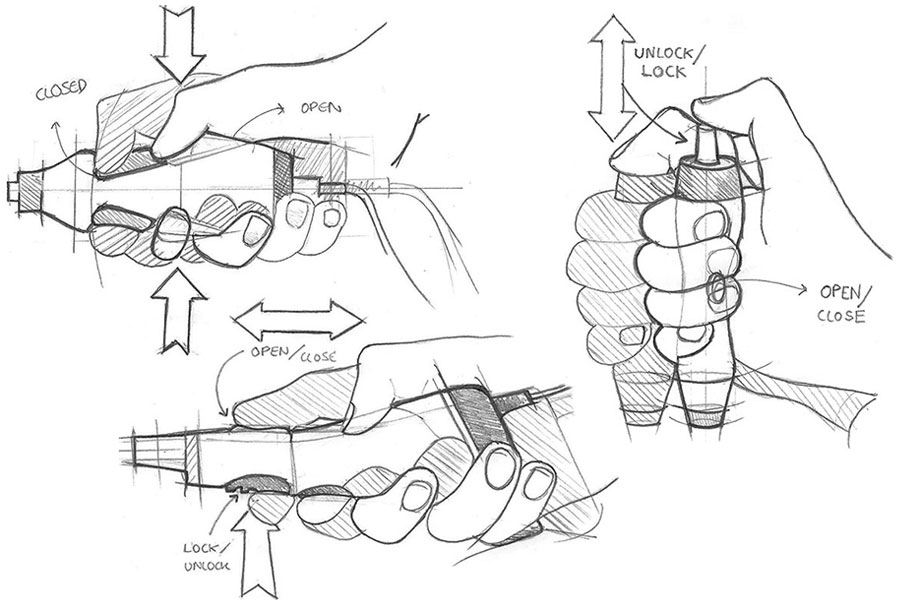 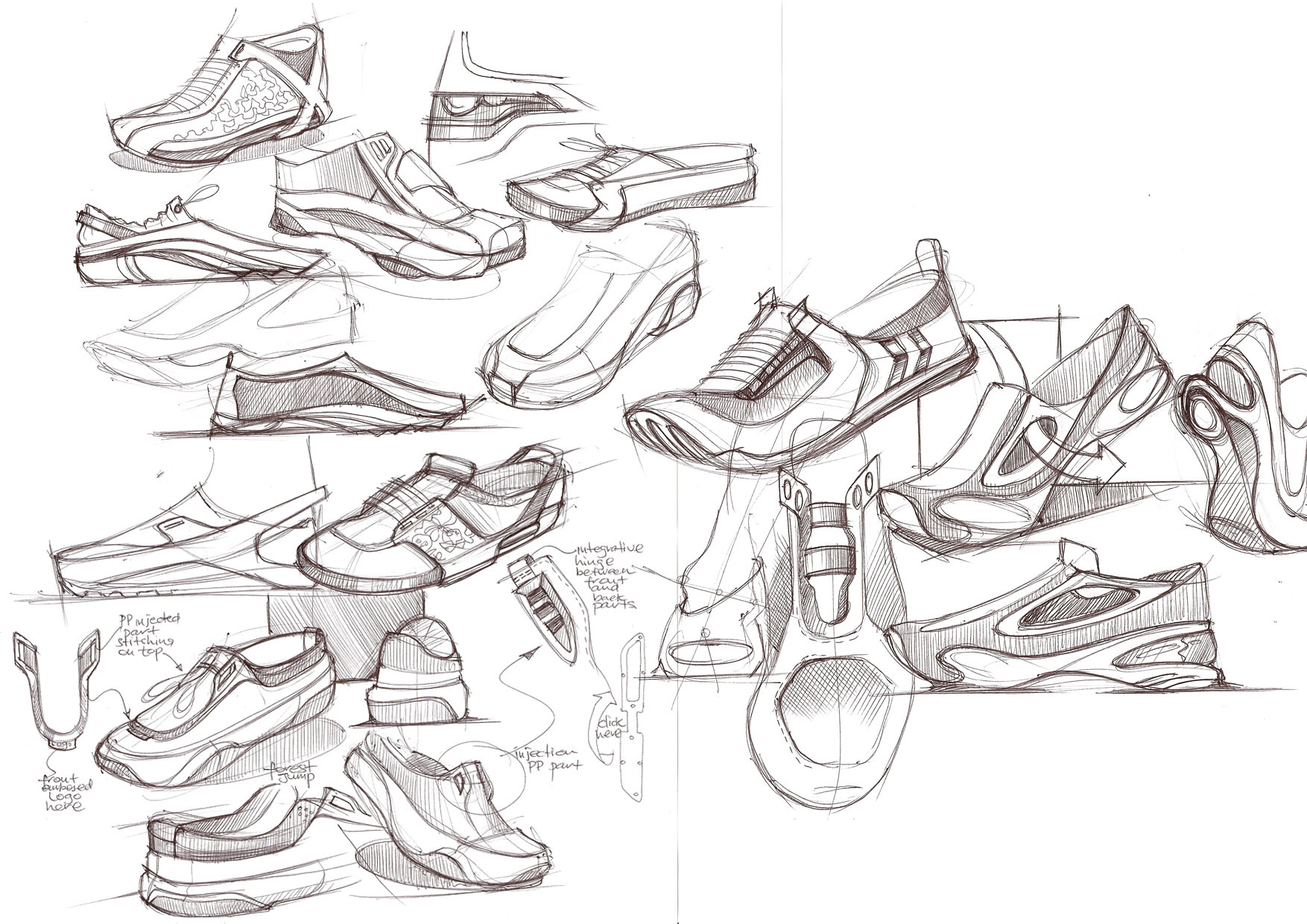 ویژگیهای اسکچ جذاب
از خطوط با ارزشهای متفاوت استفاده کنید
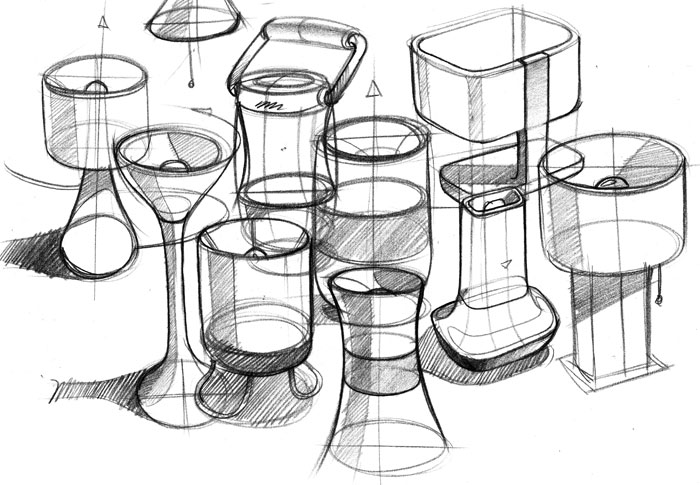 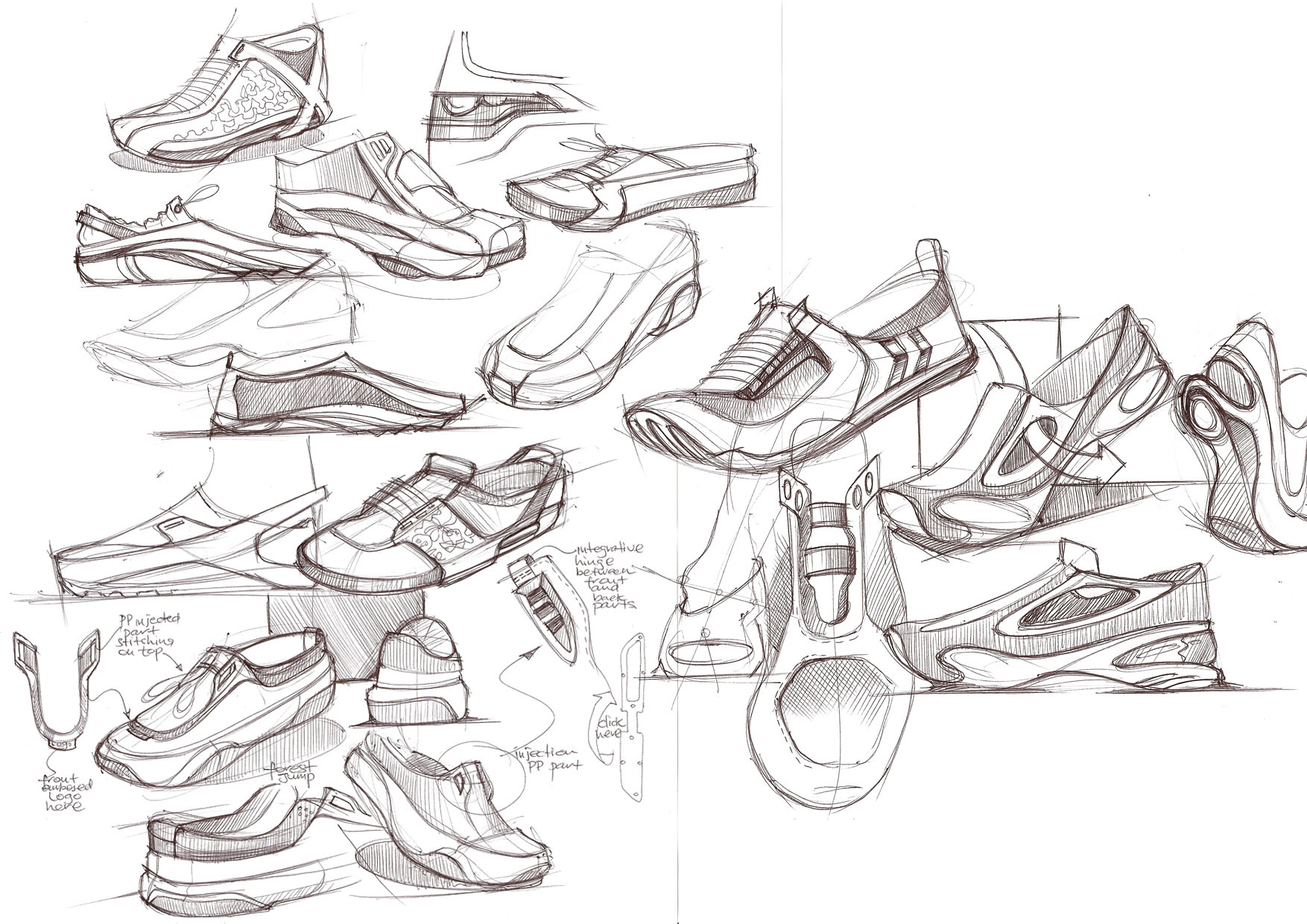 ویژگیهای اسکچ جذاب
سایه و پس‌زمینه فراموش نشود
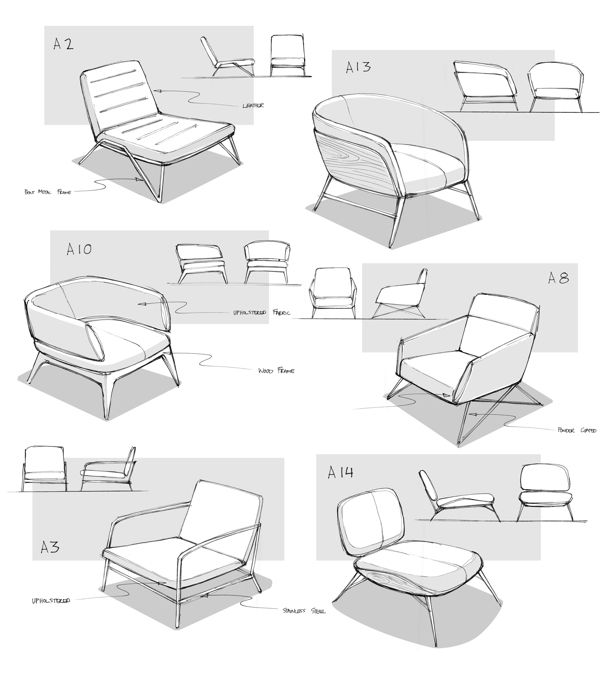 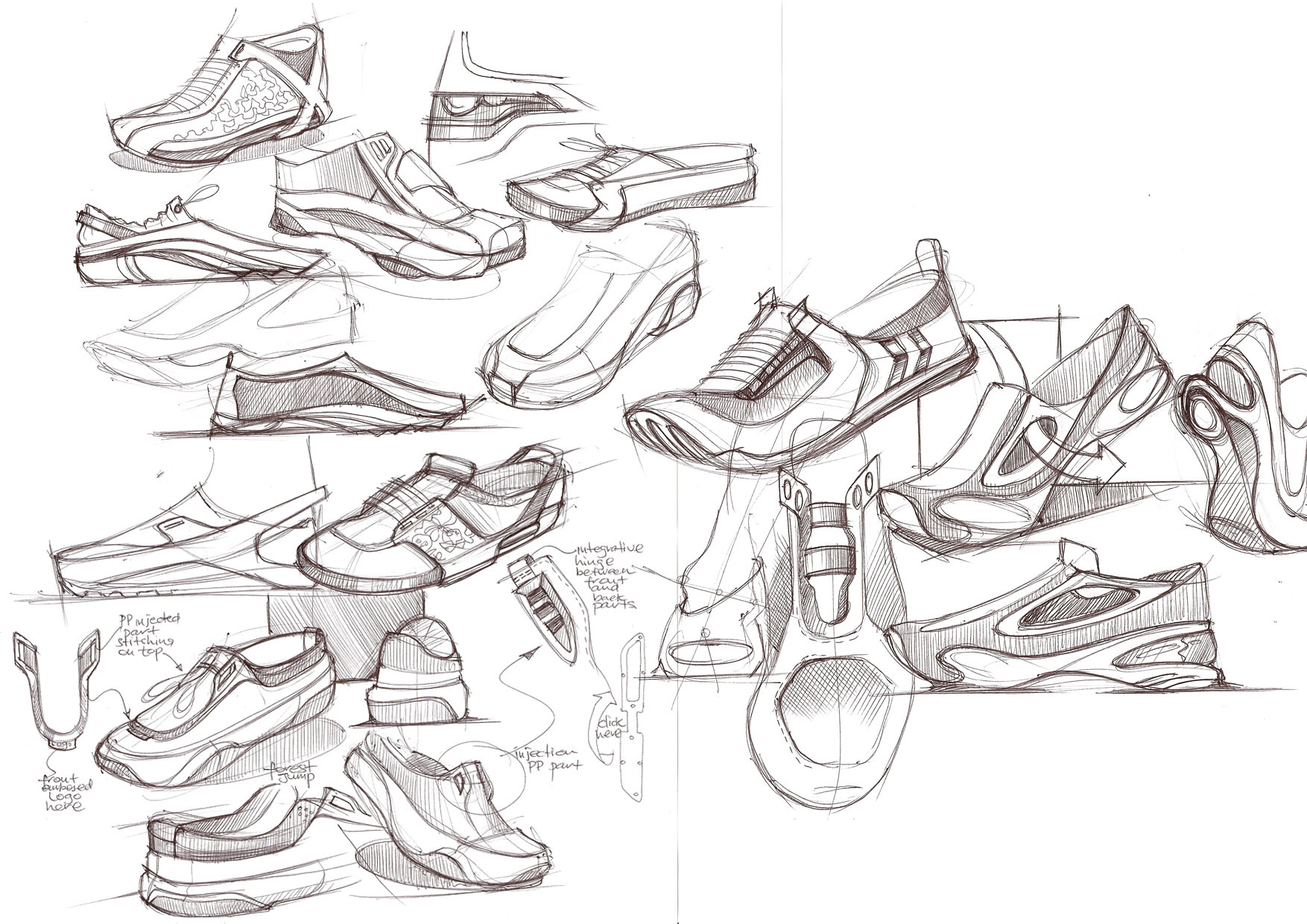 ویژگیهای اسکچ جذاب
پرسپکتیو باید صحیح باشد
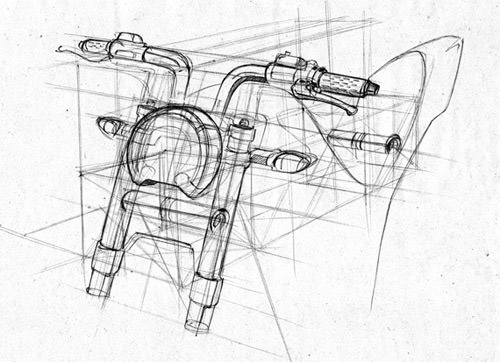 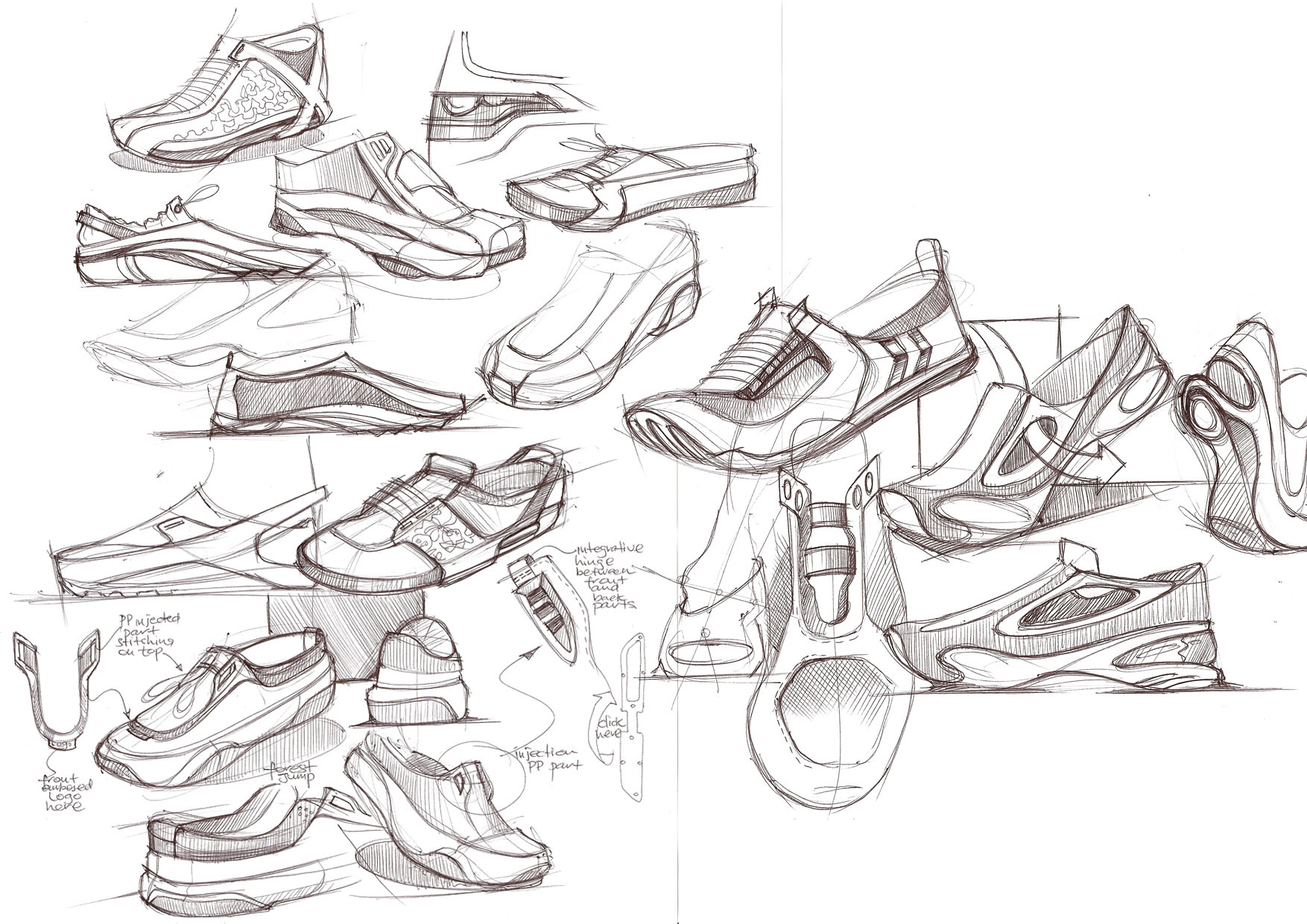 ویژگیهای اسکچ جذاب
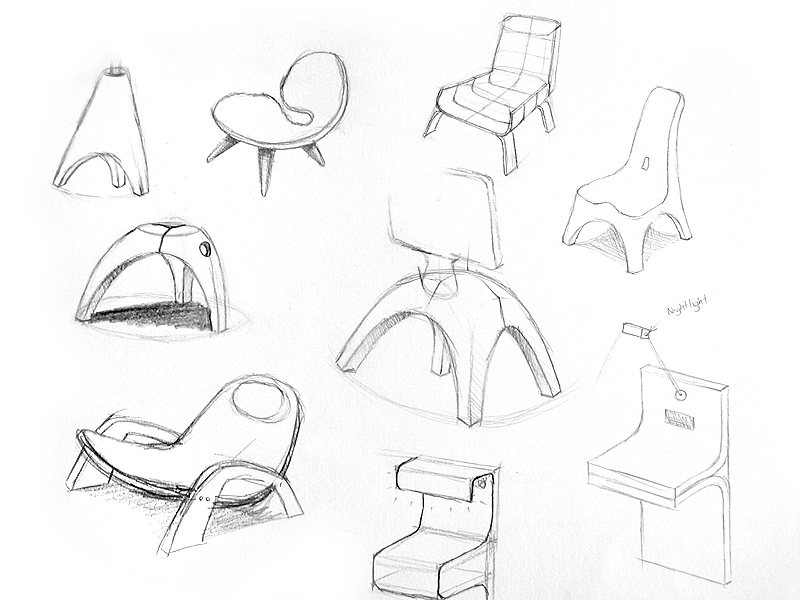 چگونه تمرین کنیم؟
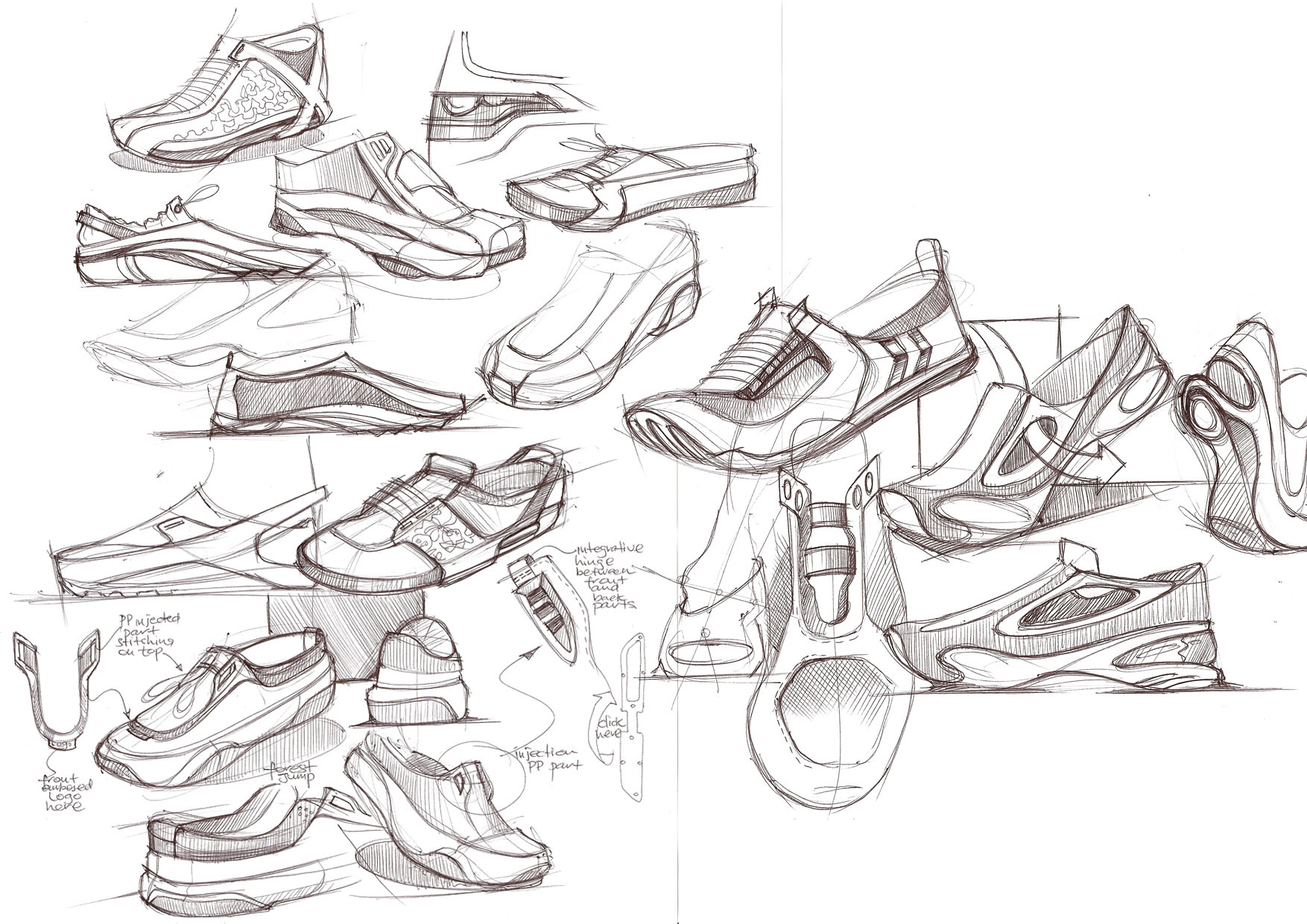 خلاقیت و اسکچینگ
مواد و خواص بی ربط را به چیزها ربط دهید
سنگ توالت ژله ای!
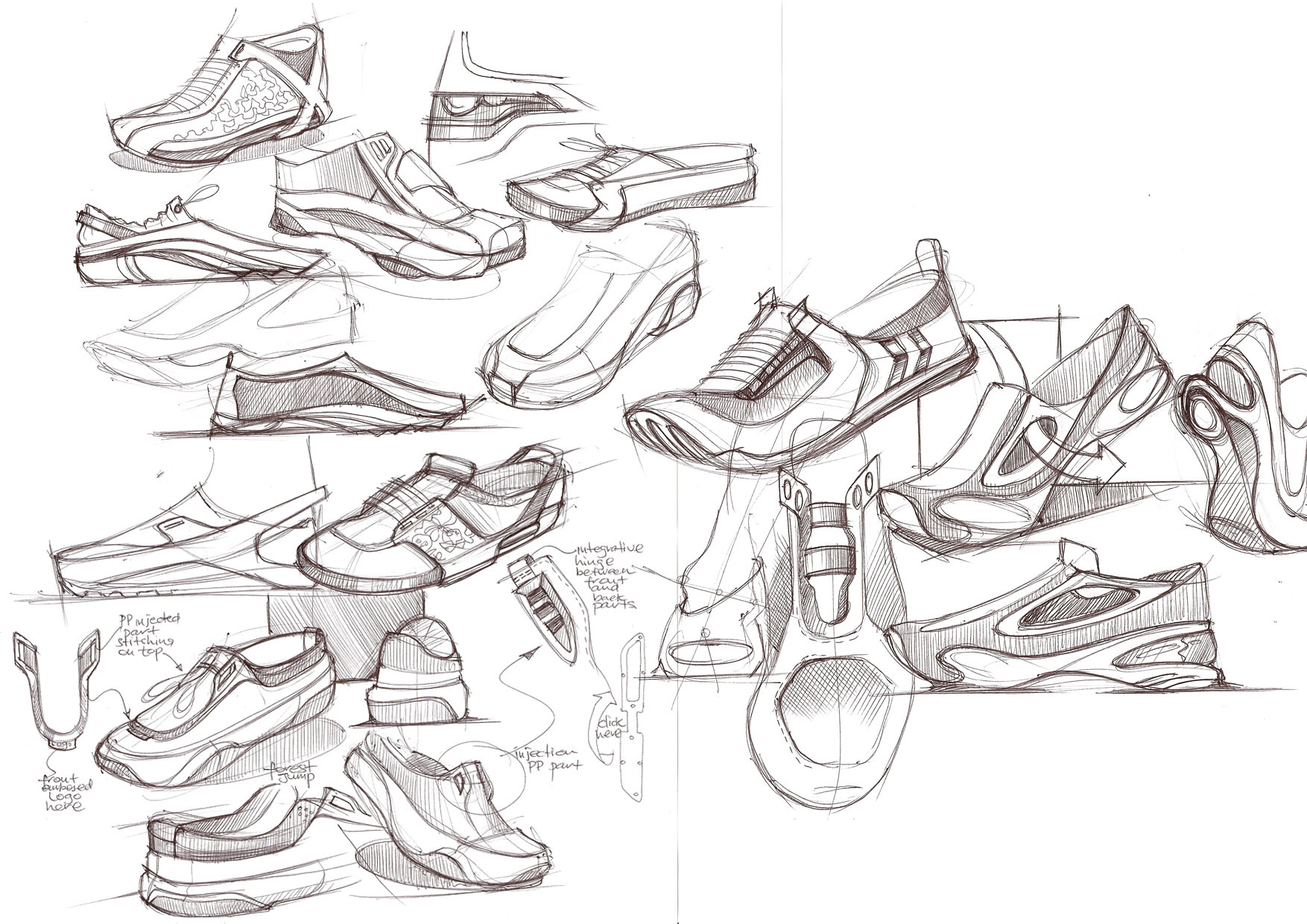 خلاقیت و اسکچینگ
چیزها را به برندهای بی ربط ربط دهید
عرقگیر BMW!
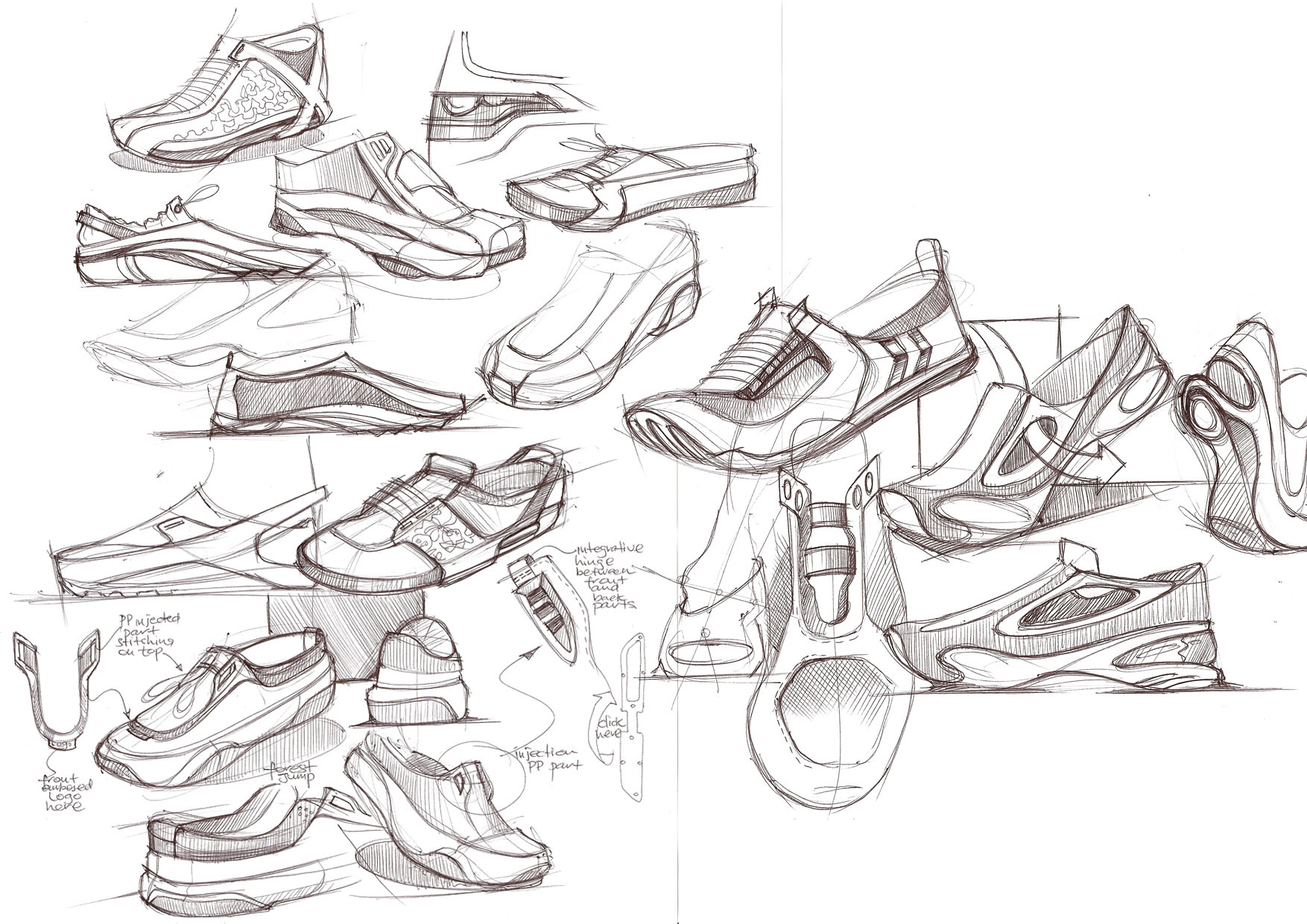 خلاقیت و اسکچینگ
فعل های بی ربط را به چیزها ربط دهید
کلنگی که می خندد!
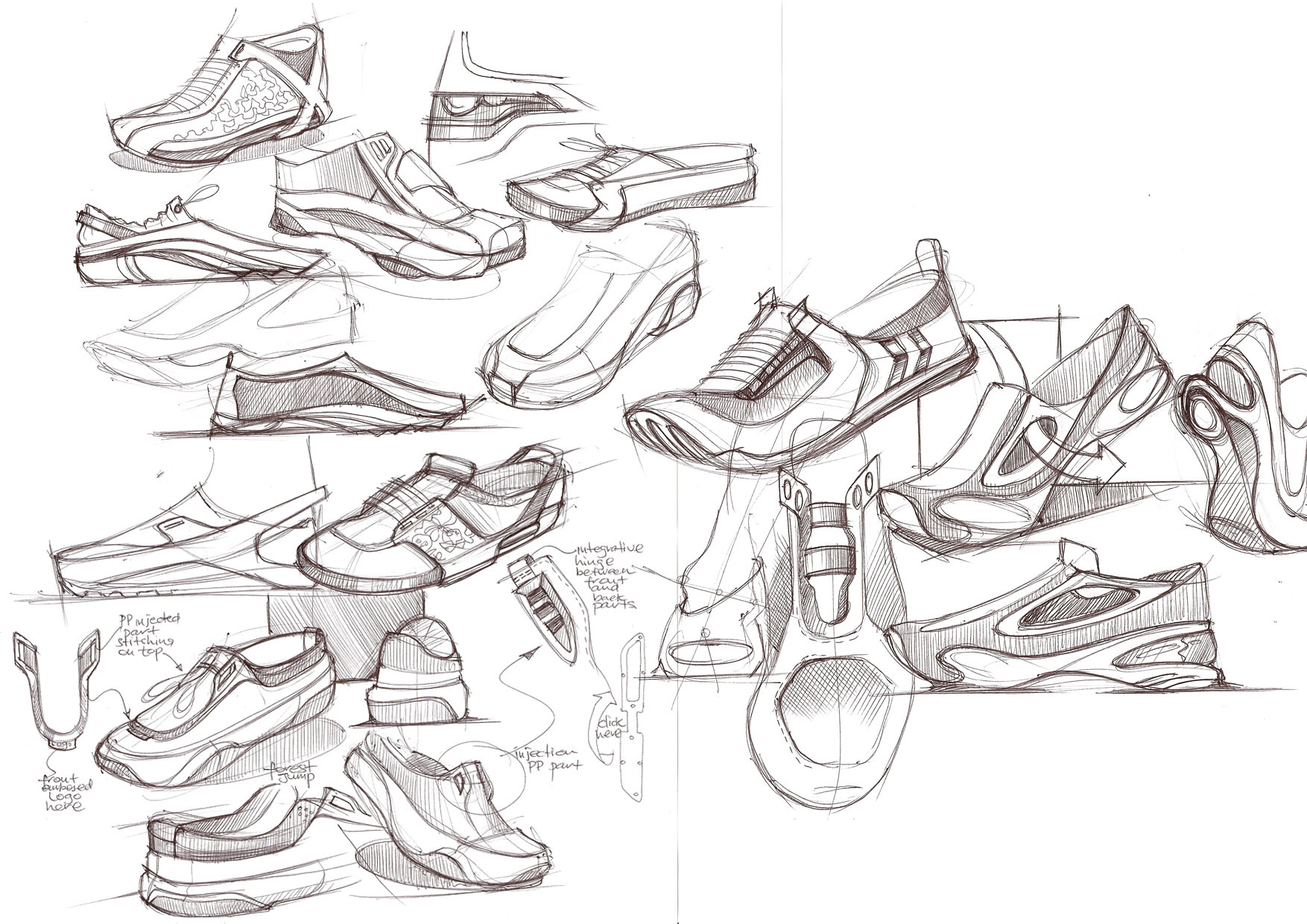 خلاقیت و اسکچینگ
بیشتر هم میشود پیش رفت؟
بله!
جمله بسازید:
فرش پلاسما با قابلیت پرتاب نیزه برای کاربران مکینتاش بدون درد و خونریزی!
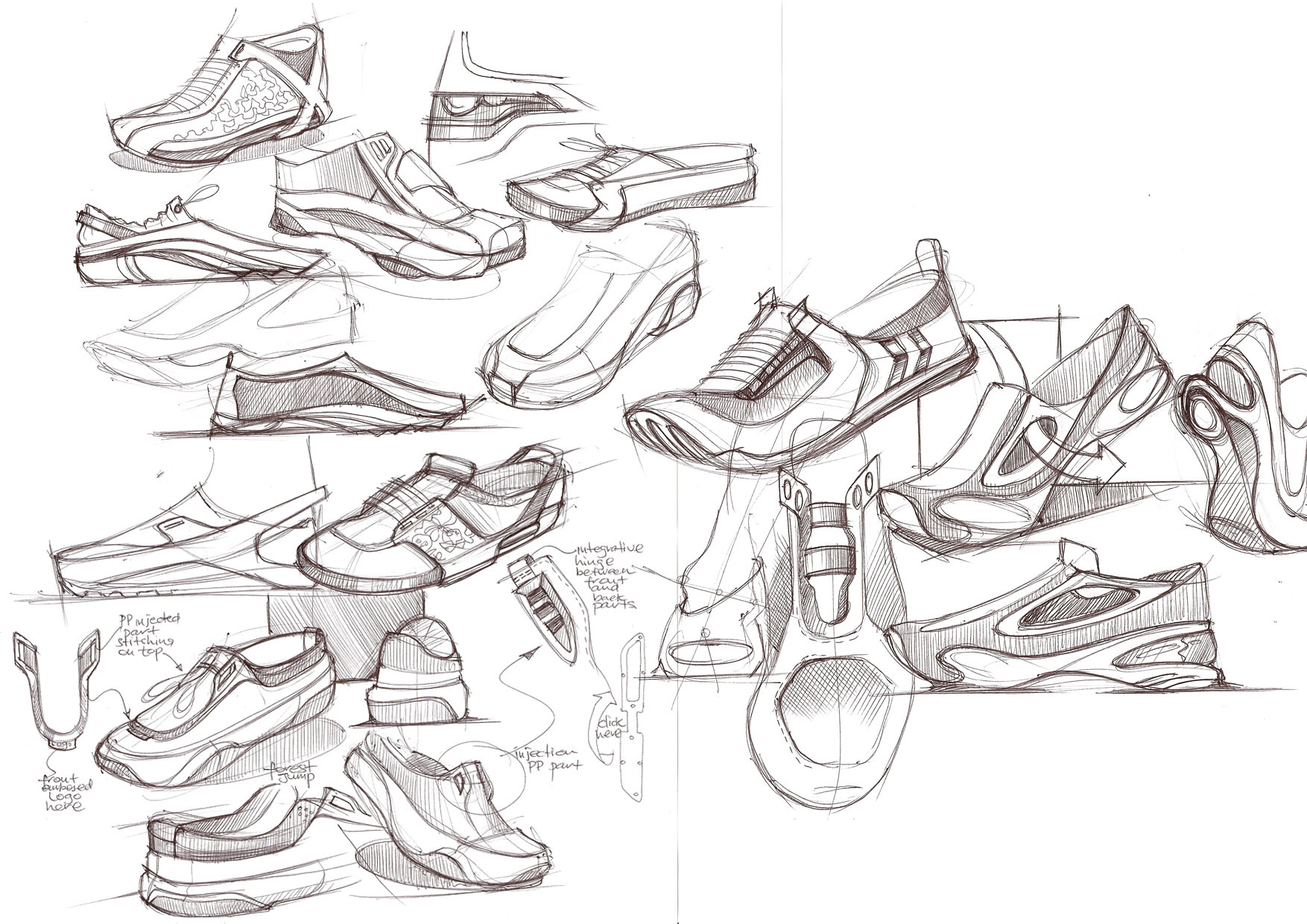 تمرین تصور
سعی کنید تخمین بزنید که محصولات چه ابعادی دارند؟
از چه عناصری تشکیل شده اند؟
از چند حجم پایه ترکیب شده اند؟
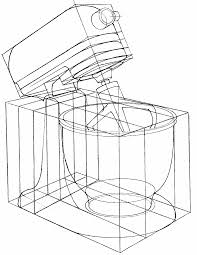 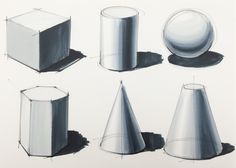 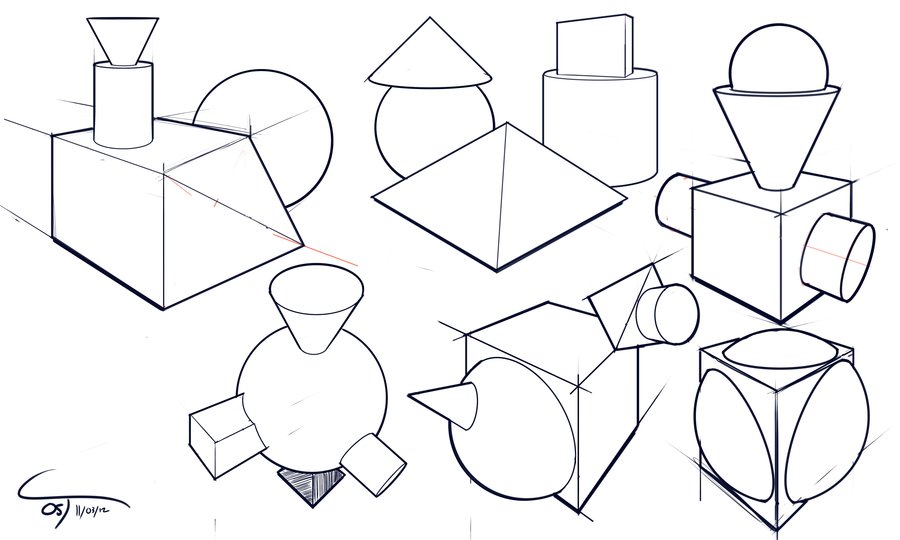 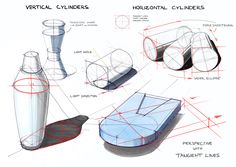 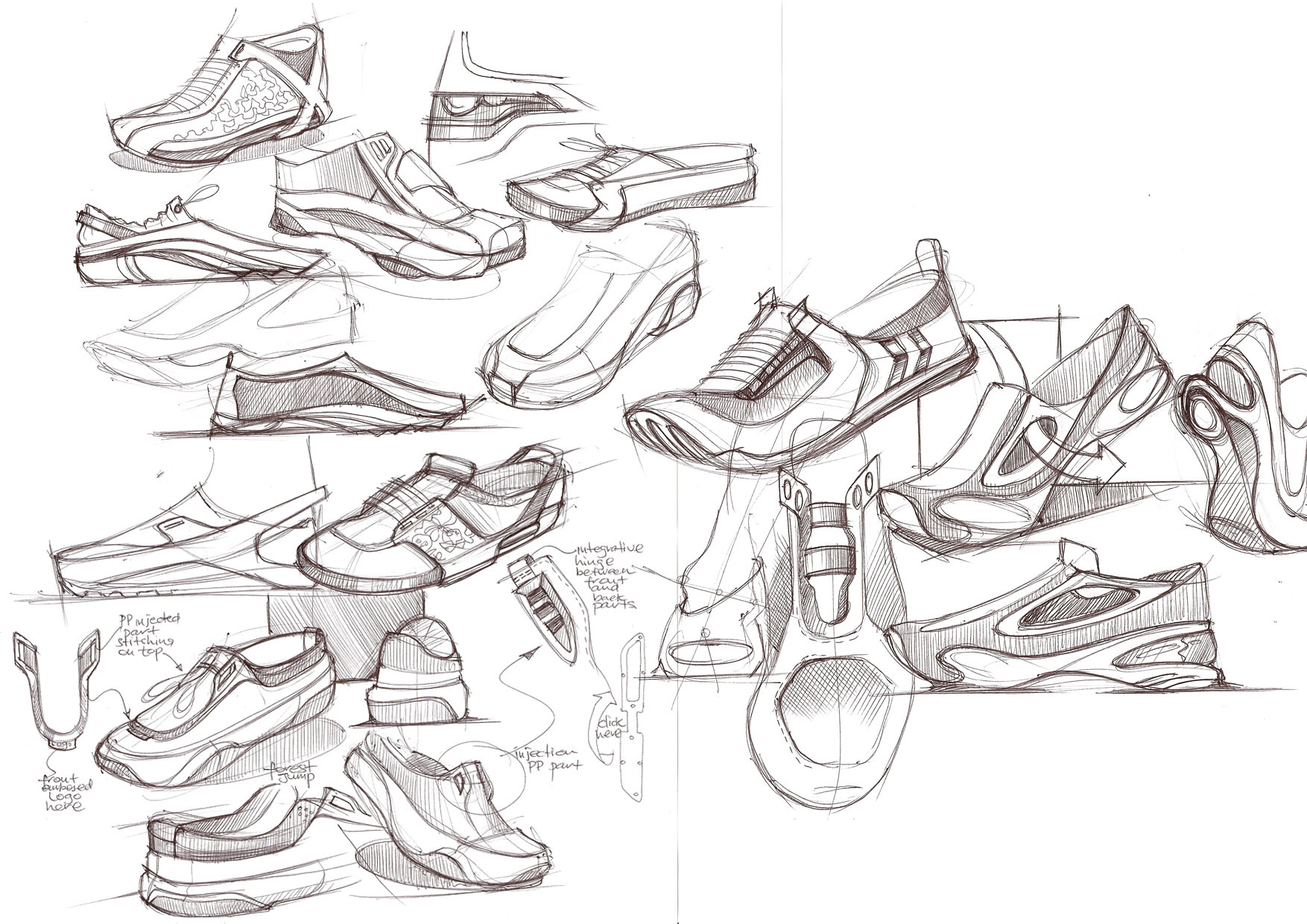 تمرین پرسپکتیو
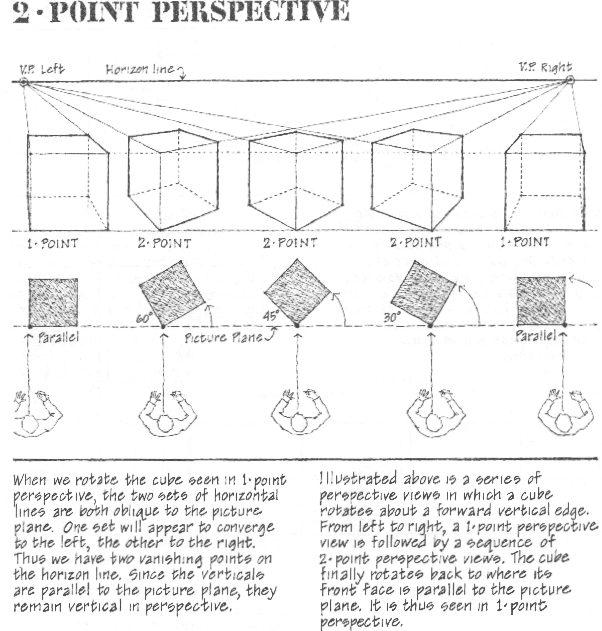 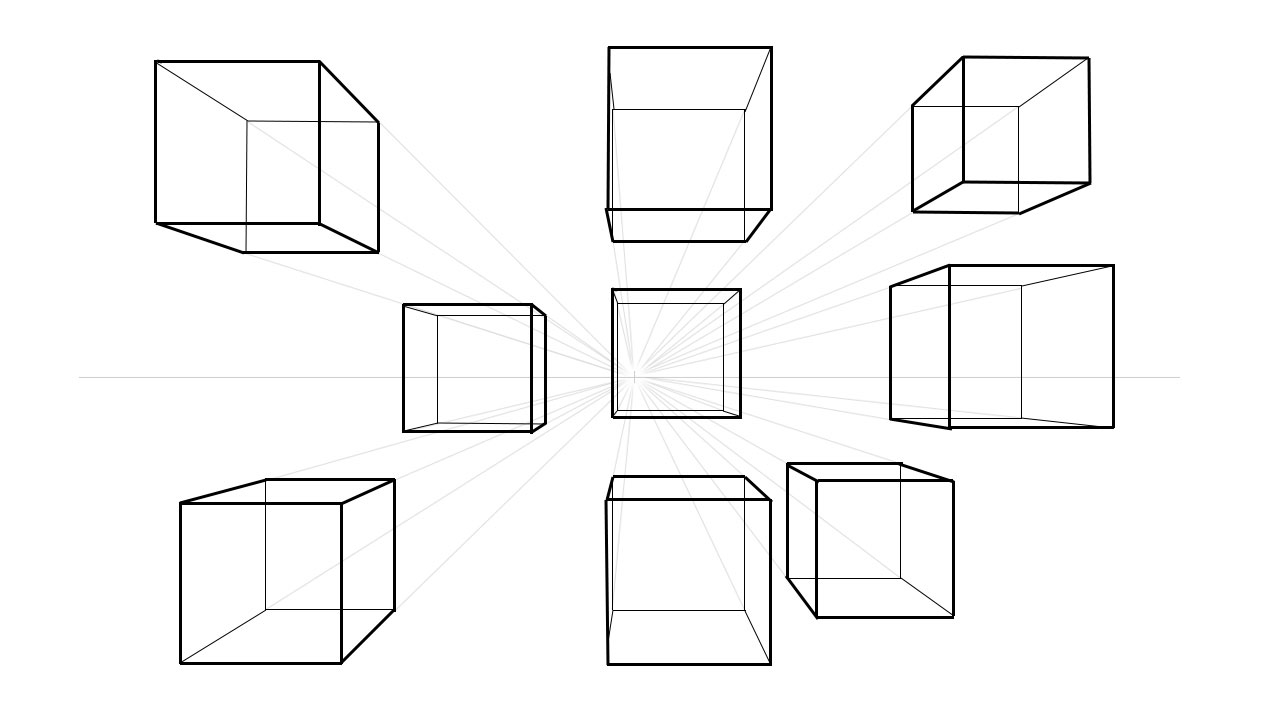 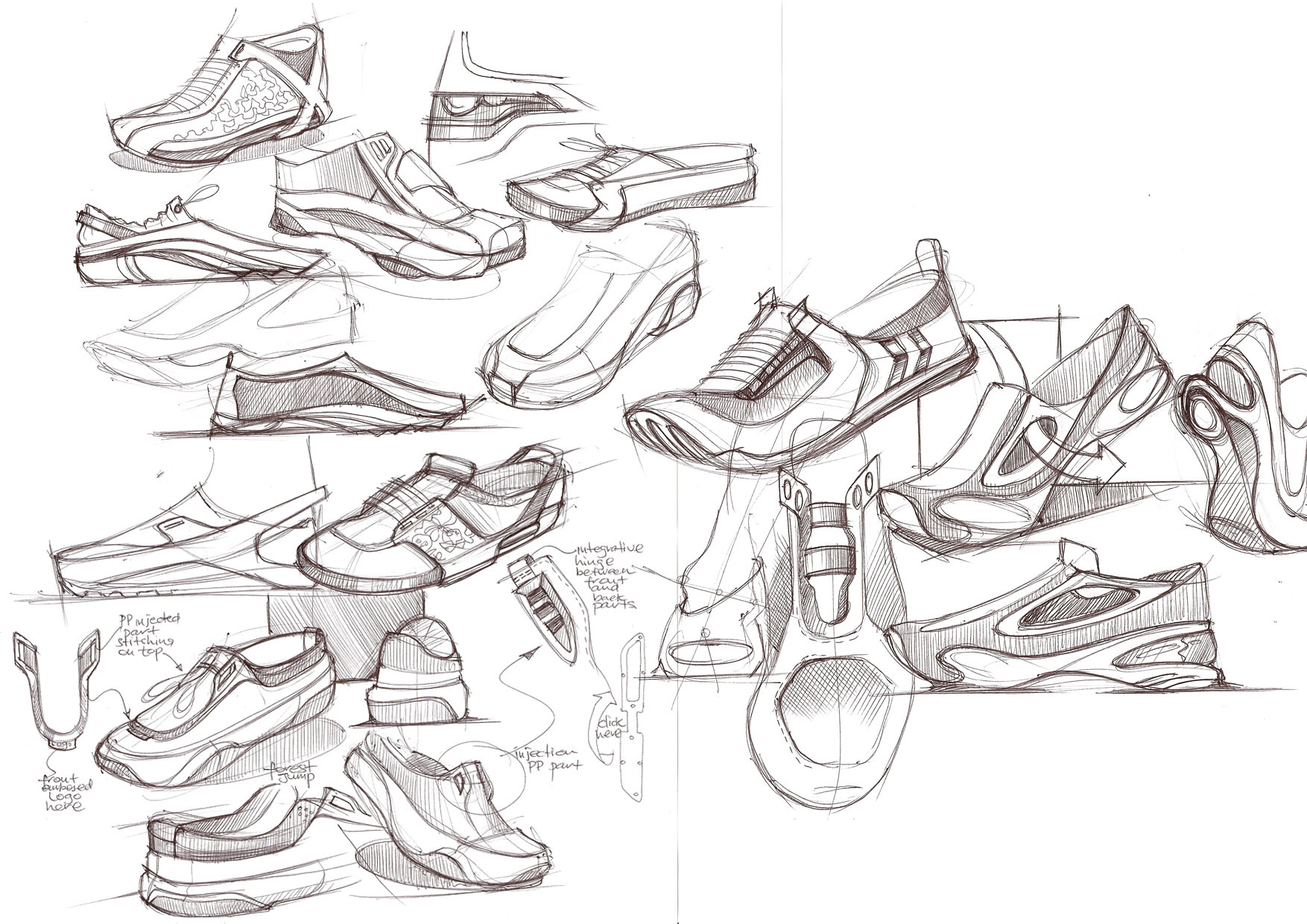 منابع
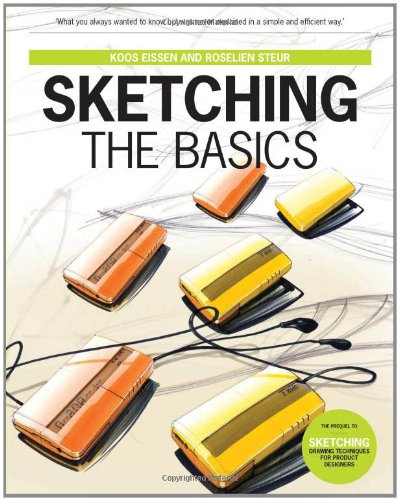 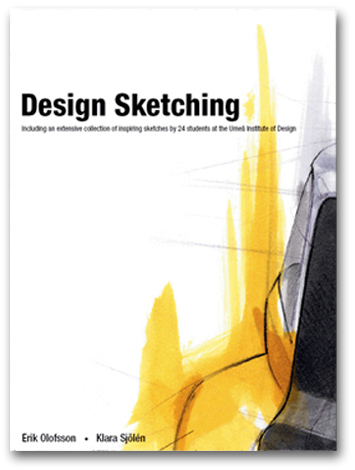 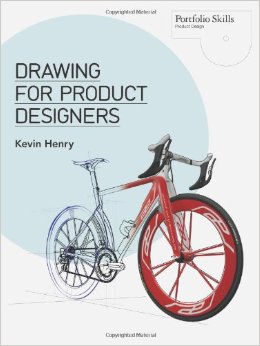 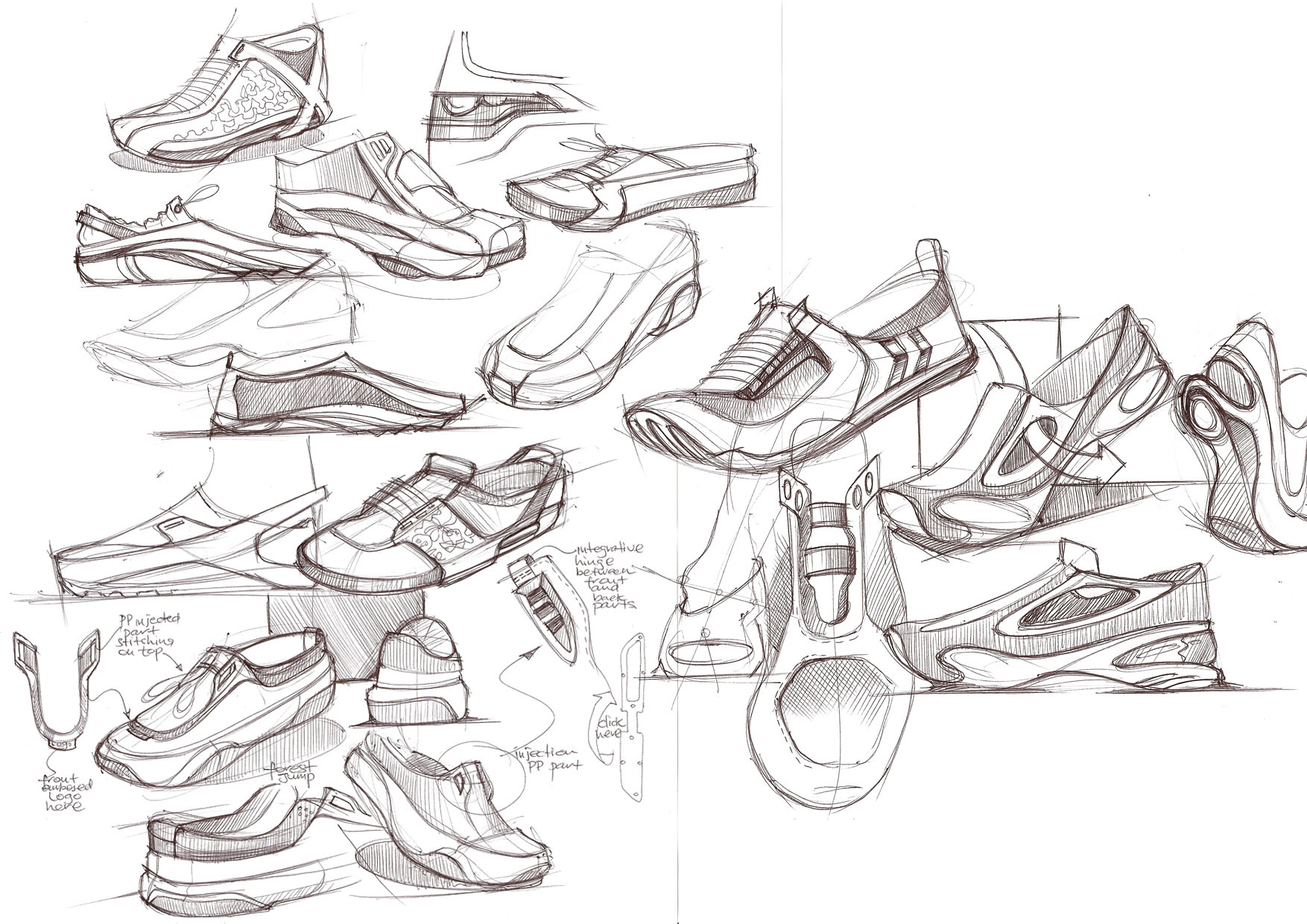 منابع
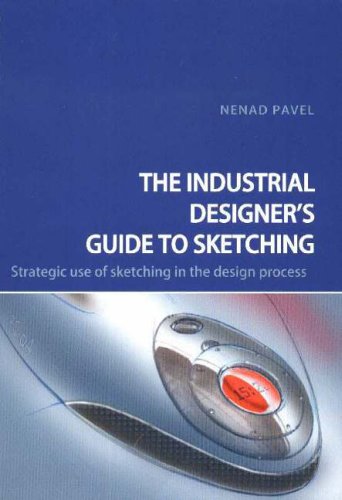 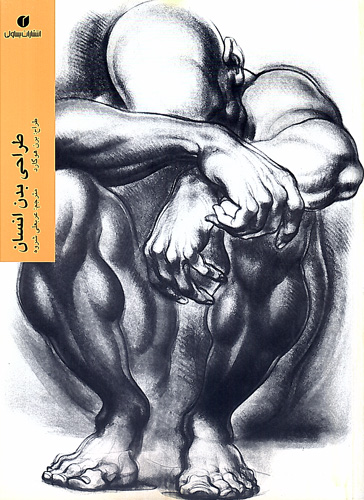 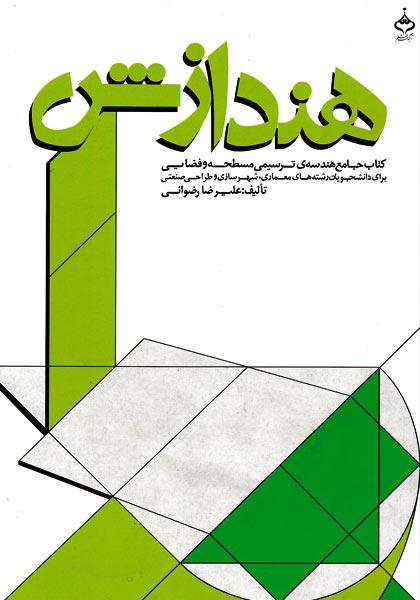 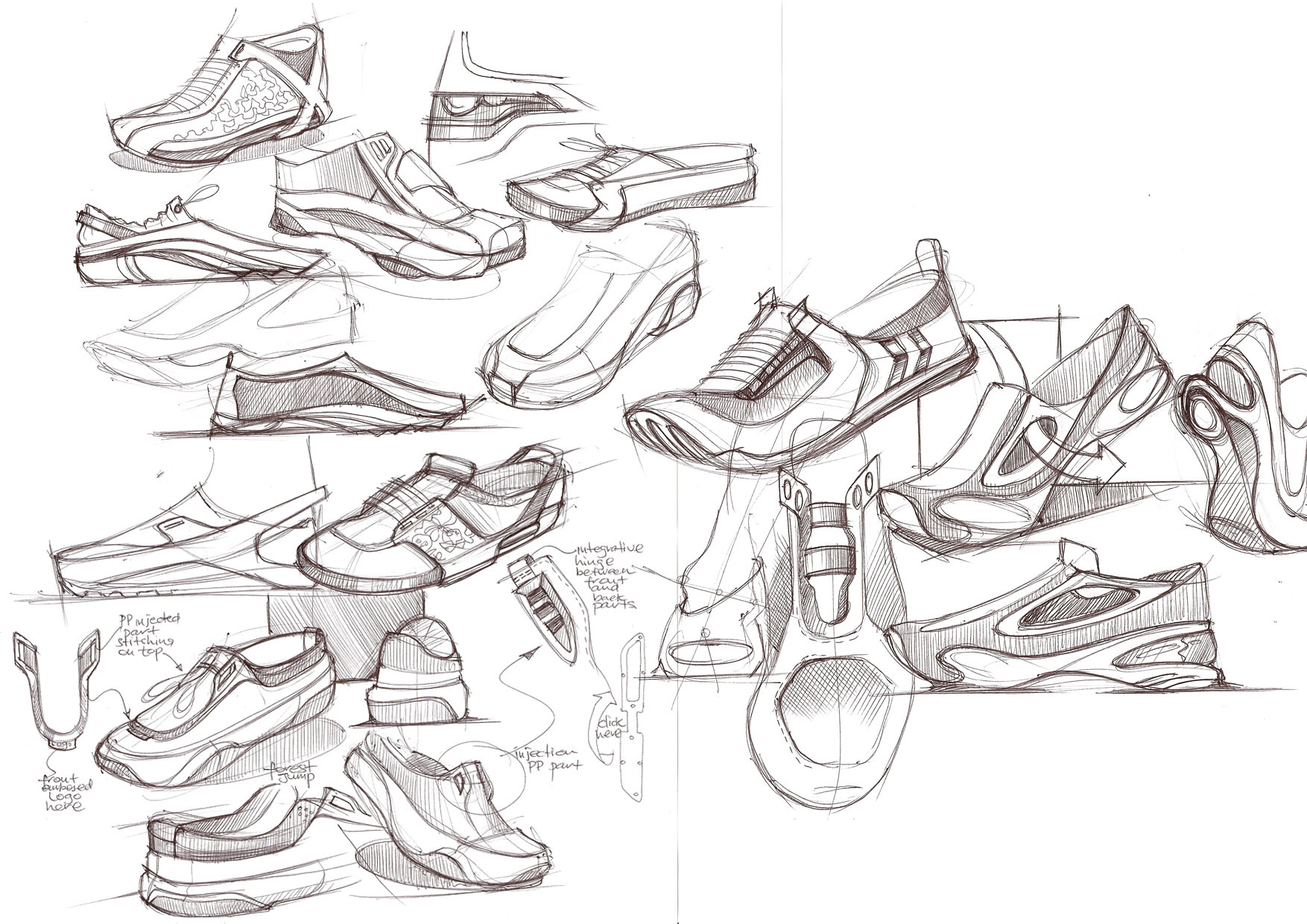 منابع
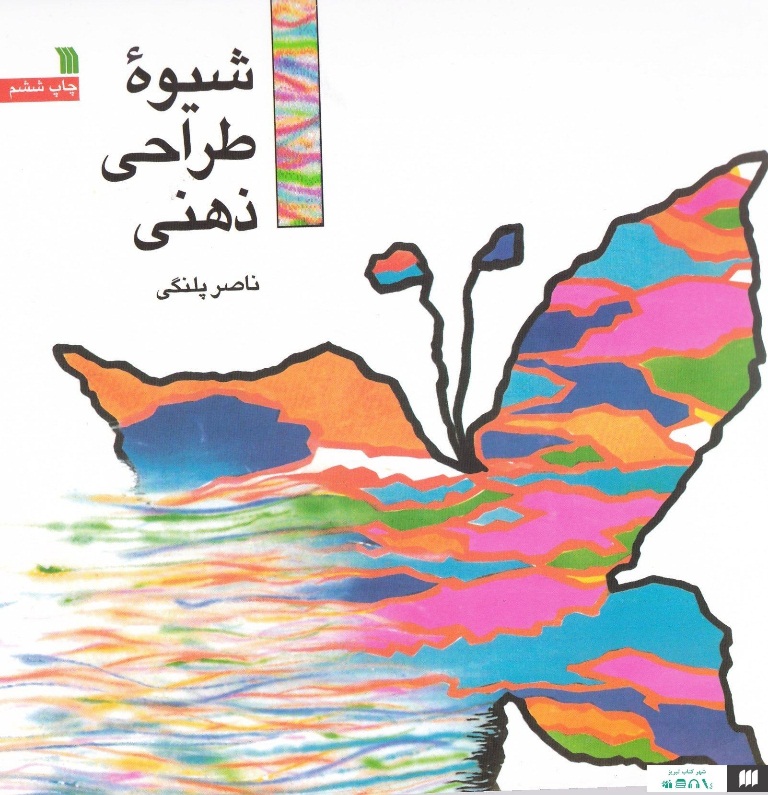 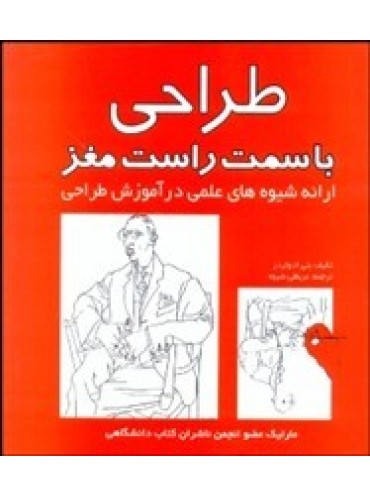 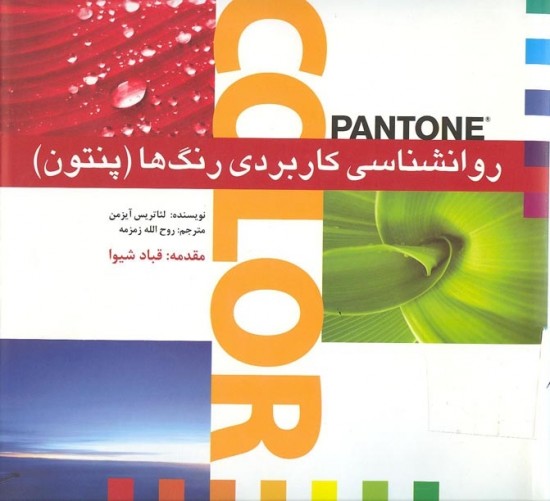 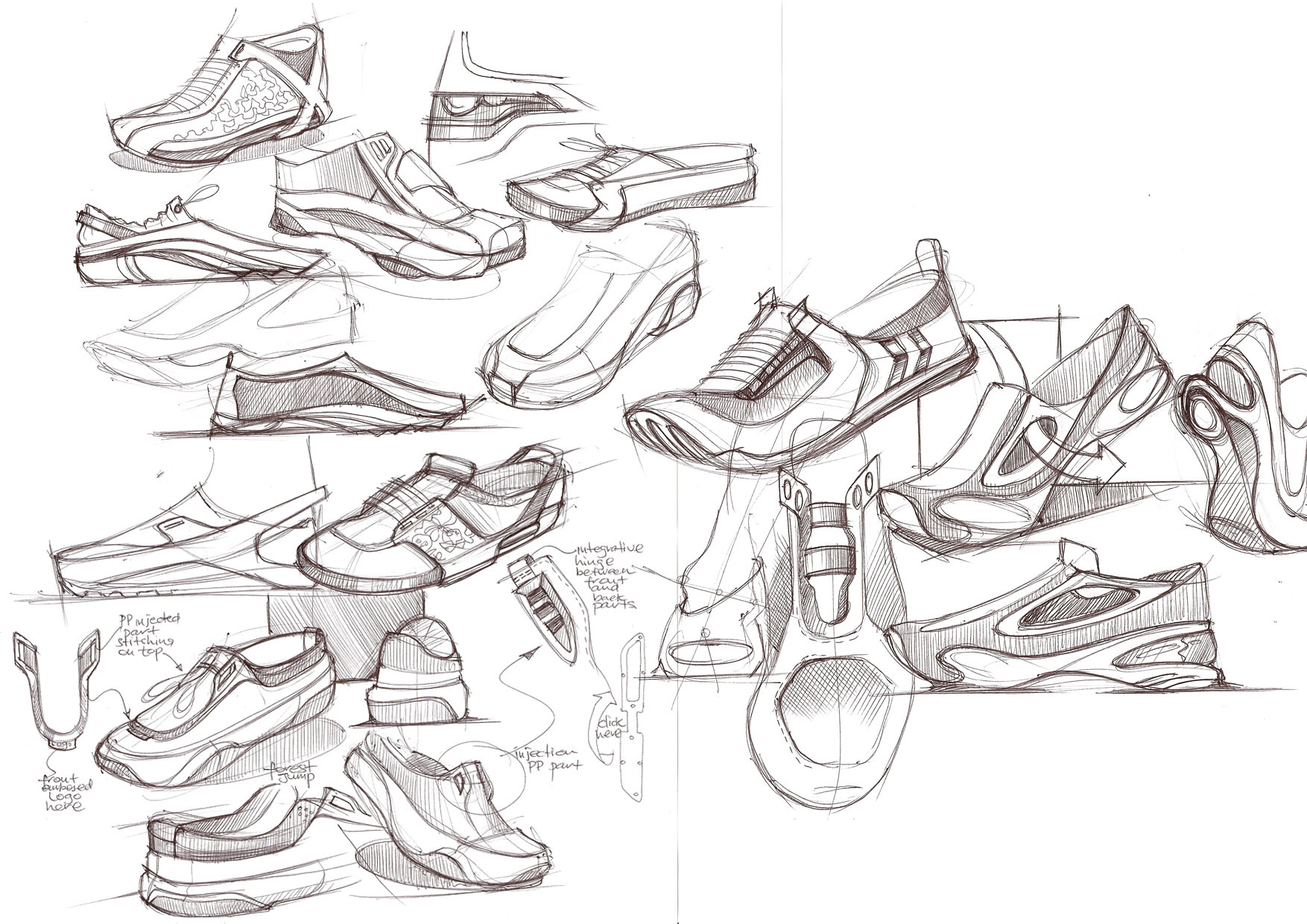 منابع
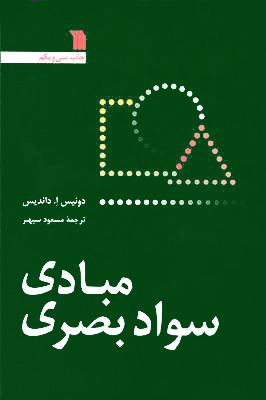 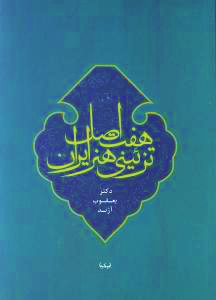 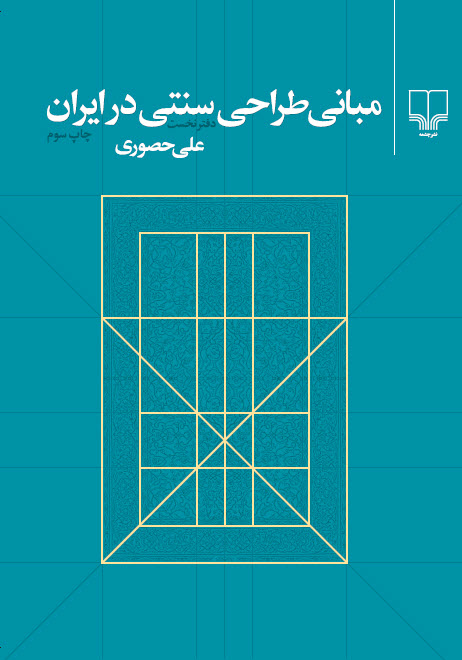 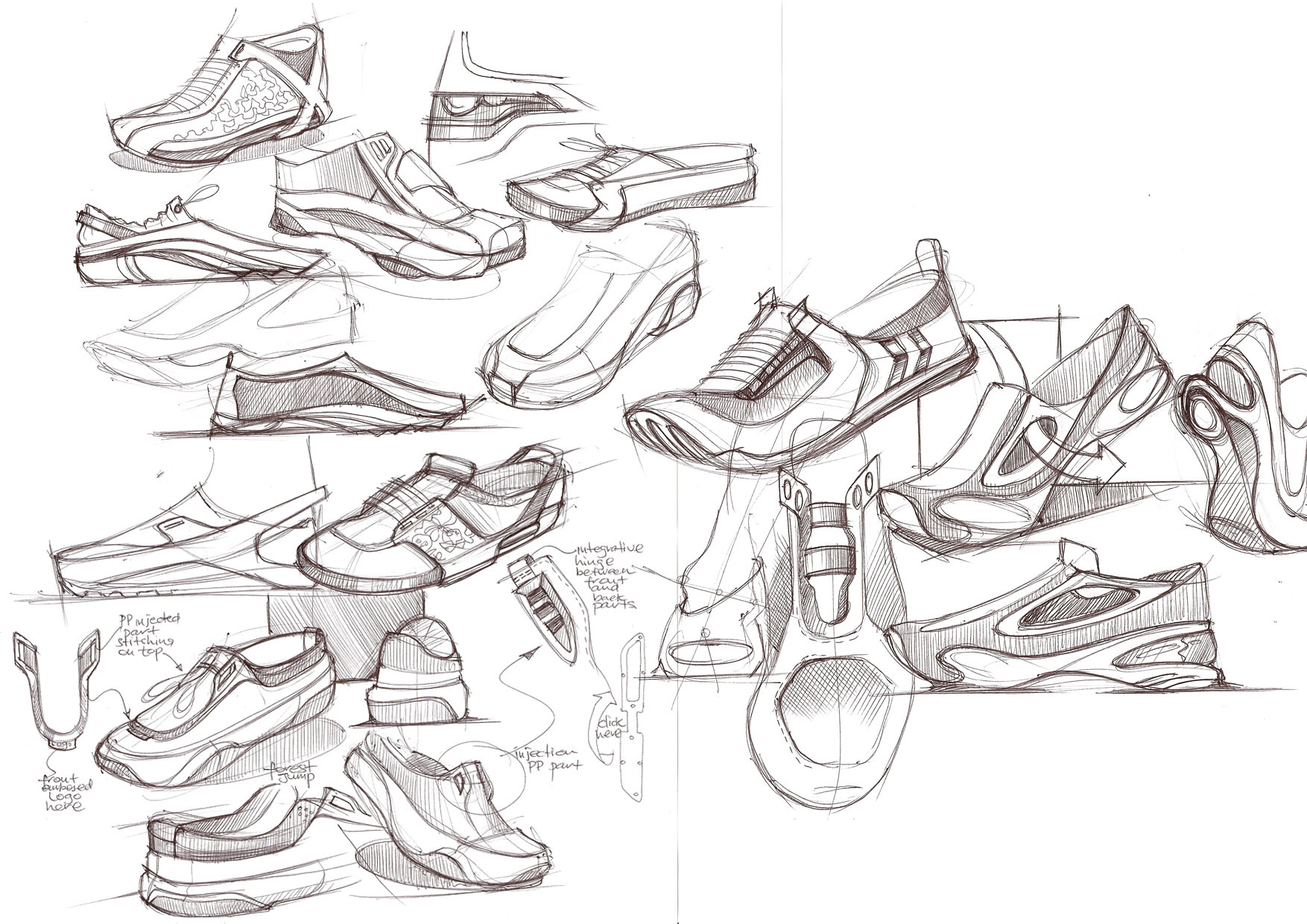 پایان

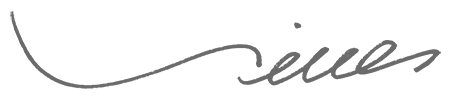 www.mtohidifar.ir